1902-1922
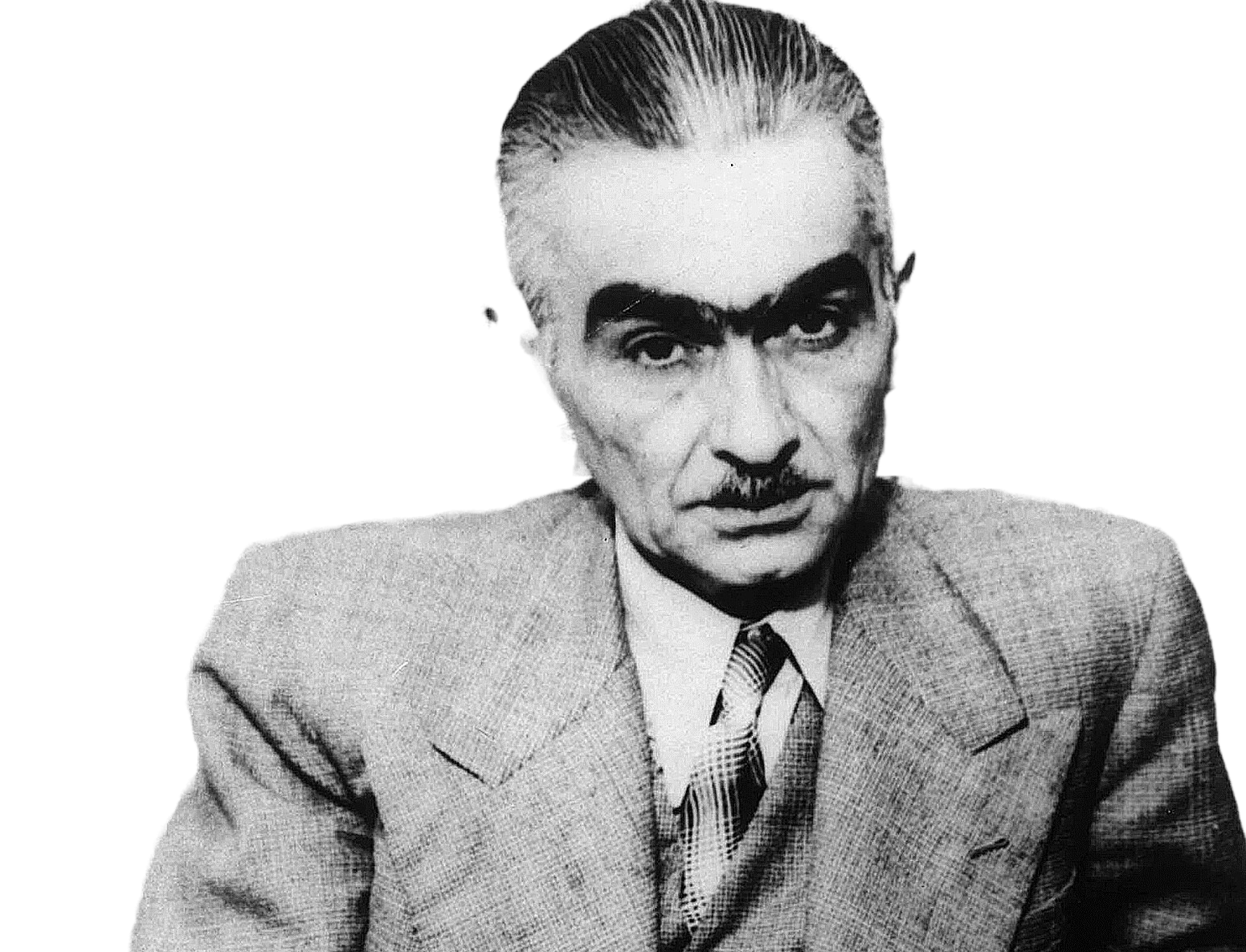 Pré-

Modernismo
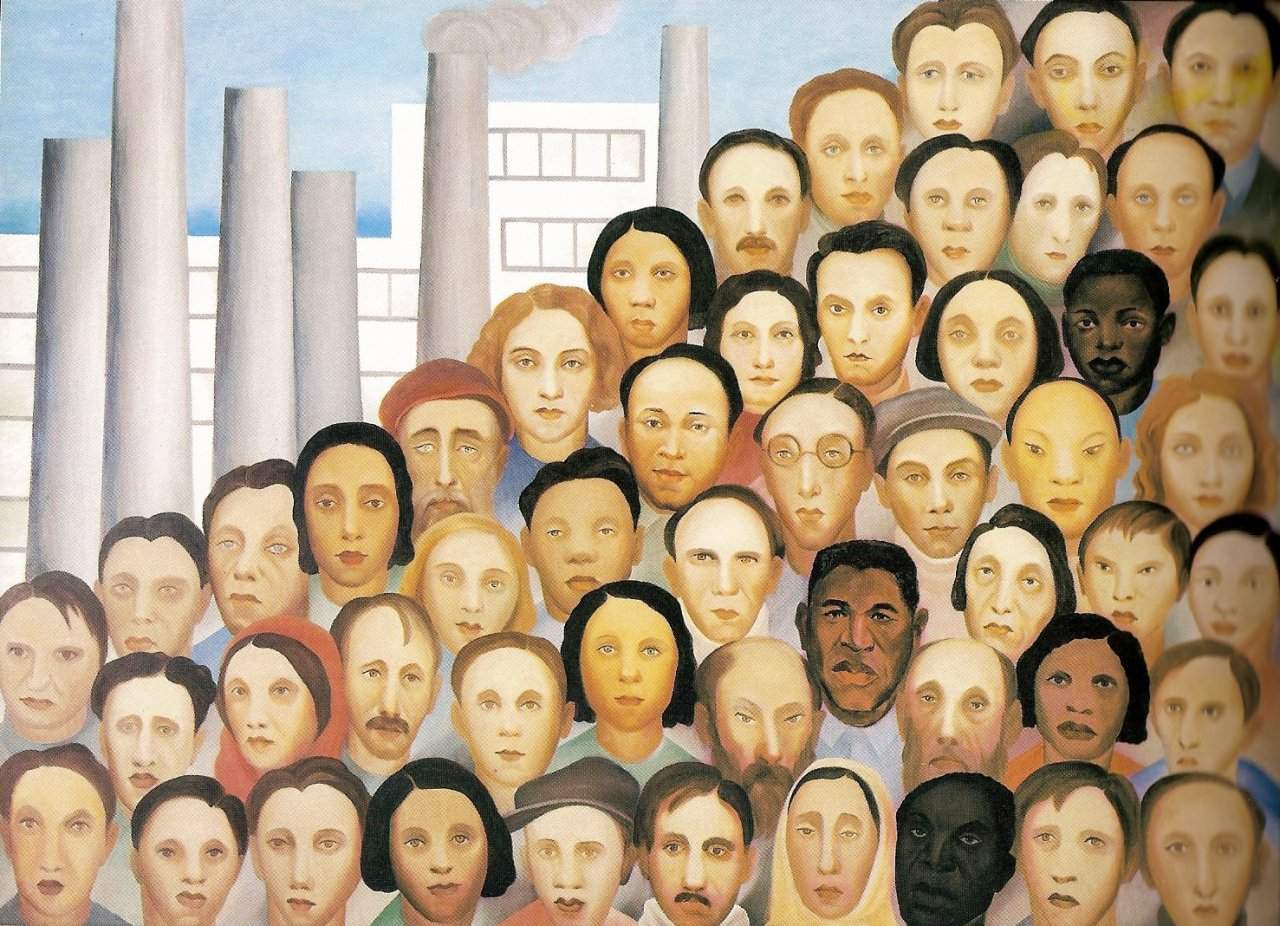 1902-1922
Pré-Modernismo
Inovações temáticas
Inovações formais
Redescoberta do Brasil rural

Denúncia da estagnação e subdesenvolvimento de regiões desvalorizadas na cultura brasileira até então
BA, ES, MG, RS, subúrbios cariocas e Vale do Paraíba
Maior valorização da linguagem coloquial 
que se aproximasse 
do Português falado
em detrimento do academicismo da literatura até então
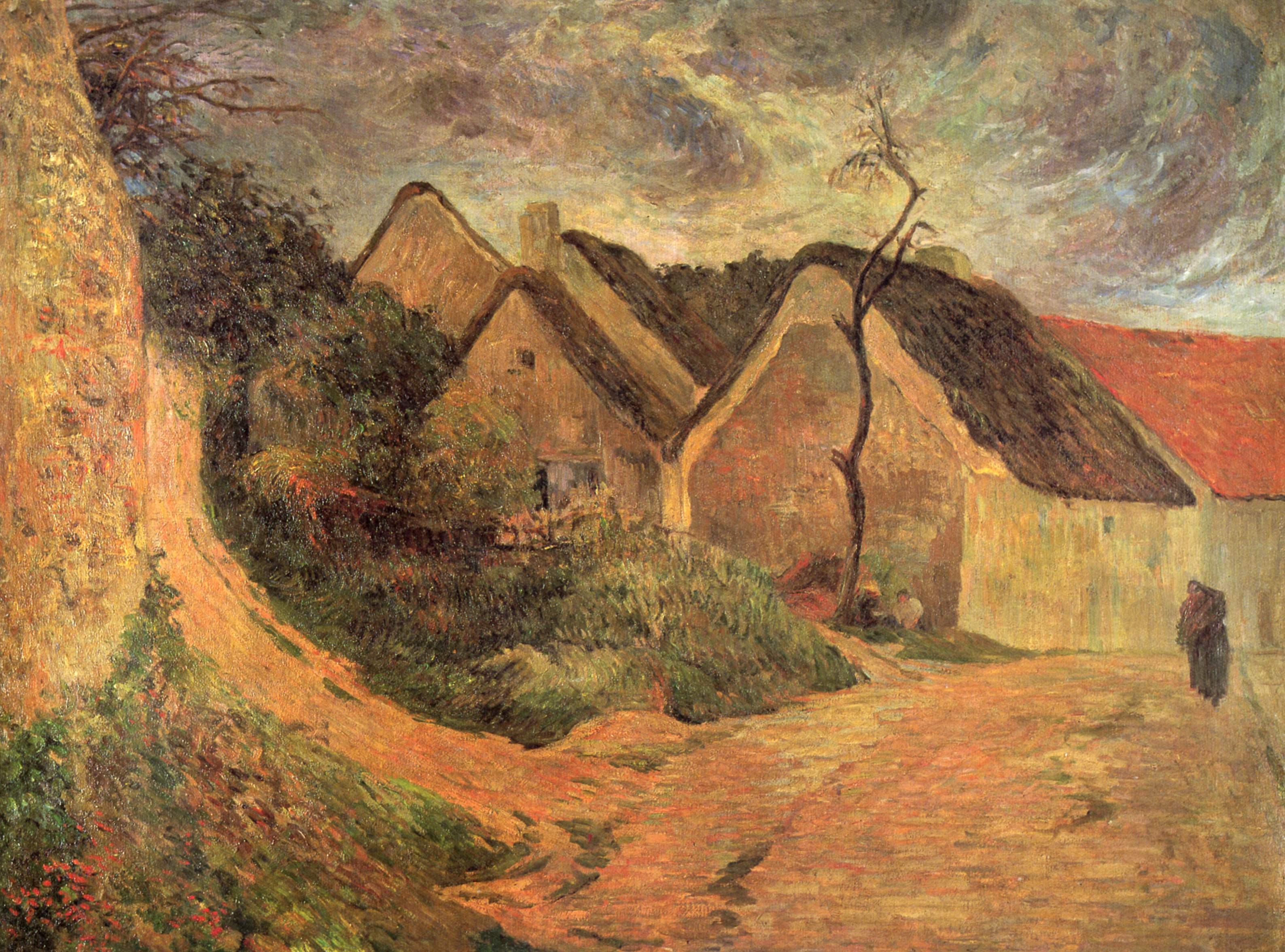 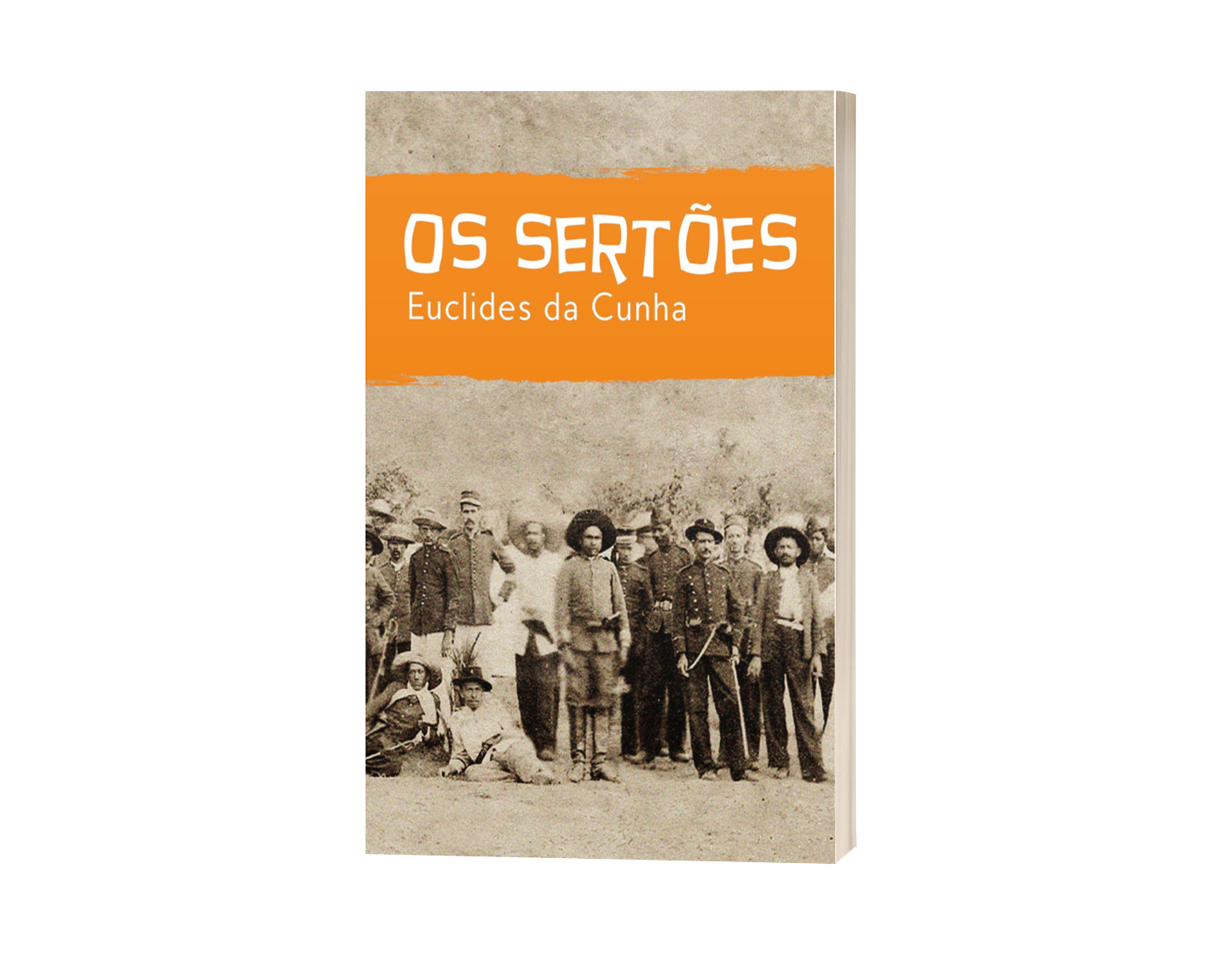 Euclides da Cunha
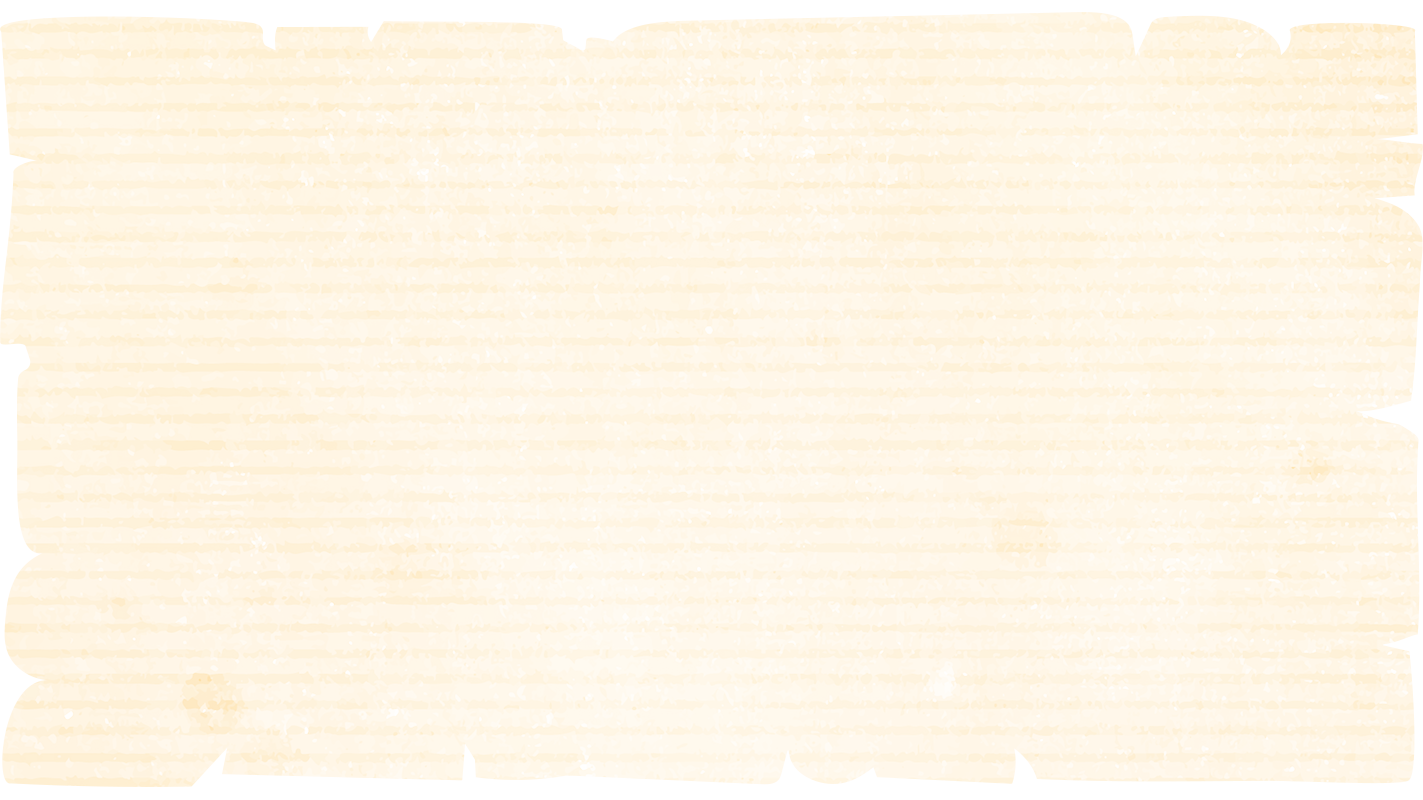 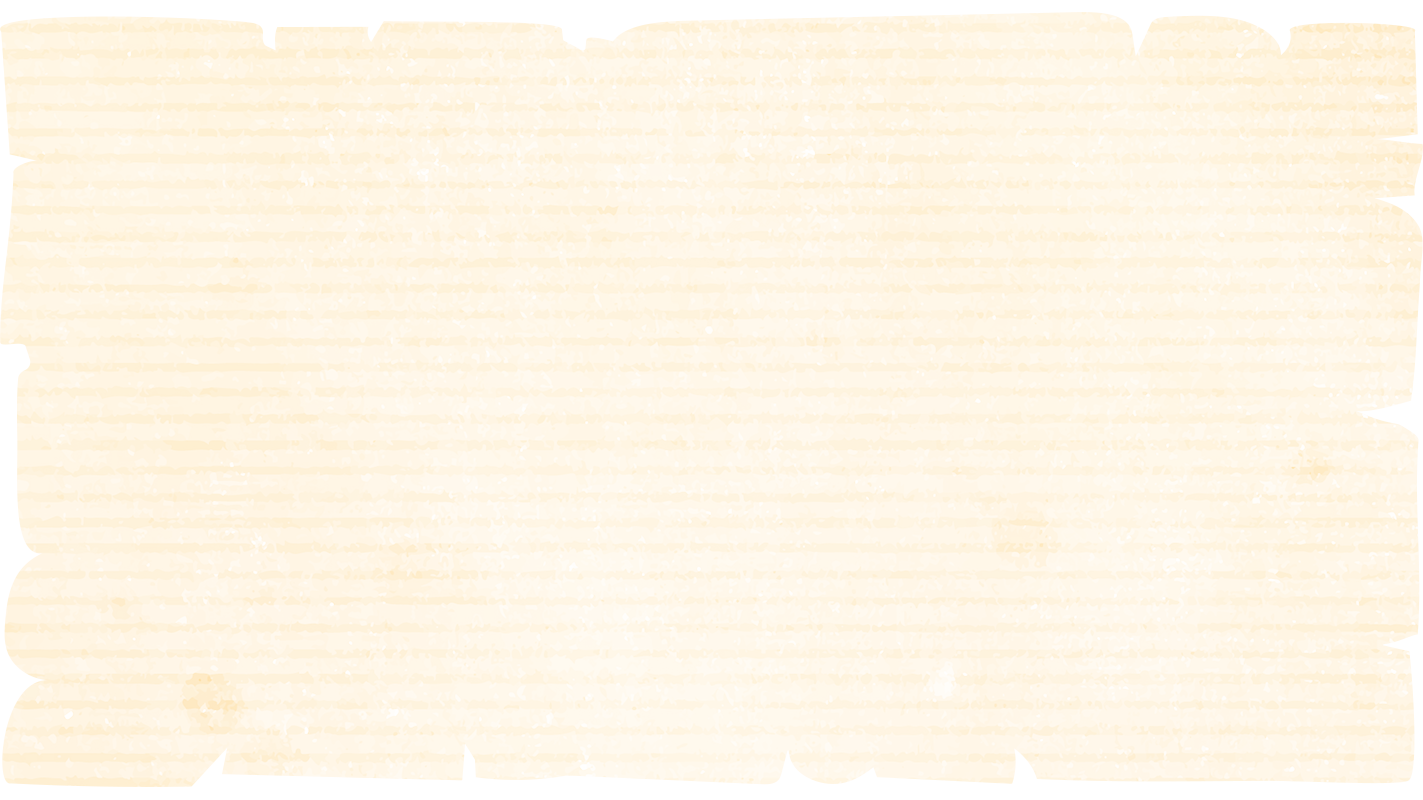 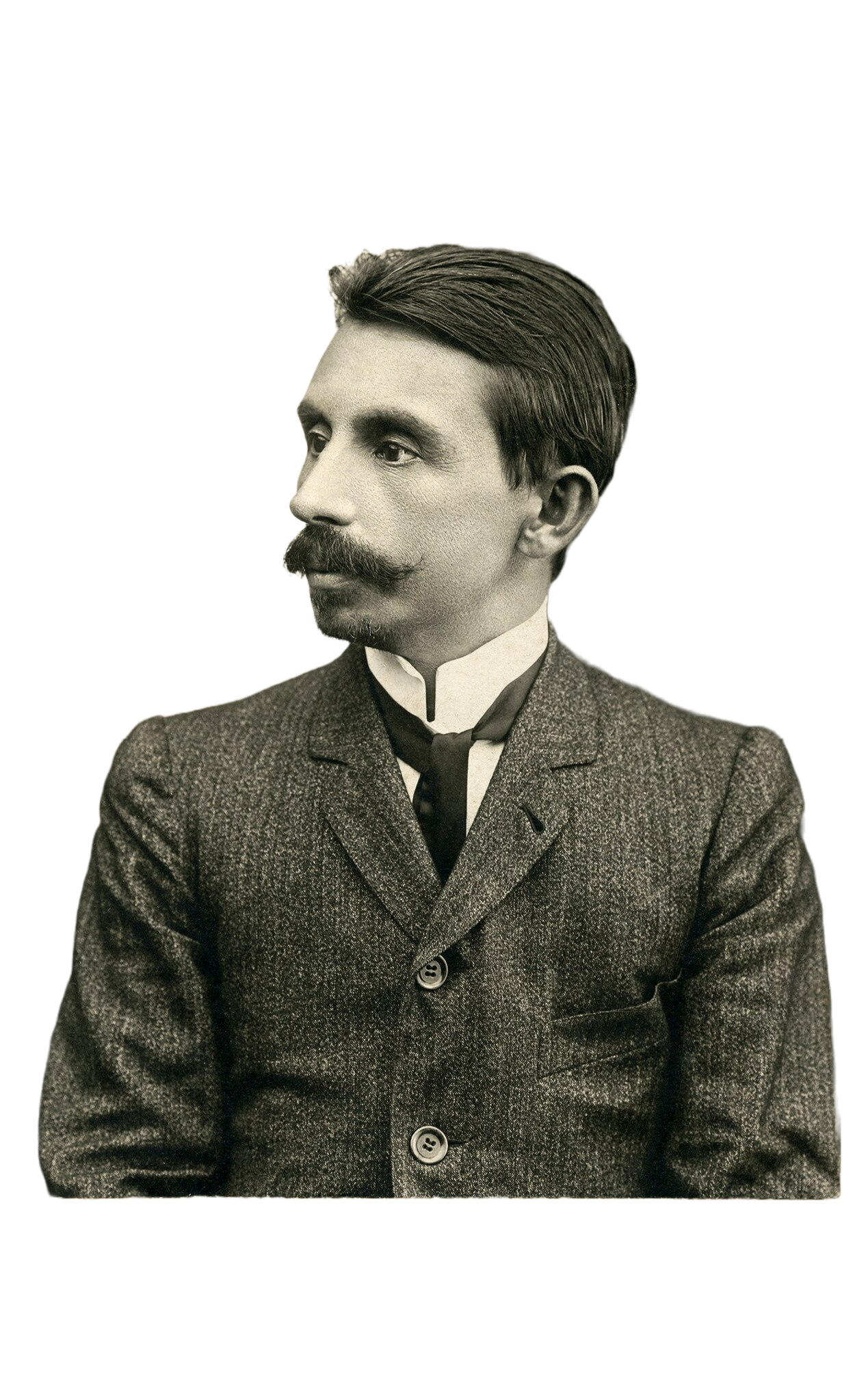 Inovações Temáticas
Inovações Formais
Os sertões (1902)
Maior valorização da linguagem coloquial que se aproximasse do Português falado

Em detrimento do academicismo da literatura até então
Romance inaugural do Pré-Modernismo
Hibridismo dos gêneros:
transita entre diversos discursos
Jornalismo
Literatura
História
Ciência
Sociologia
Geologia
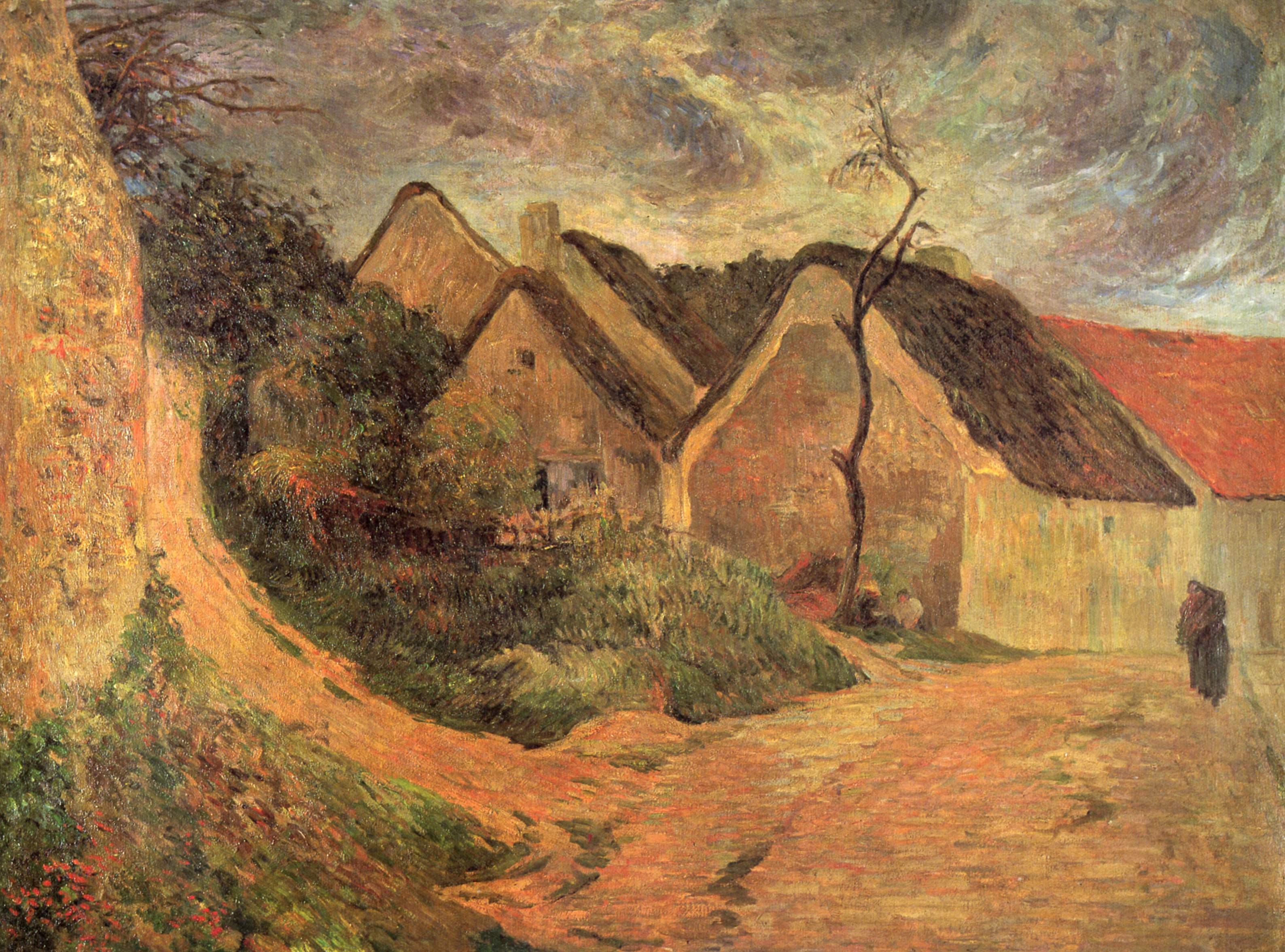 Euclides da Cunha
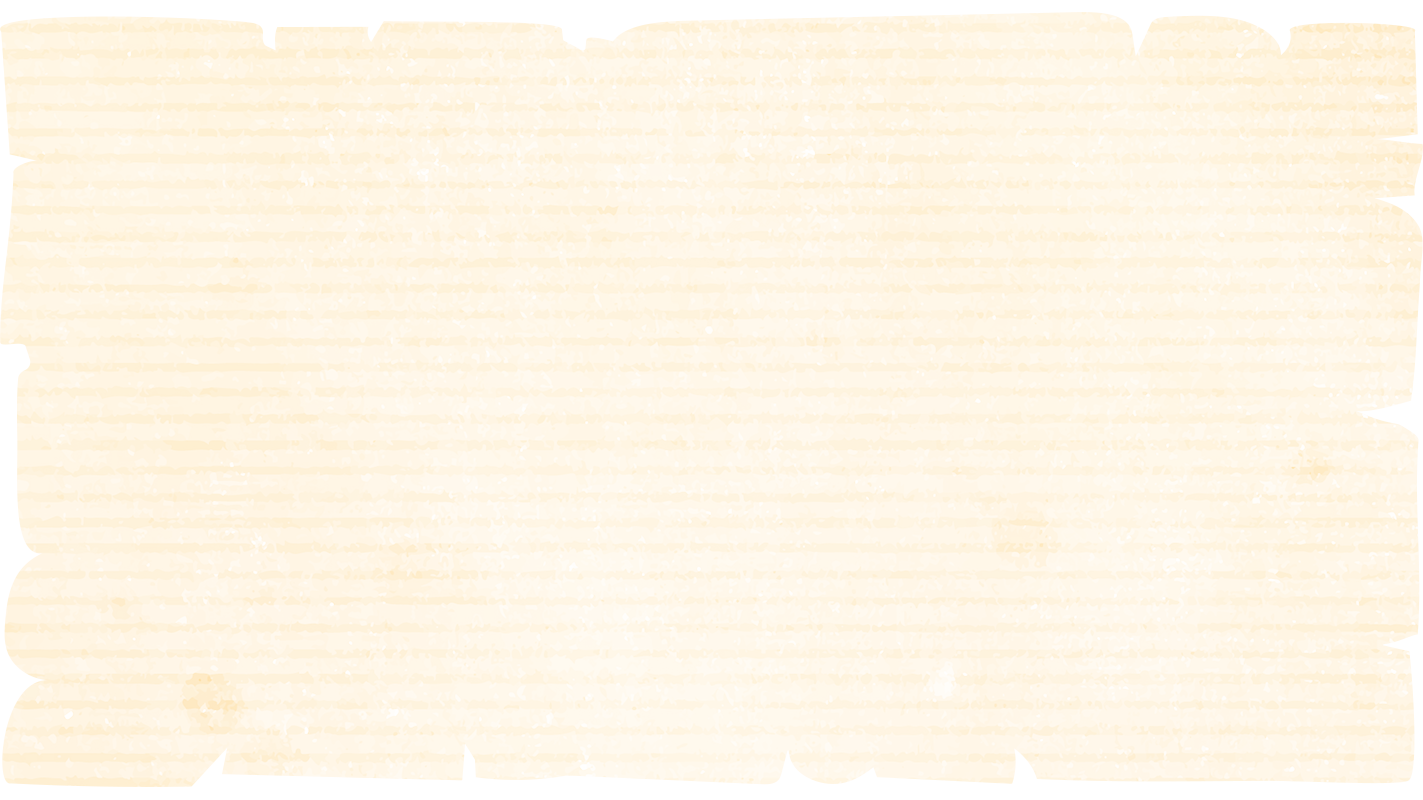 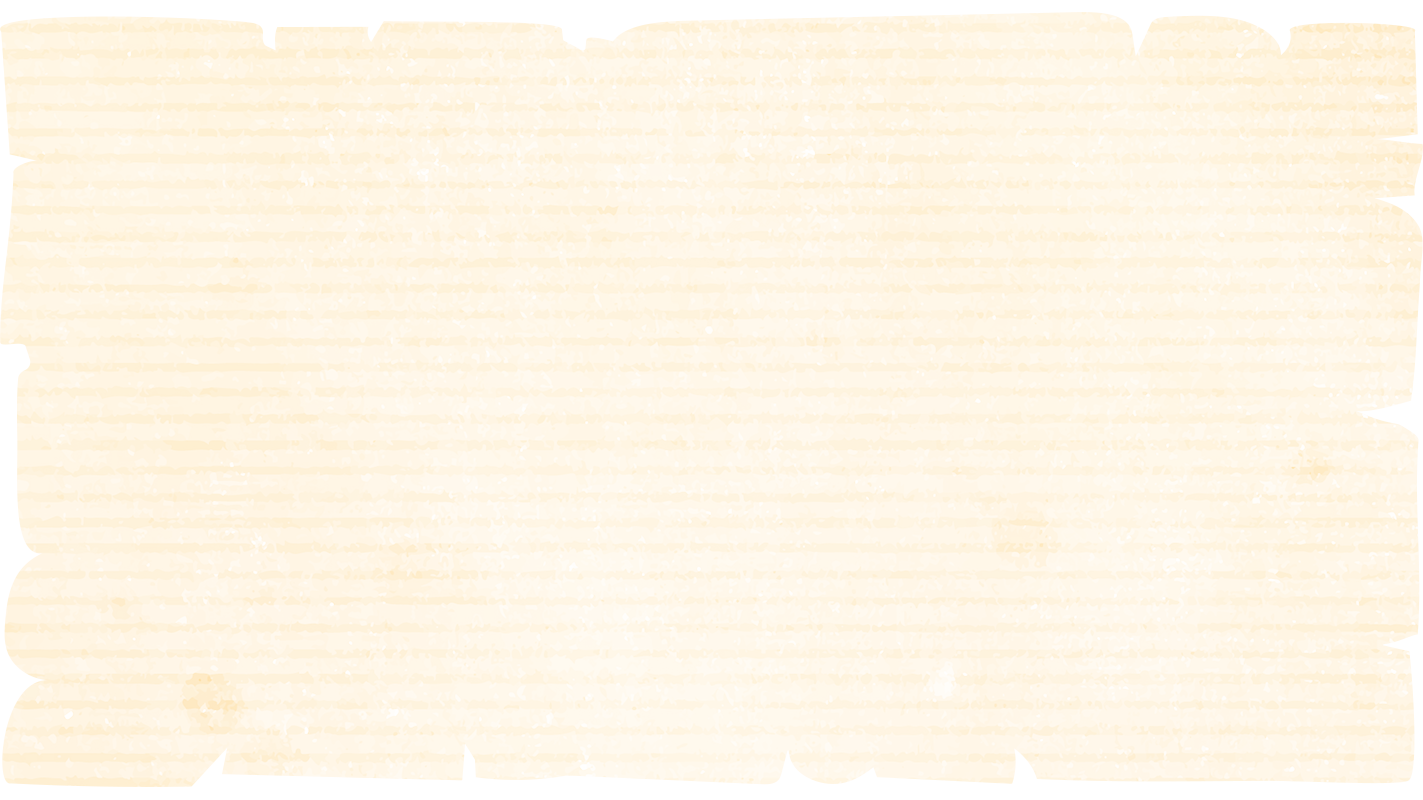 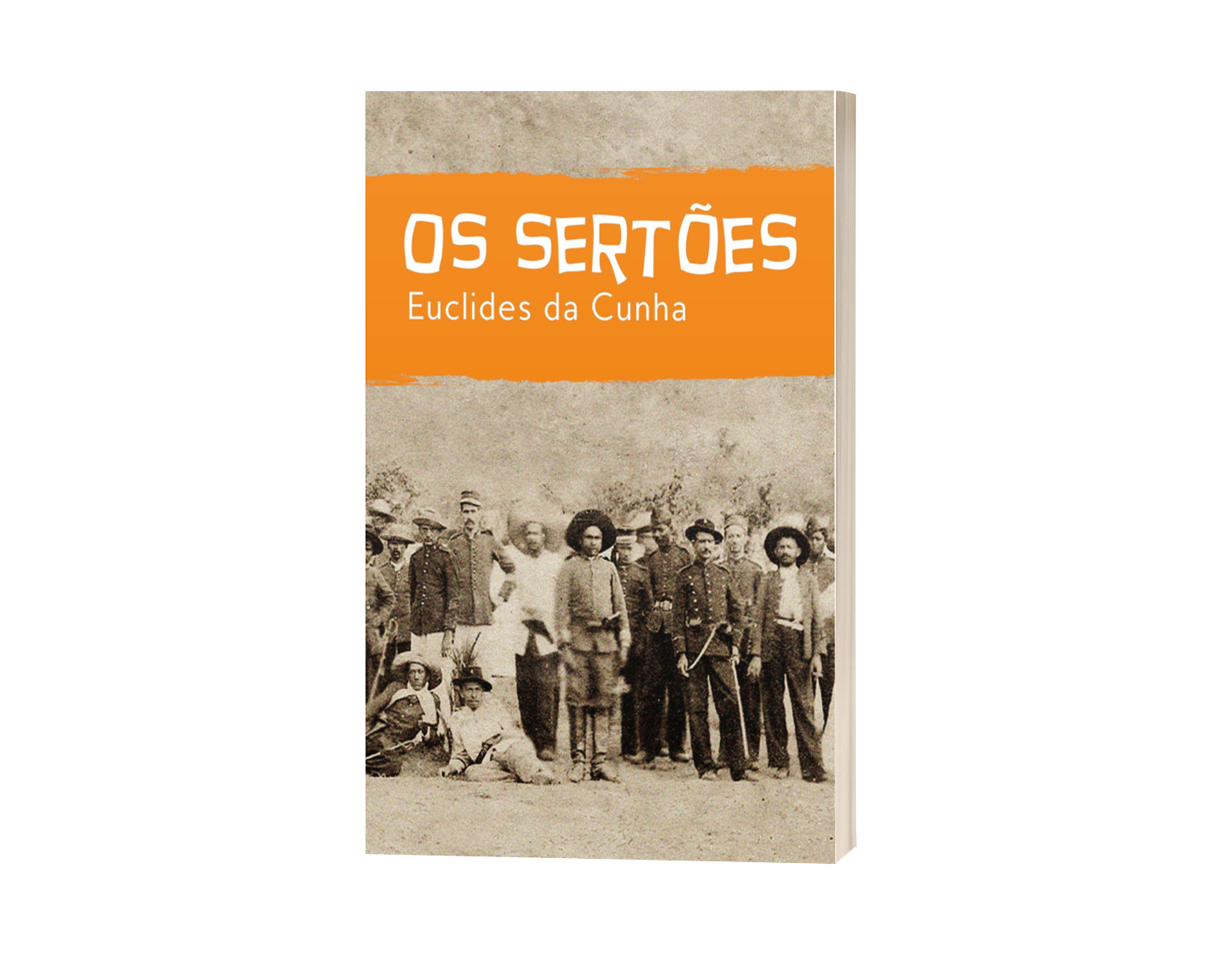 Os sertões (1902)
Linguagem tradicional:
baseada em um estilo chamado de barroquismo
Metáforas
Hipérboles
Hipérbatos
Antíteses
Vigor poético e retórico
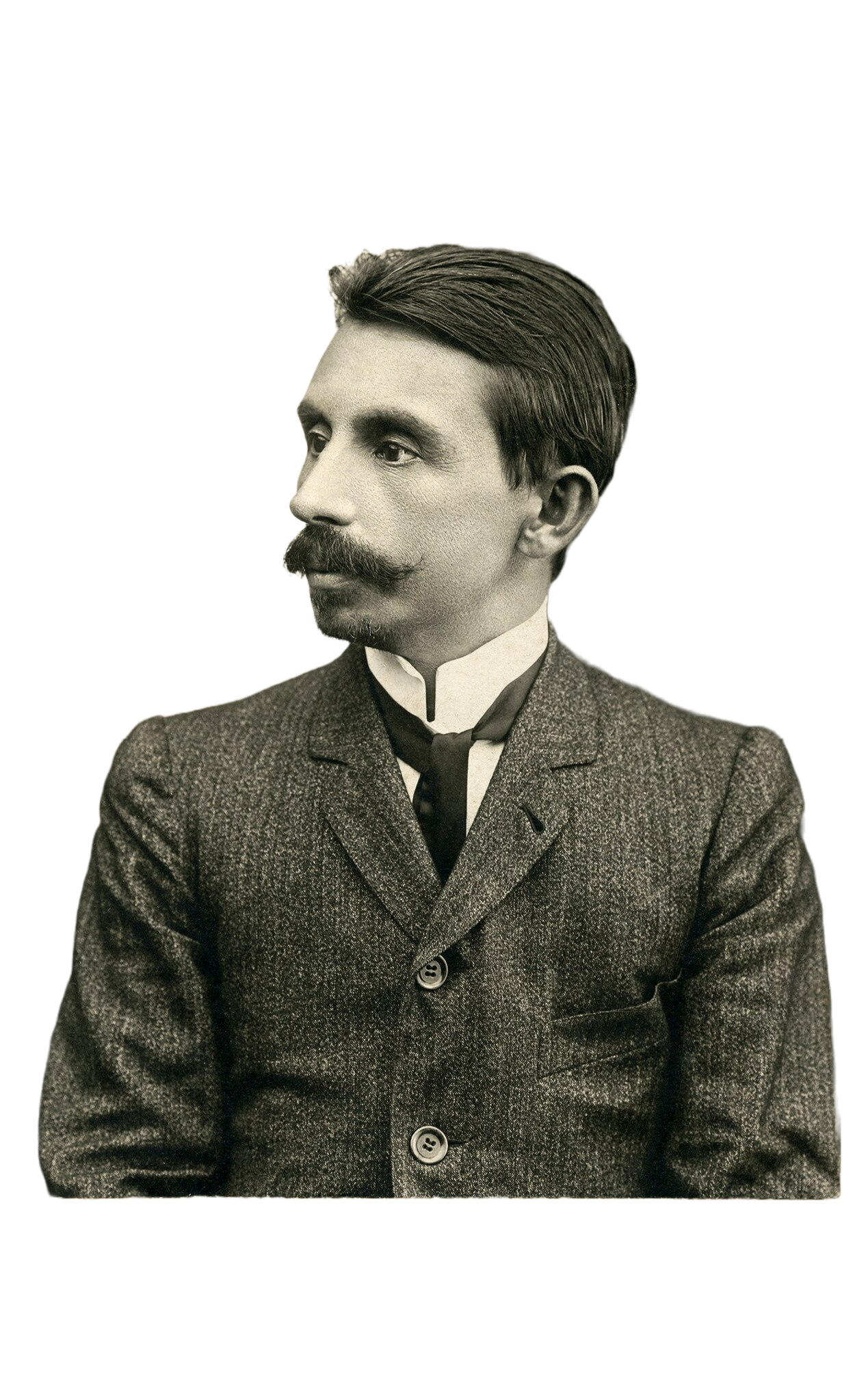 Romance inaugura o Pré-Modernismo
Hibridismo dos gêneros
Transita entre diversos discursos
Jornalismo
Literatura
História
Ciência
Sociologia
Geologia
Esquemas das partes
Euclides da Cunha
Visão determinista
Estilo
Parte
Base descritiva:
 linguagem pouco criativa, mas  bastante científica e técnica
A Terra 
(o meio)
Clima tórrido:
impossibilidade civilizatória e homens sanguinários
Miscigenação:
degeneração racial, gerando homens bestiais e com impulsos criminosos
O Homem
(a raça)
Base narrativa:
 linguagem tradicional, no 
 entanto criativa (literária)

 Tonalidades cênicas e grande 
 plasticidades nas descrições
Culturas abandonadas:
 homens místicos e crédulos
A Luta
(momentos históricos distintos)
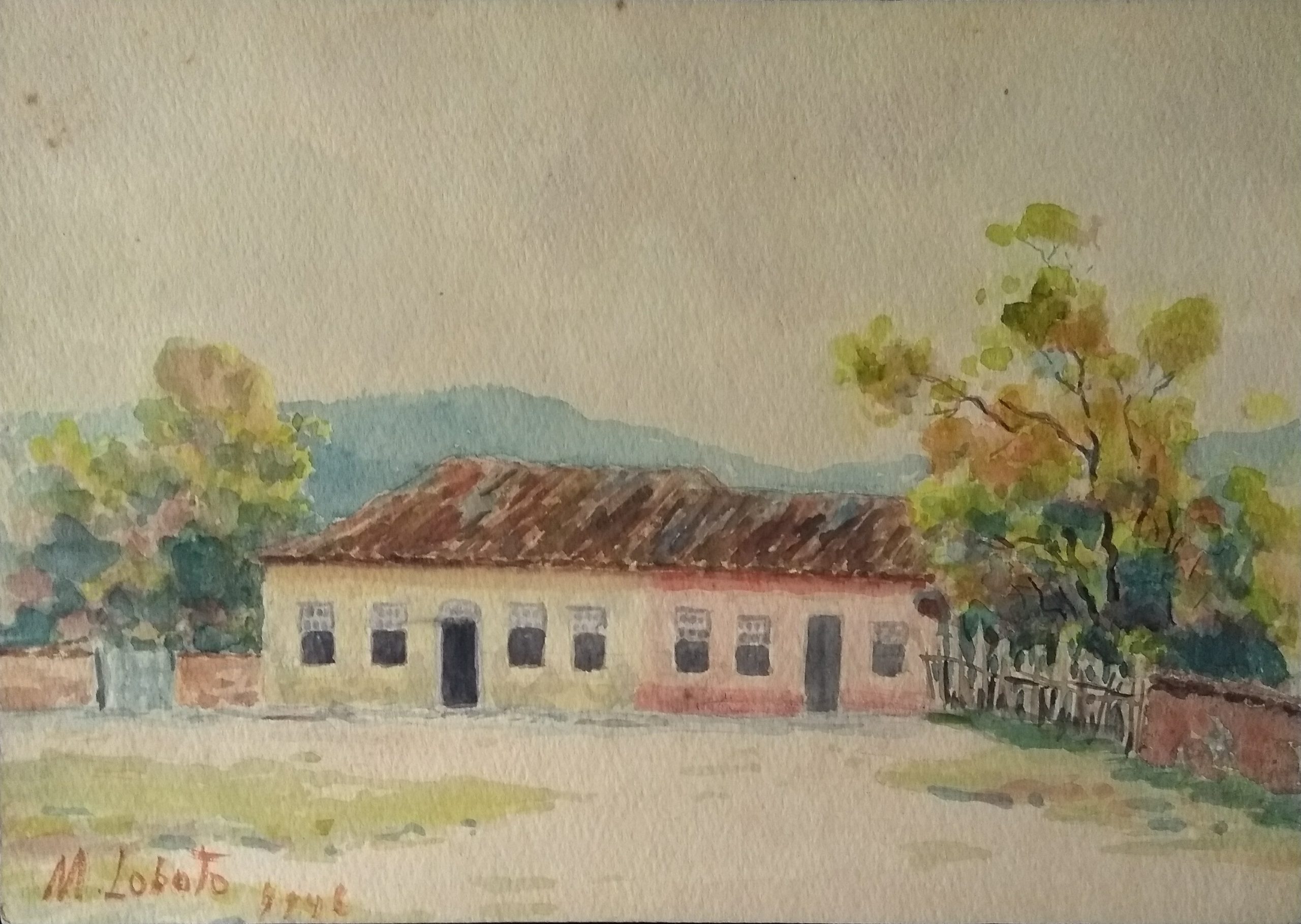 PRÉ-MODERNISMO
Monteiro Lobato
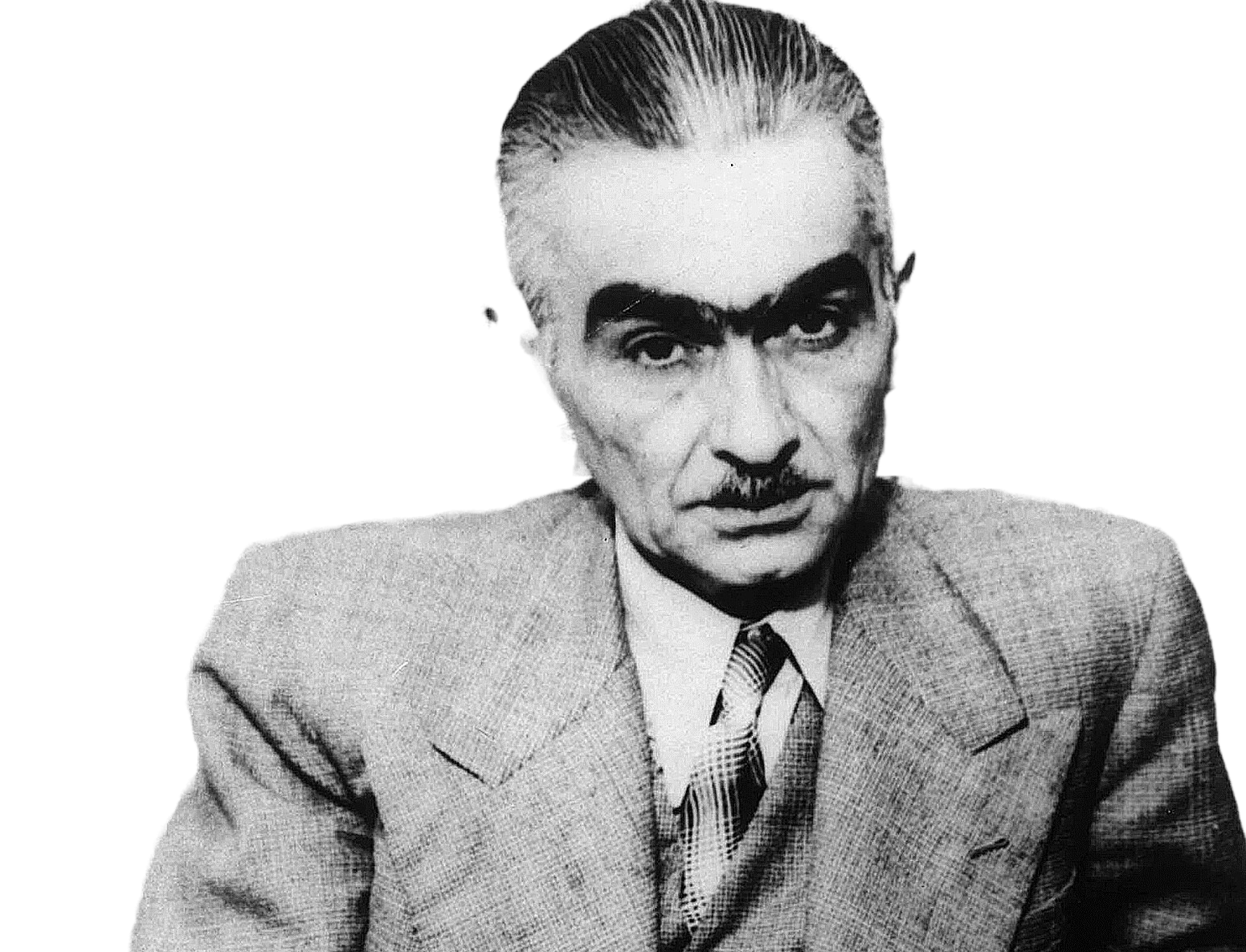 Obras centrais:
>
Mikau | Visão Humanista
Personagens tipo
VS
Integração do europeu
Igualdade
Pró miscigenação
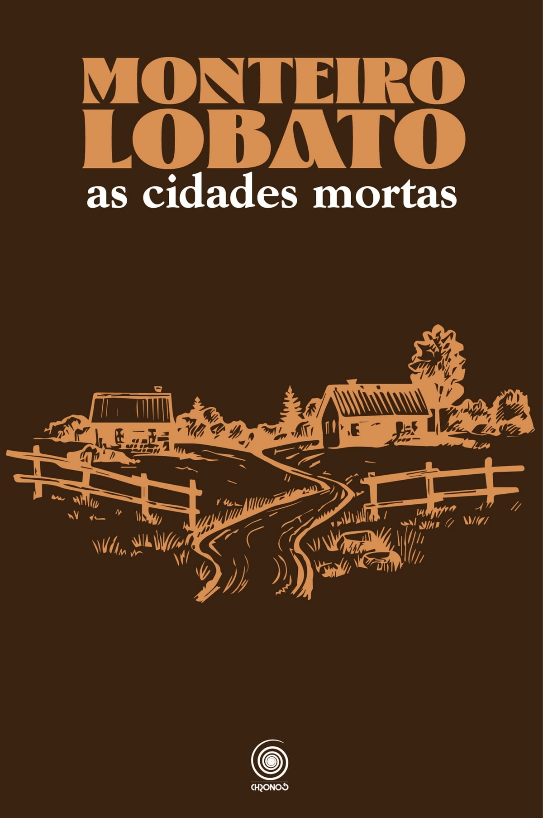 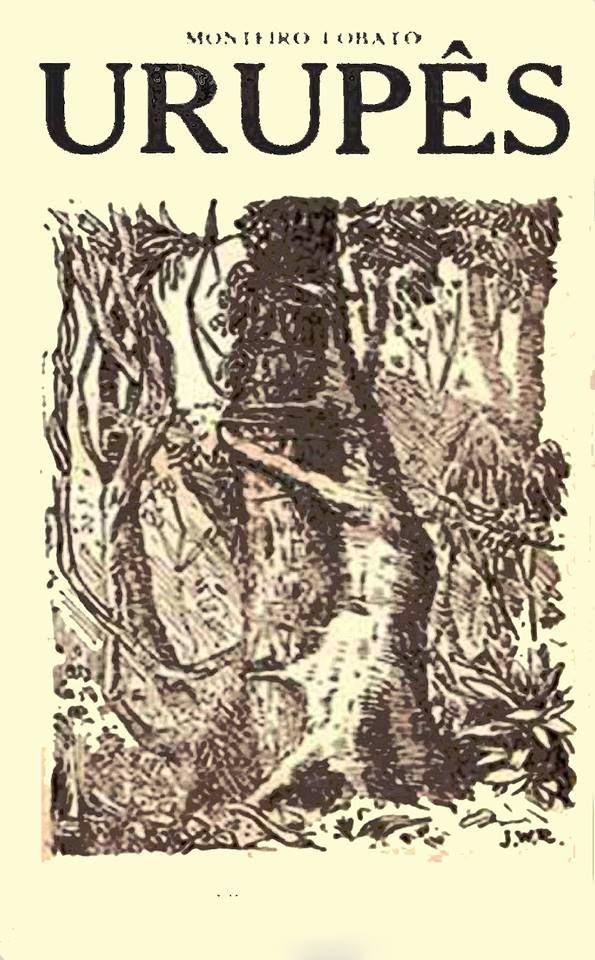 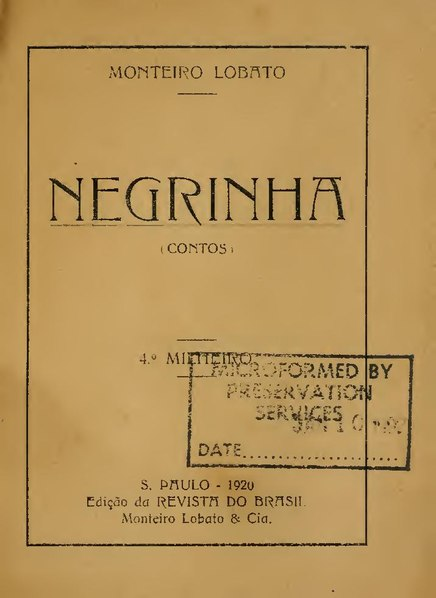 Lentz | Visão Imperialista
Imposição do europeu
Arianismo
Contra a miscigenação
Cidades 
mortas 
(1919)
Urupês
(1918)
Negrinha (1920)
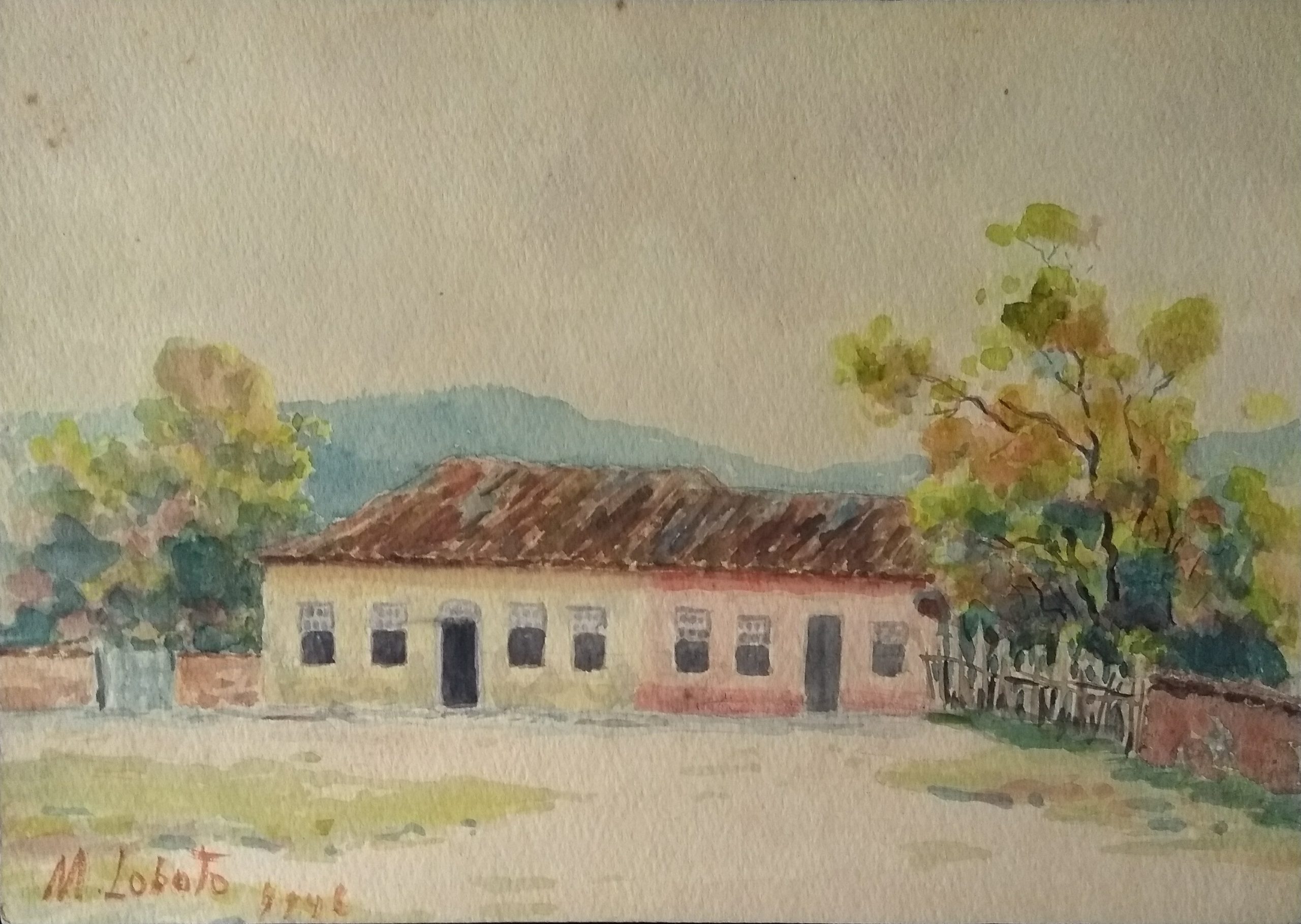 PRÉ-MODERNISMO
Monteiro Lobato
Descrição do meio físico e do homem caboclo
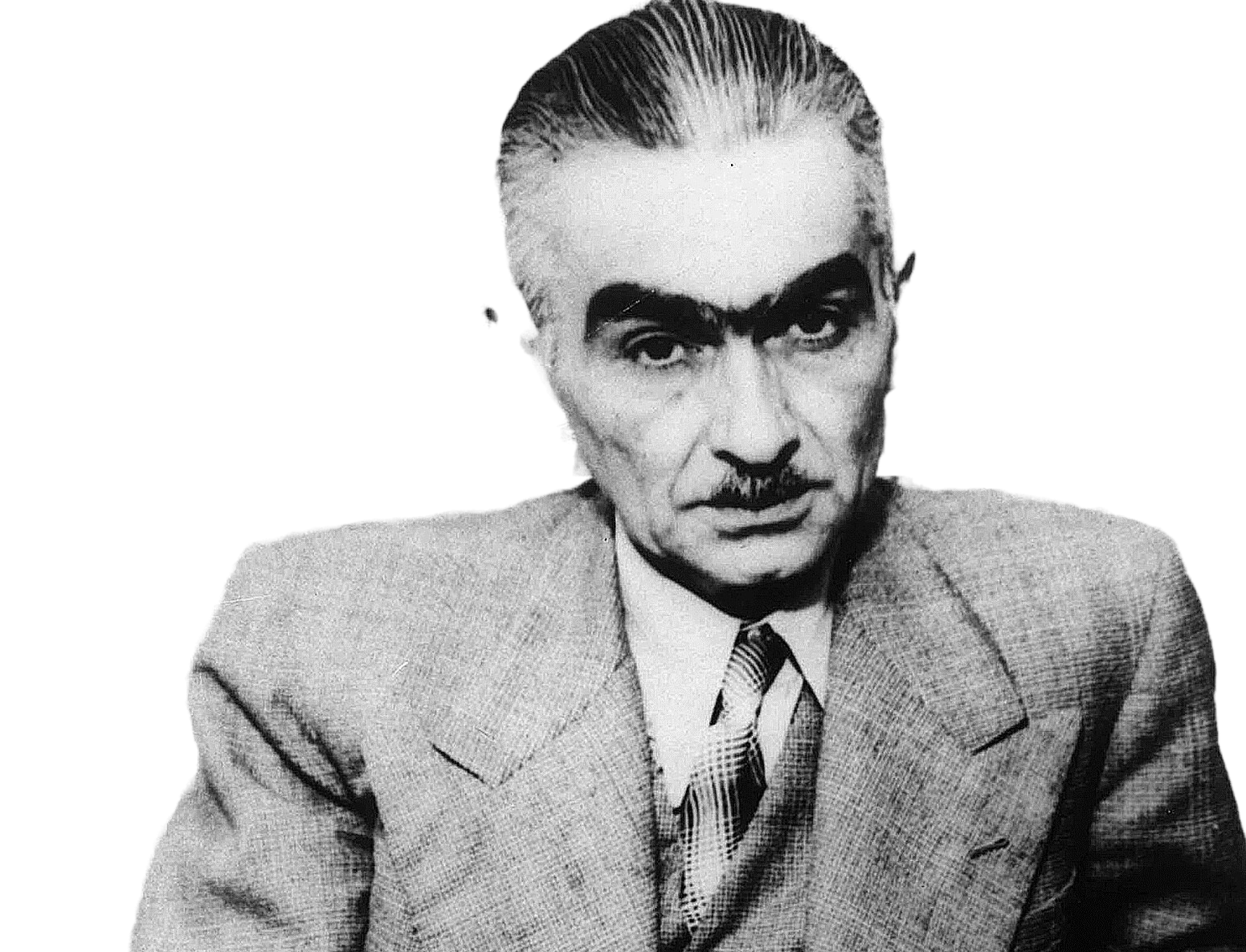 Características gerais:
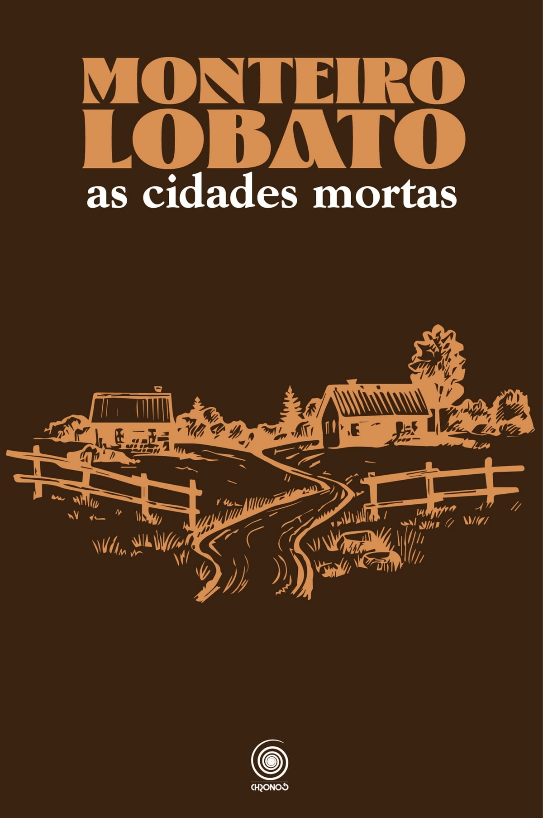 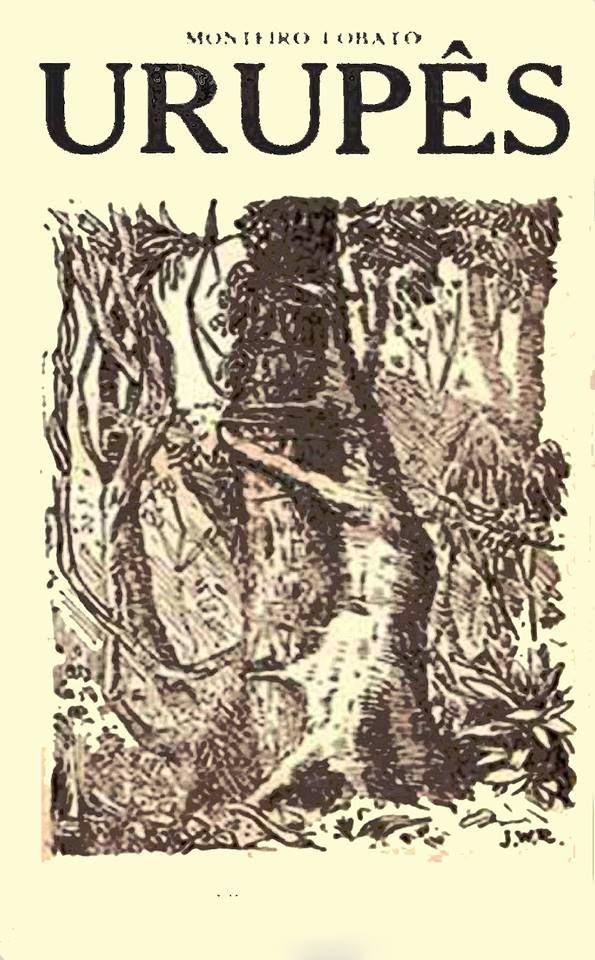 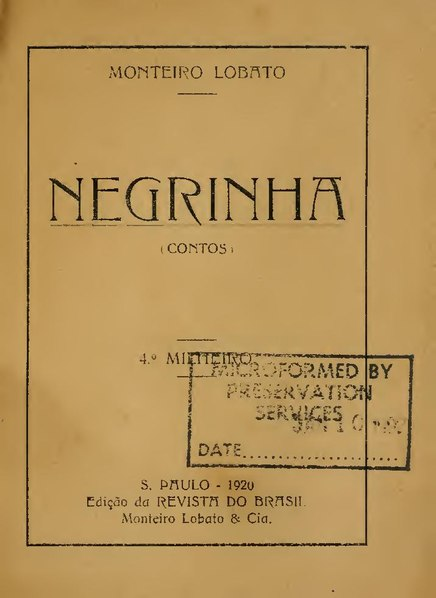 Predileção pelo 
conto tradicional
Temática: 
decadência econômica do Vale do Paraíba e das oligarquias rurais
paulistas em obras de grande valor documental
Urupês (1918)
Cidades mortas (1919)
Negrinha (1920)
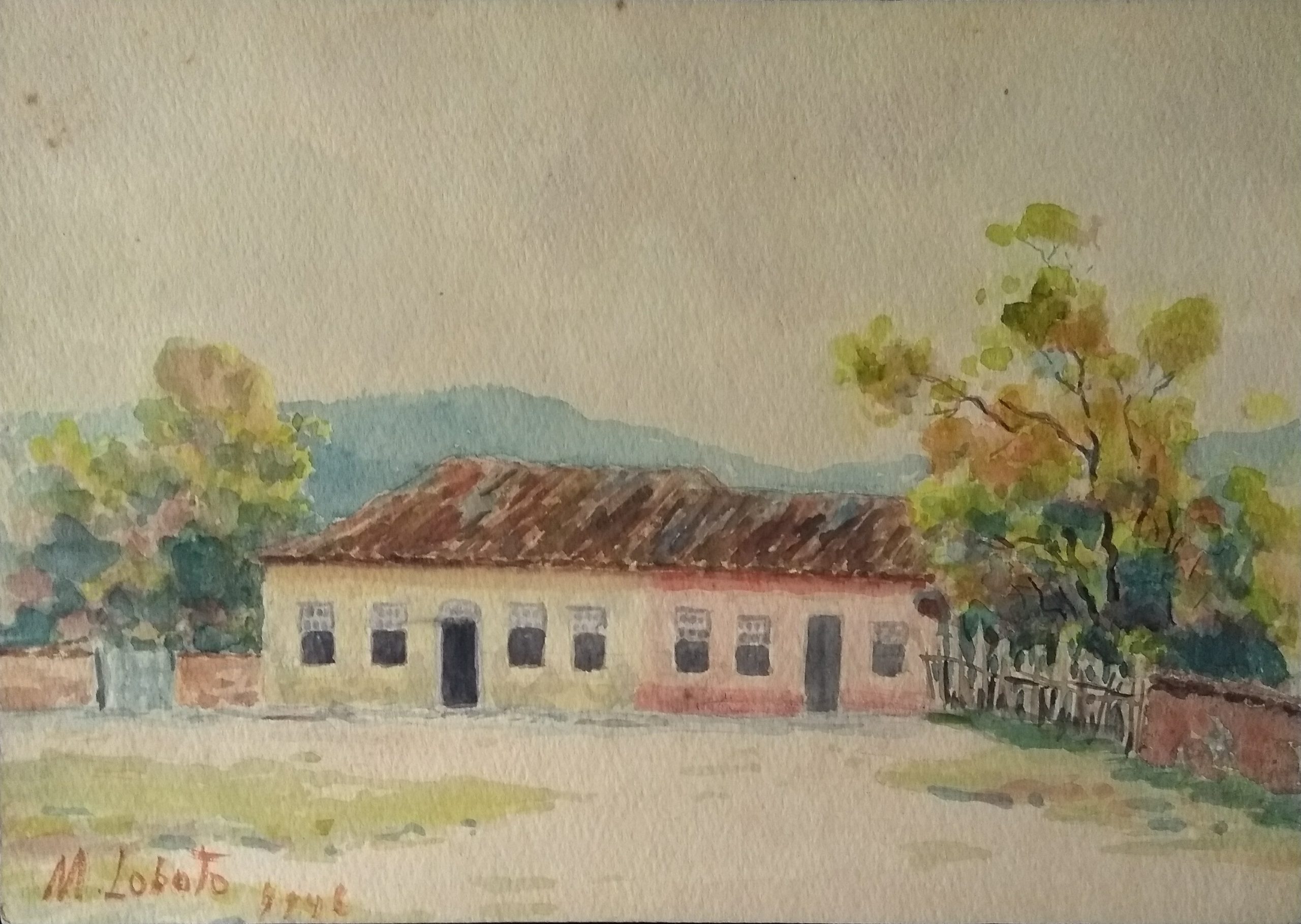 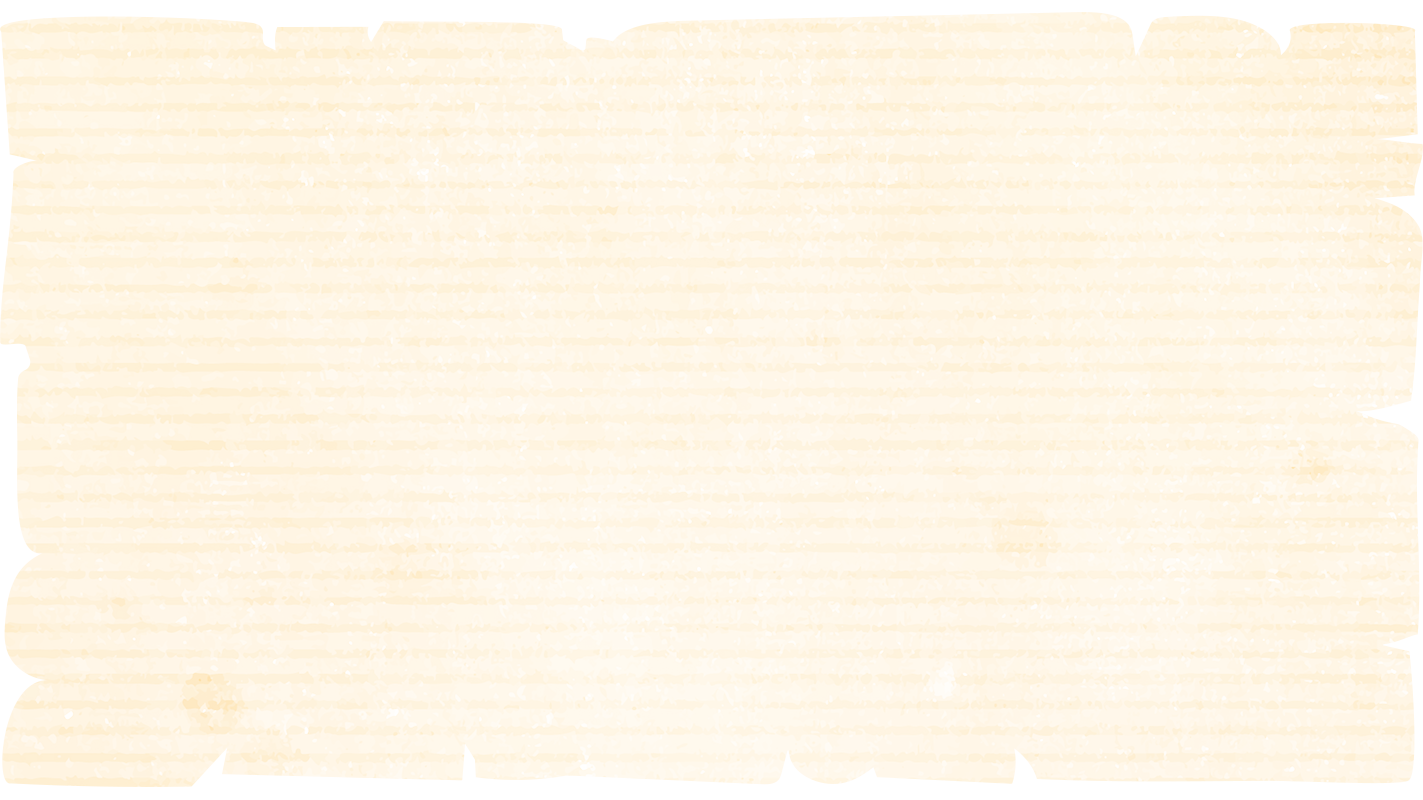 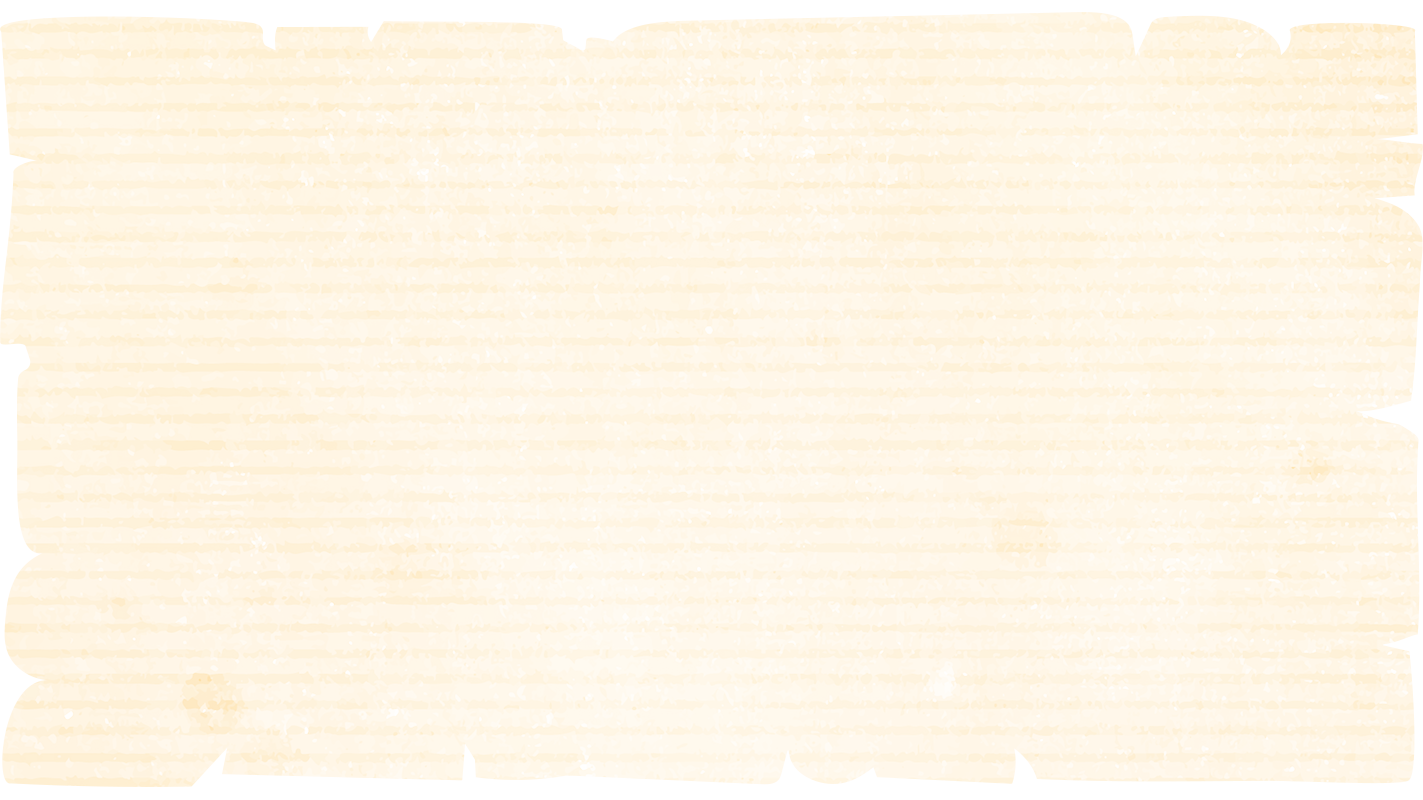 Jeca Tatu
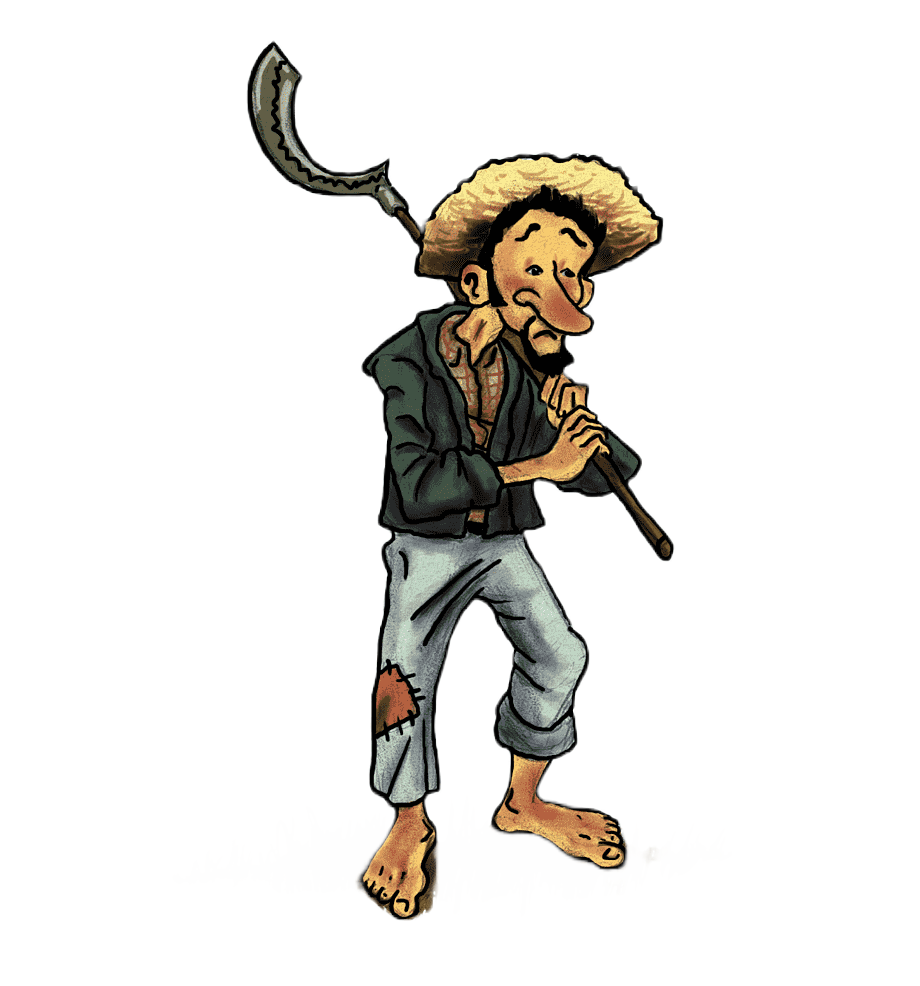 Narradores
Linguagem
Personagem de Urupês
VS
Variante tradicional
Personagens
Tipifica o caboclo bêbado, vadio 
e matuto (tosco)
Oralidade nos diálogos
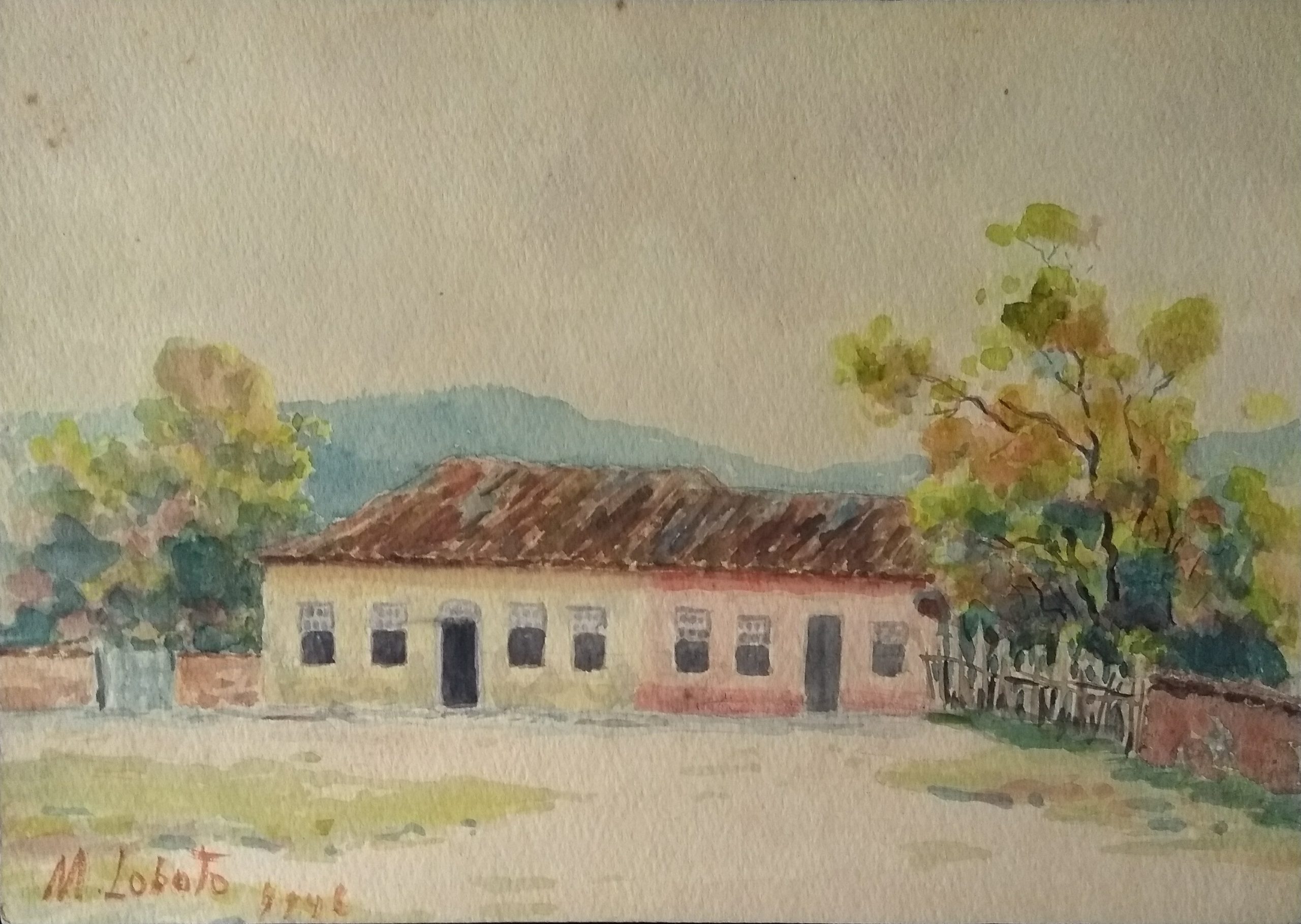 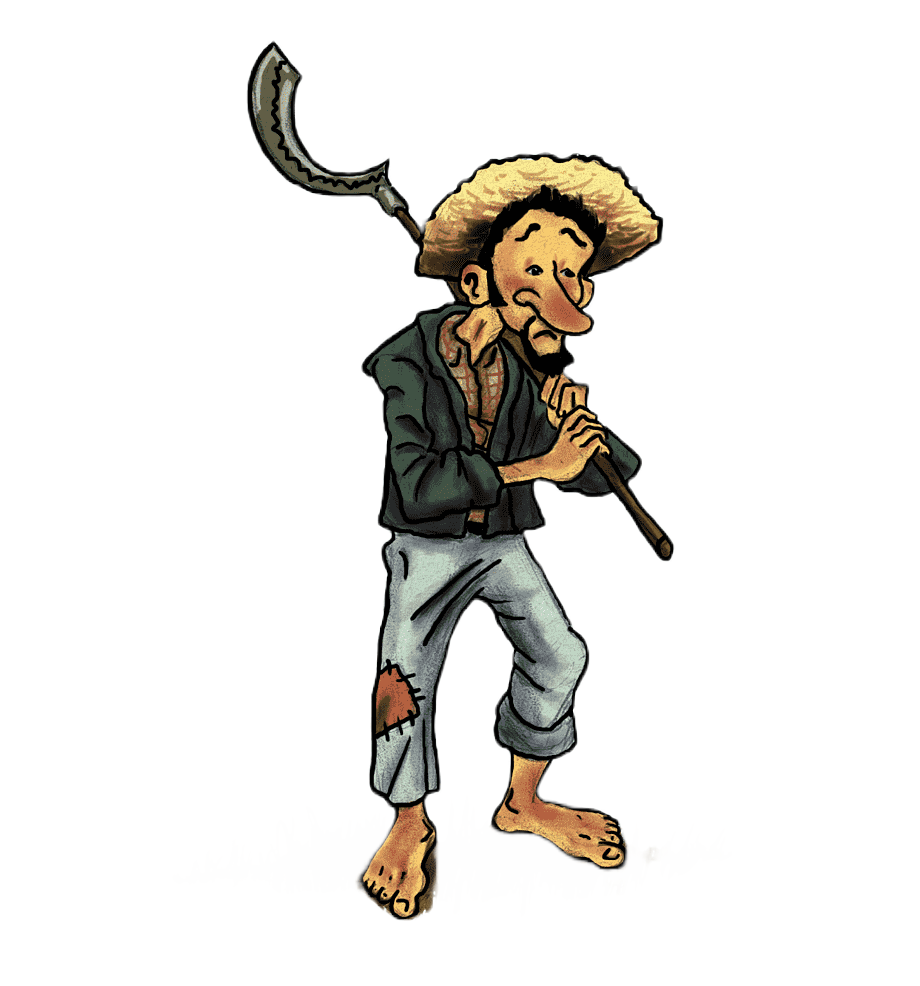 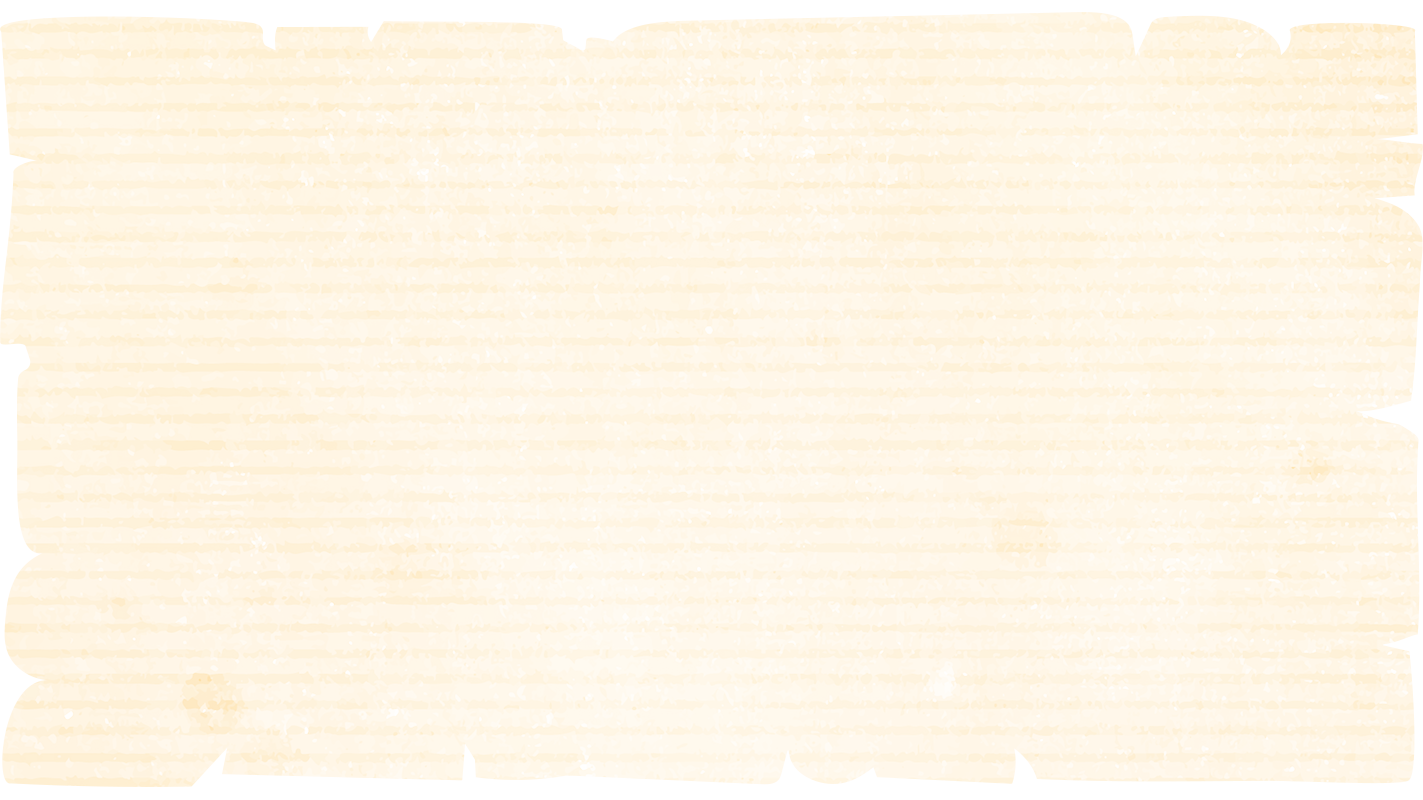 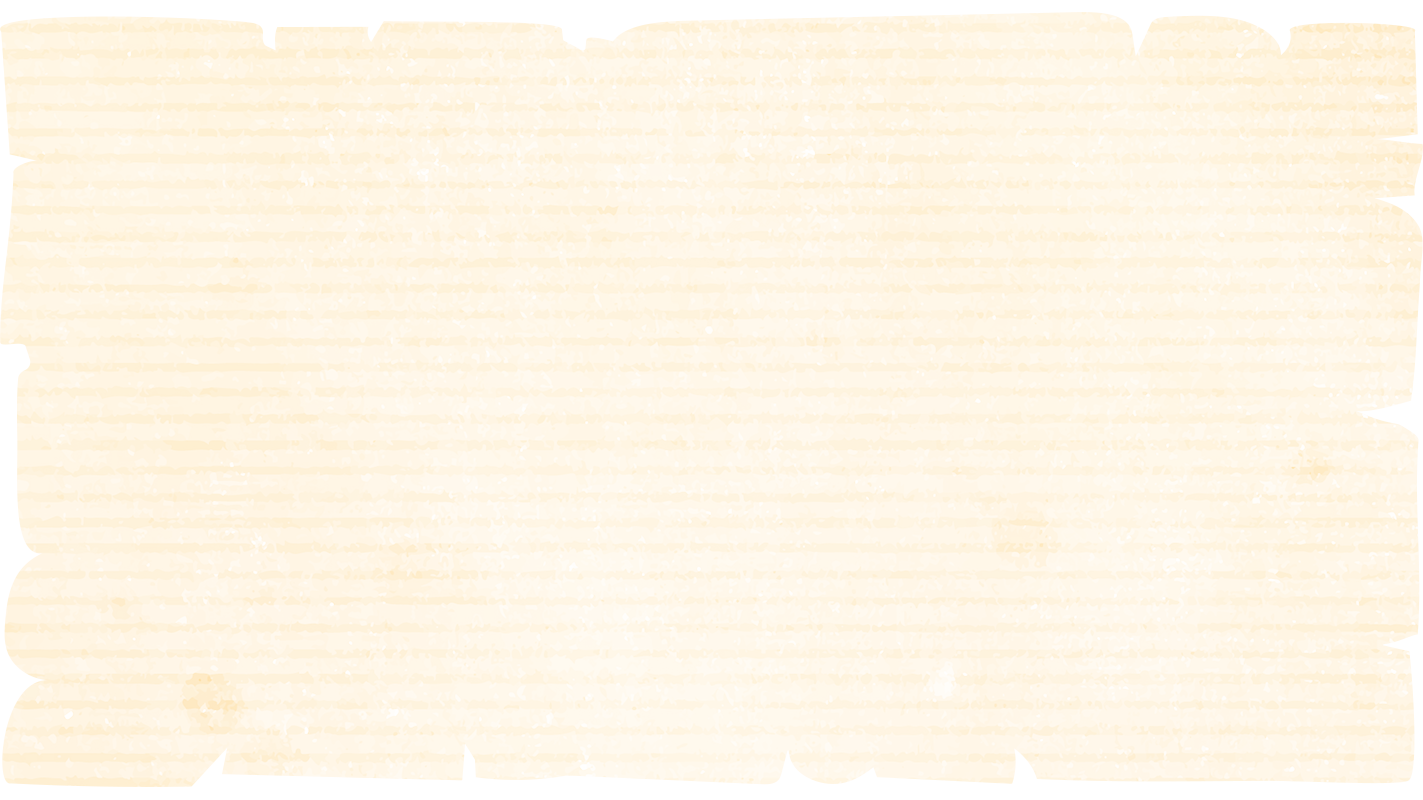 Jeca Tatu
“Pobre Jeca Tatu!  [...]     Quando comparece às feiras, todo mundo logo adivinha o que ele traz: sempre coisas que a natureza derrama pelo 
mato e ao homem só custa o gesto de espichar a mão e 
colher: cocos de tucum ou jissara, guabirobas, bacuparis, 
maracujás  [...].     Seu grande cuidado é espremer todas as consequências da lei do menor esforço –- e nisto vai longe.Começa na morada. Sua casa de sapé e lama faz sorrir aos bichos que moram em toca e gargalhar ao joão-de-barro. Pura biboca de bosquímano. Mobília, nenhuma. A cama é uma  [...] esteira de peri posta sobre o chão batido.  [...]”
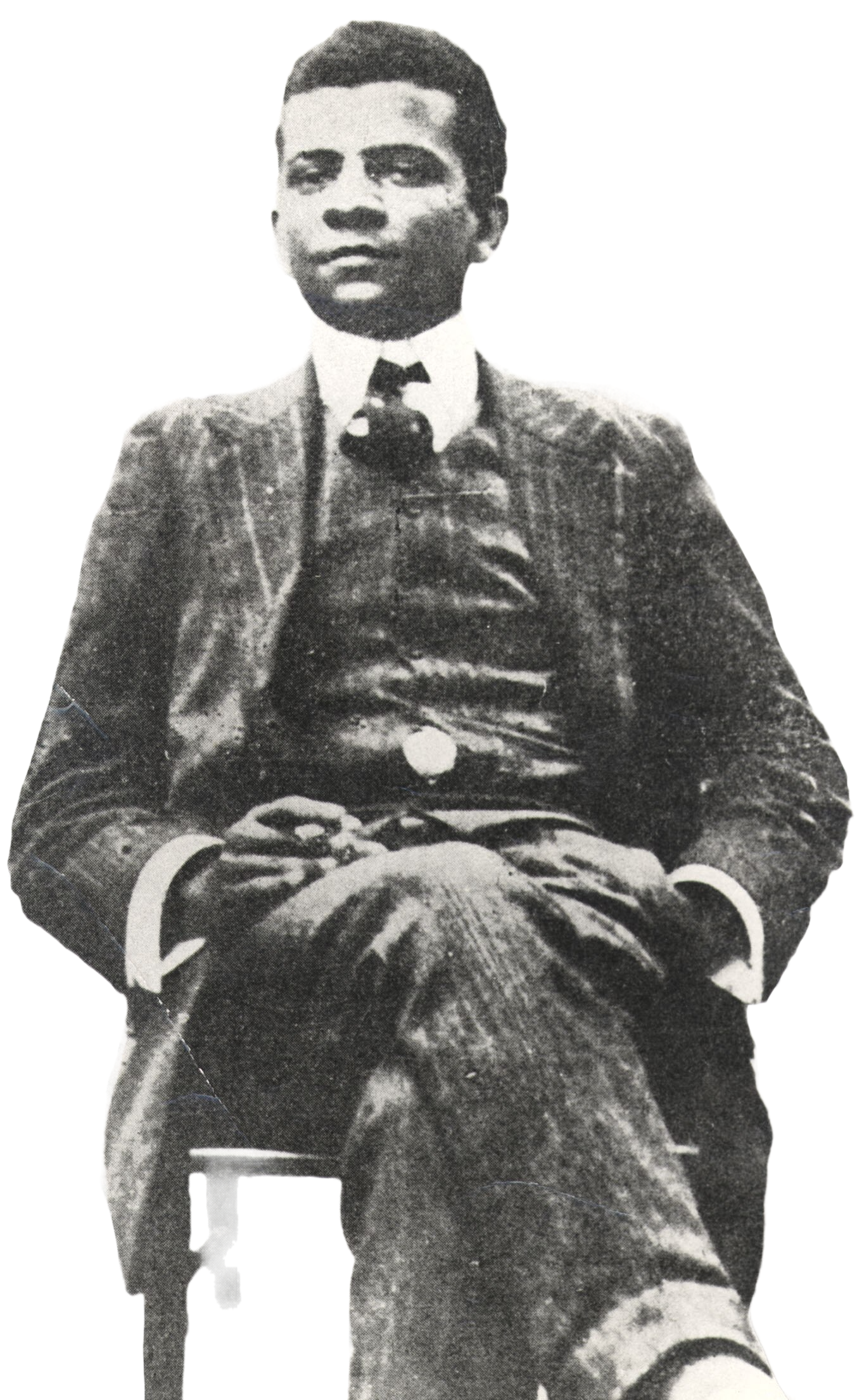 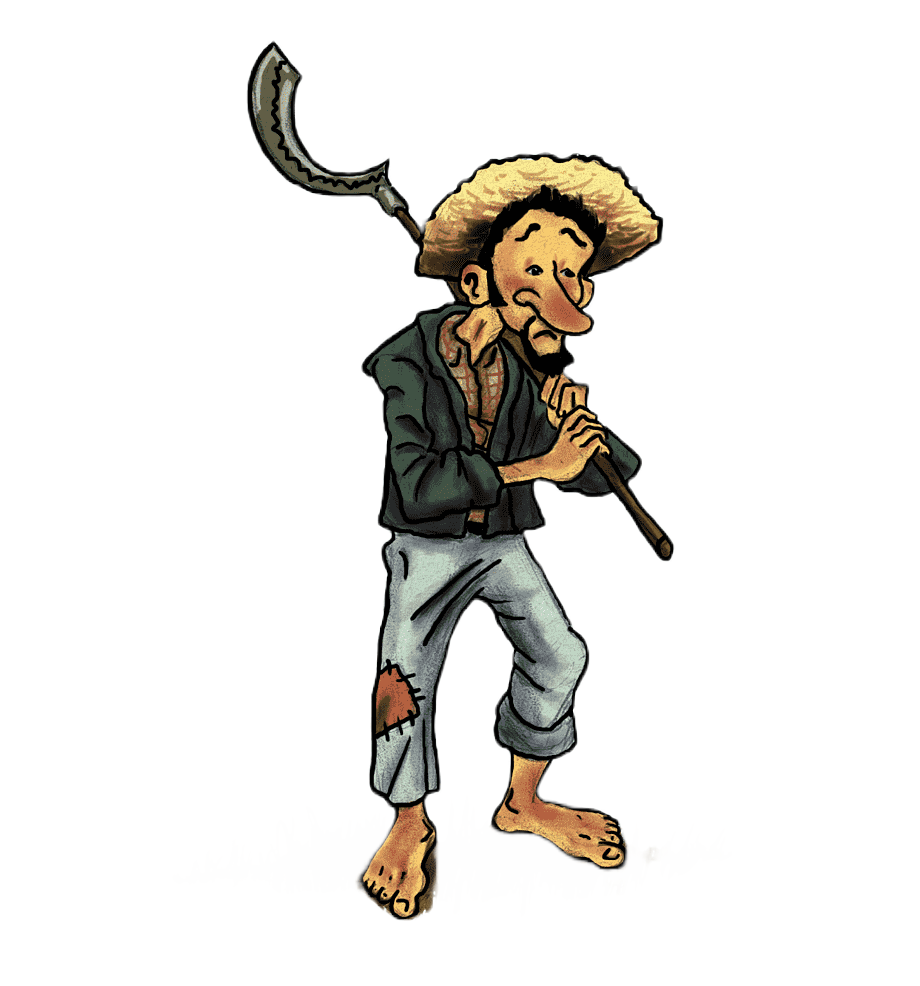 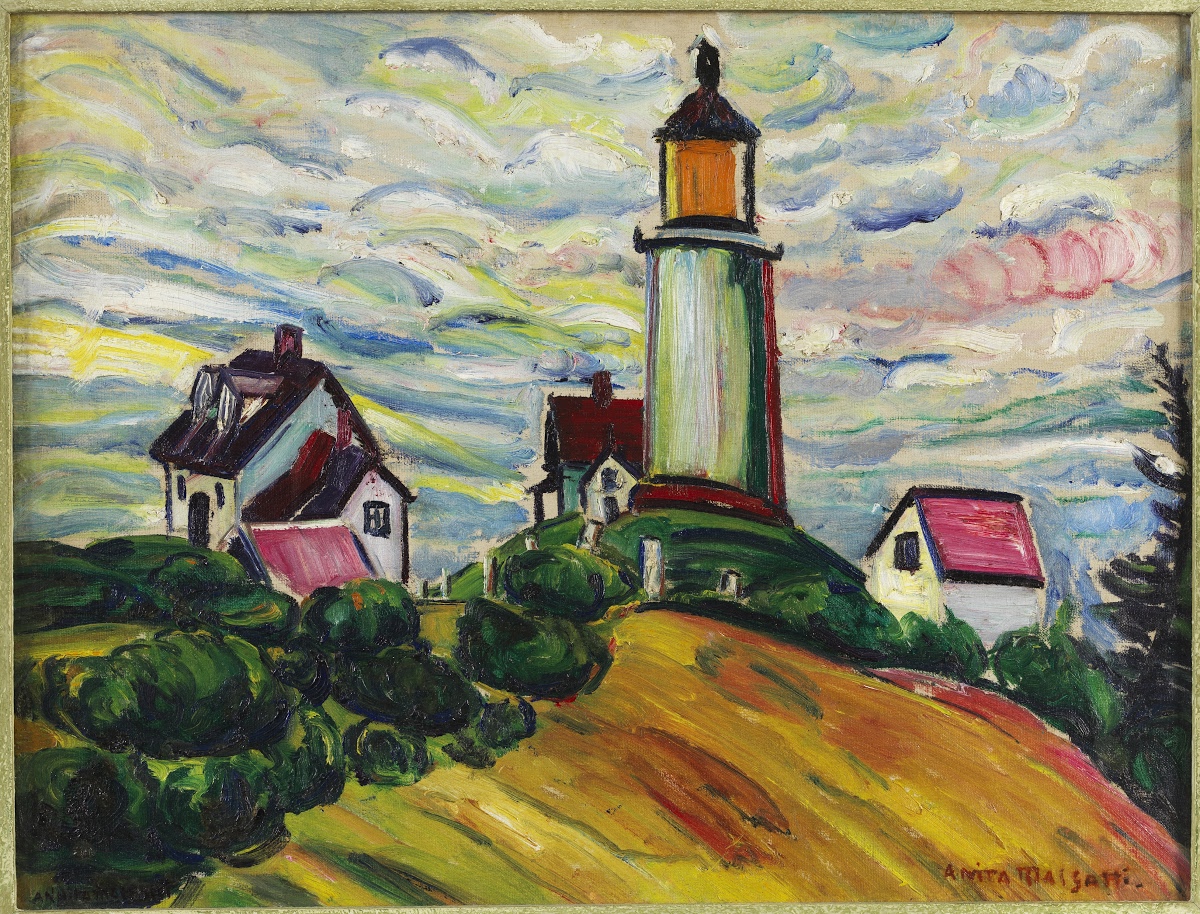 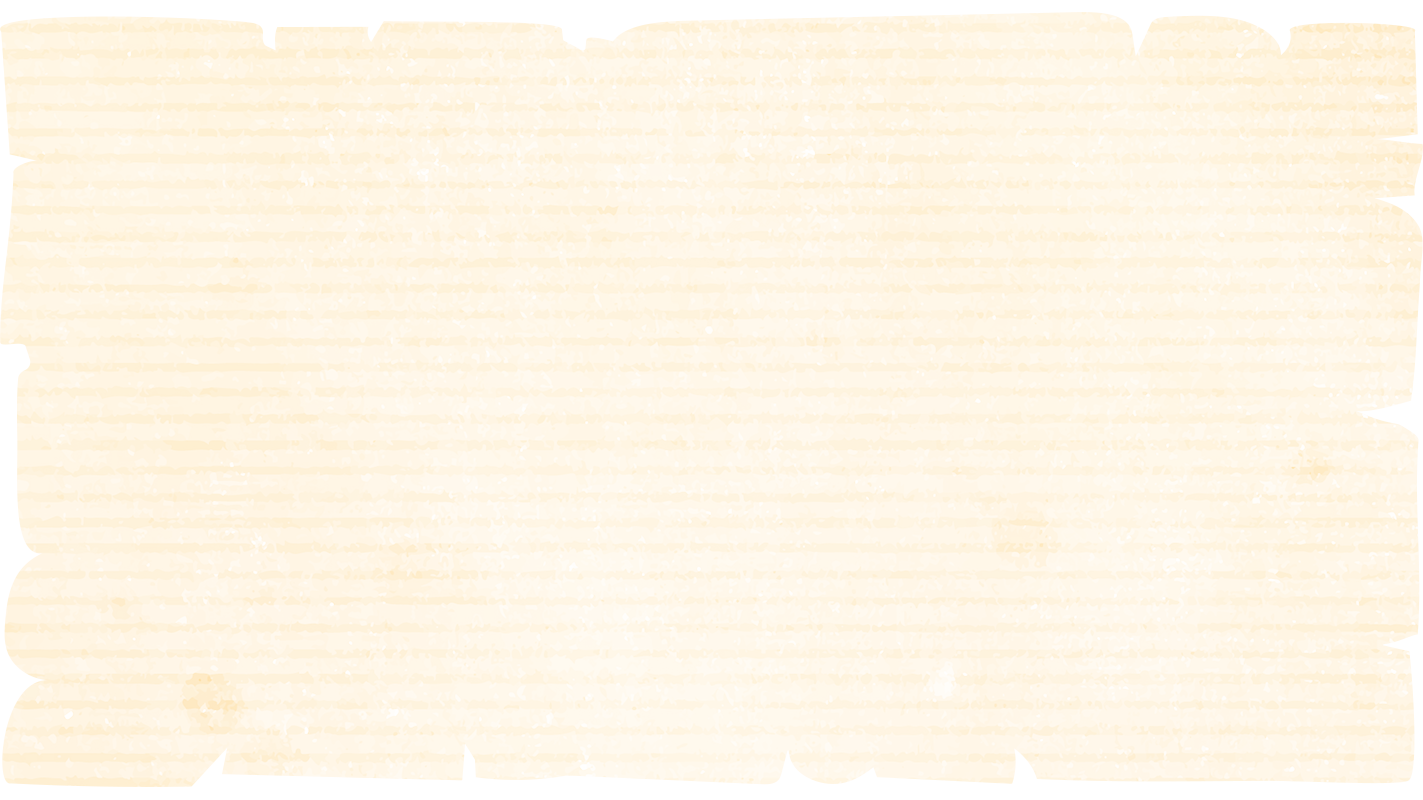 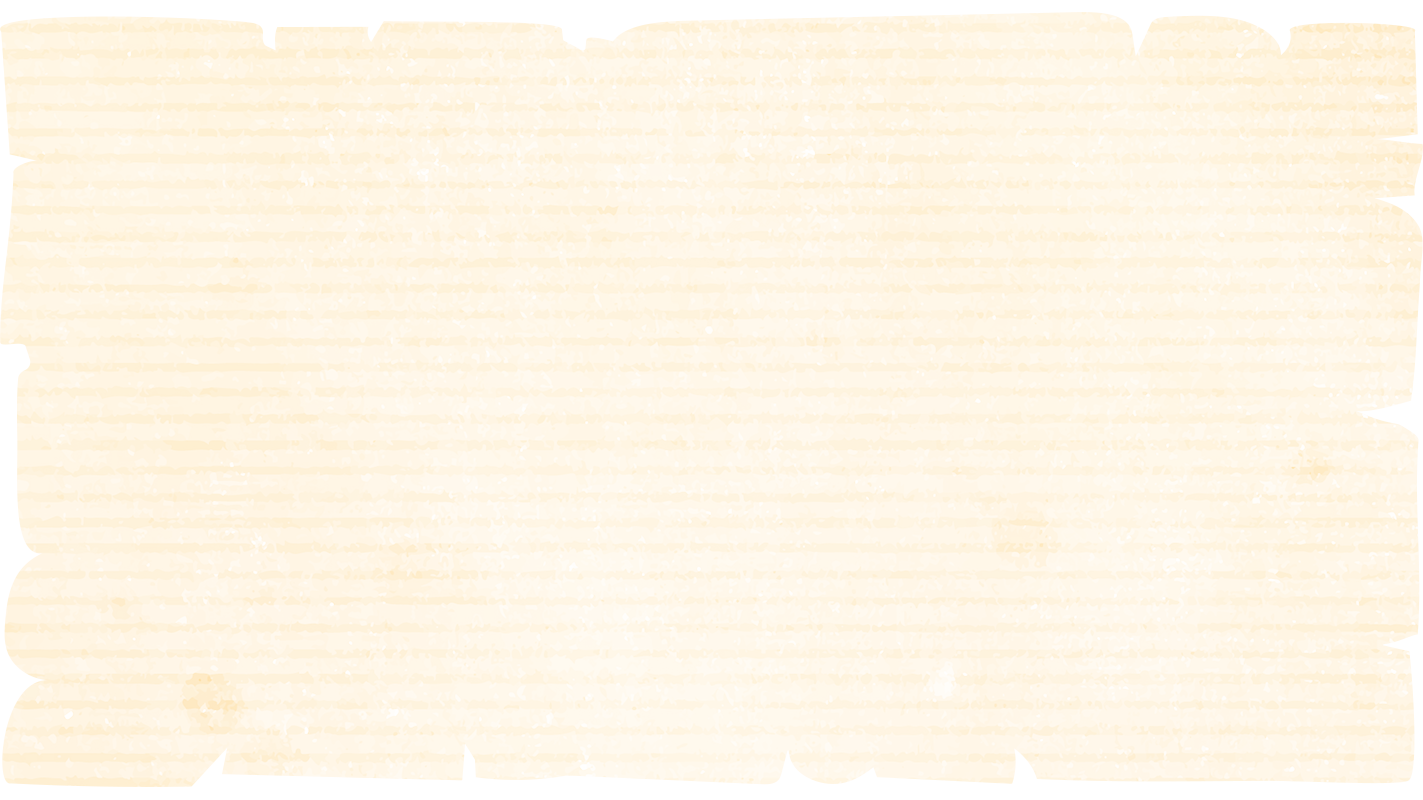 PRÉ-MODERNISMO
Lima Barreto
Obras principais
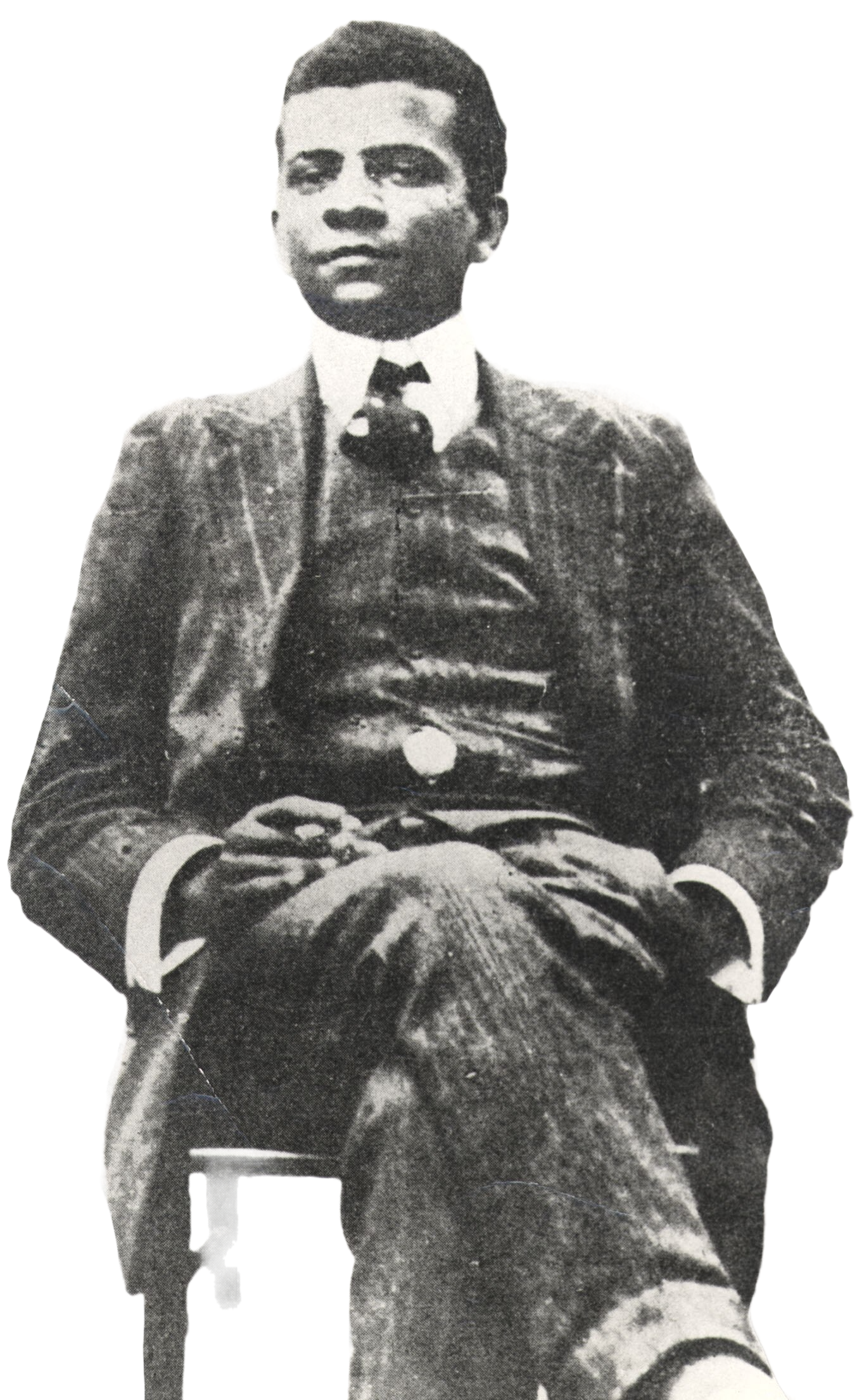 >
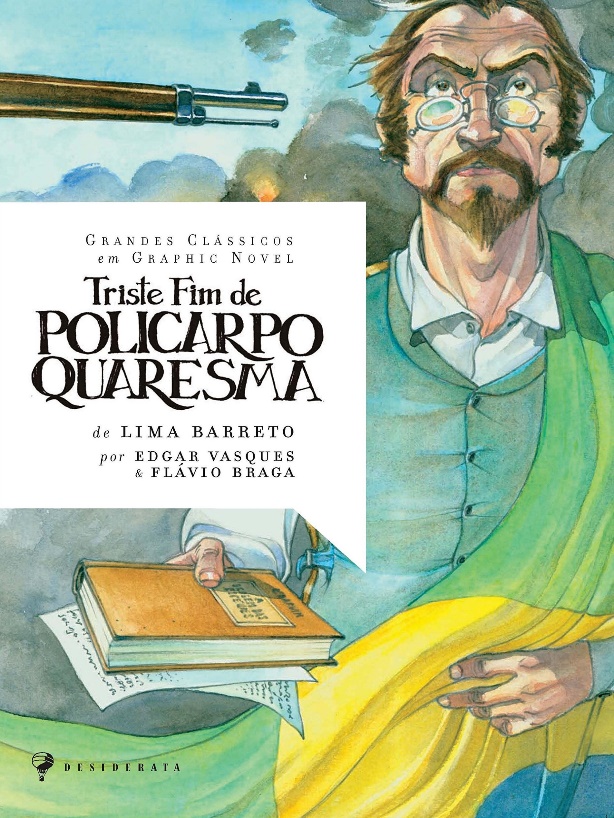 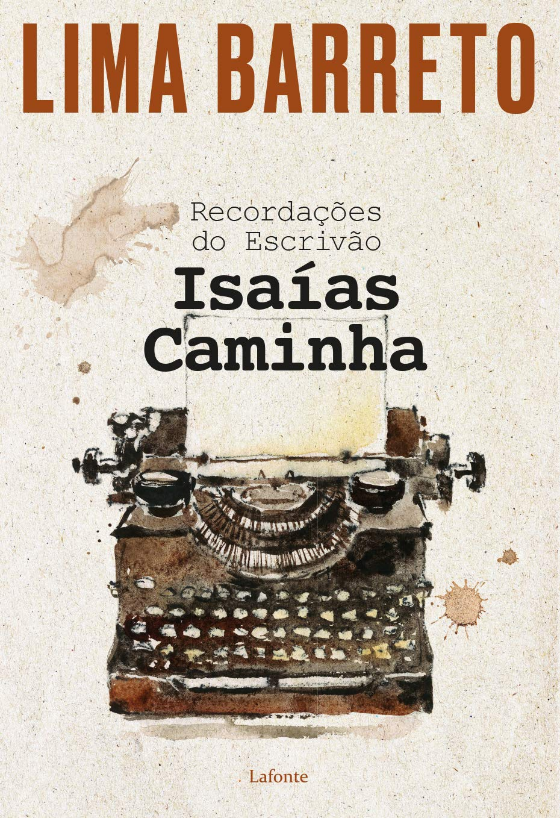 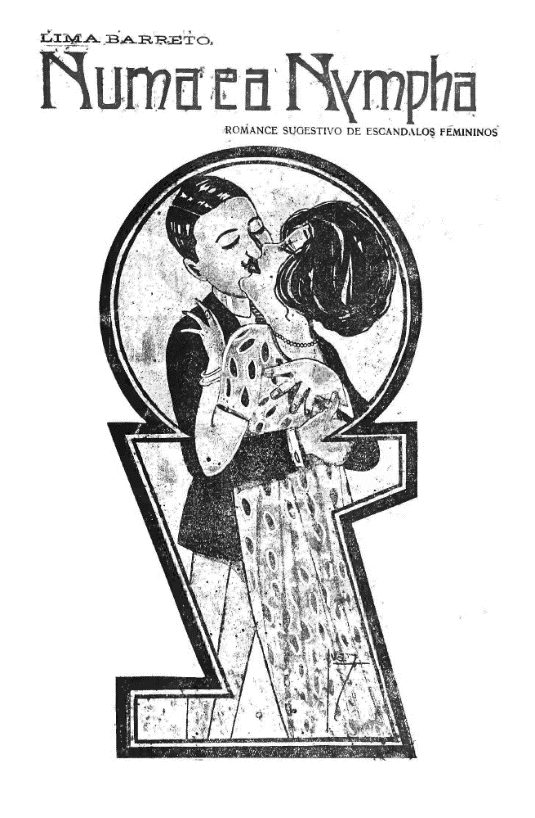 Recordações 
do escrivão Isaías Caminha 
(1909)
Triste fim de Policarpo Quaresma 
(1915)
Numa e Ninfa 
(1915)
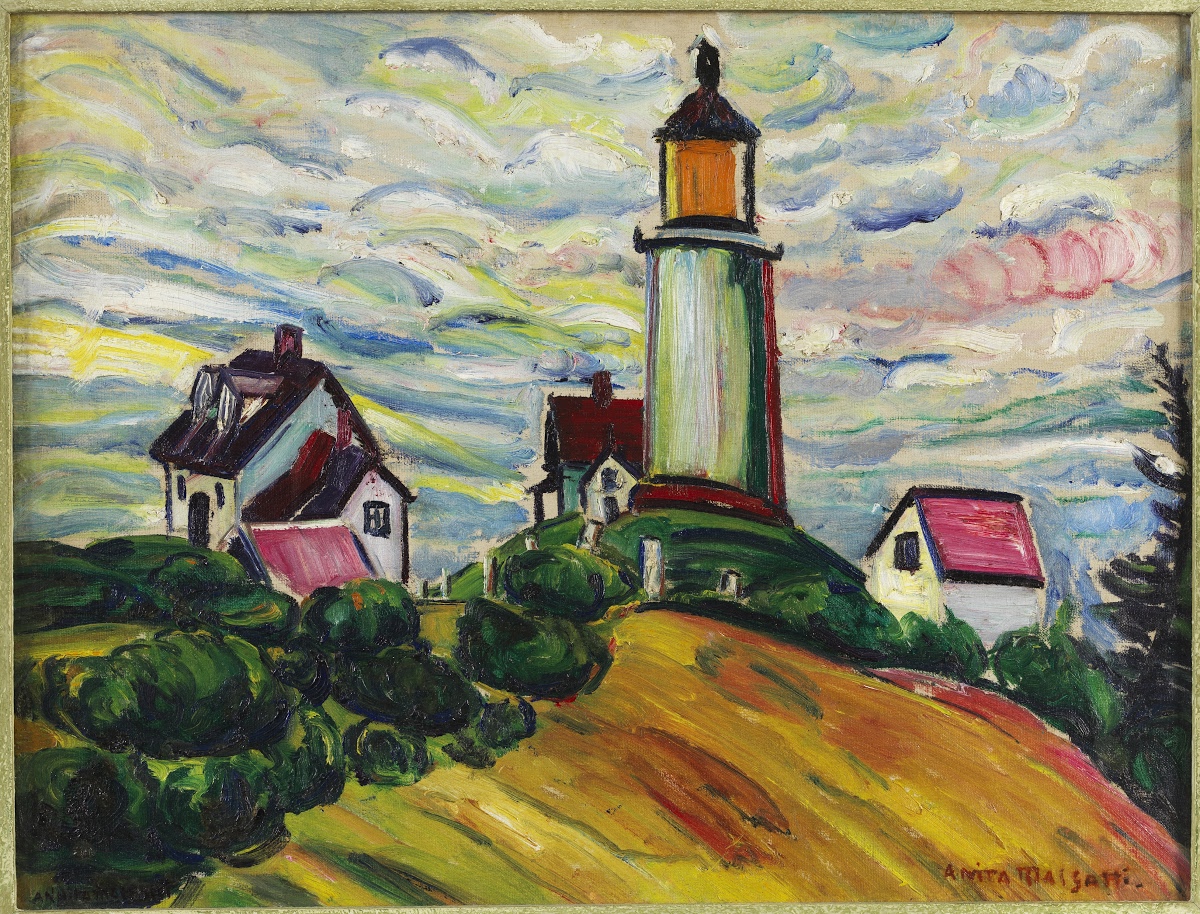 PRÉ-MODERNISMO
Lima Barreto
Obras principais
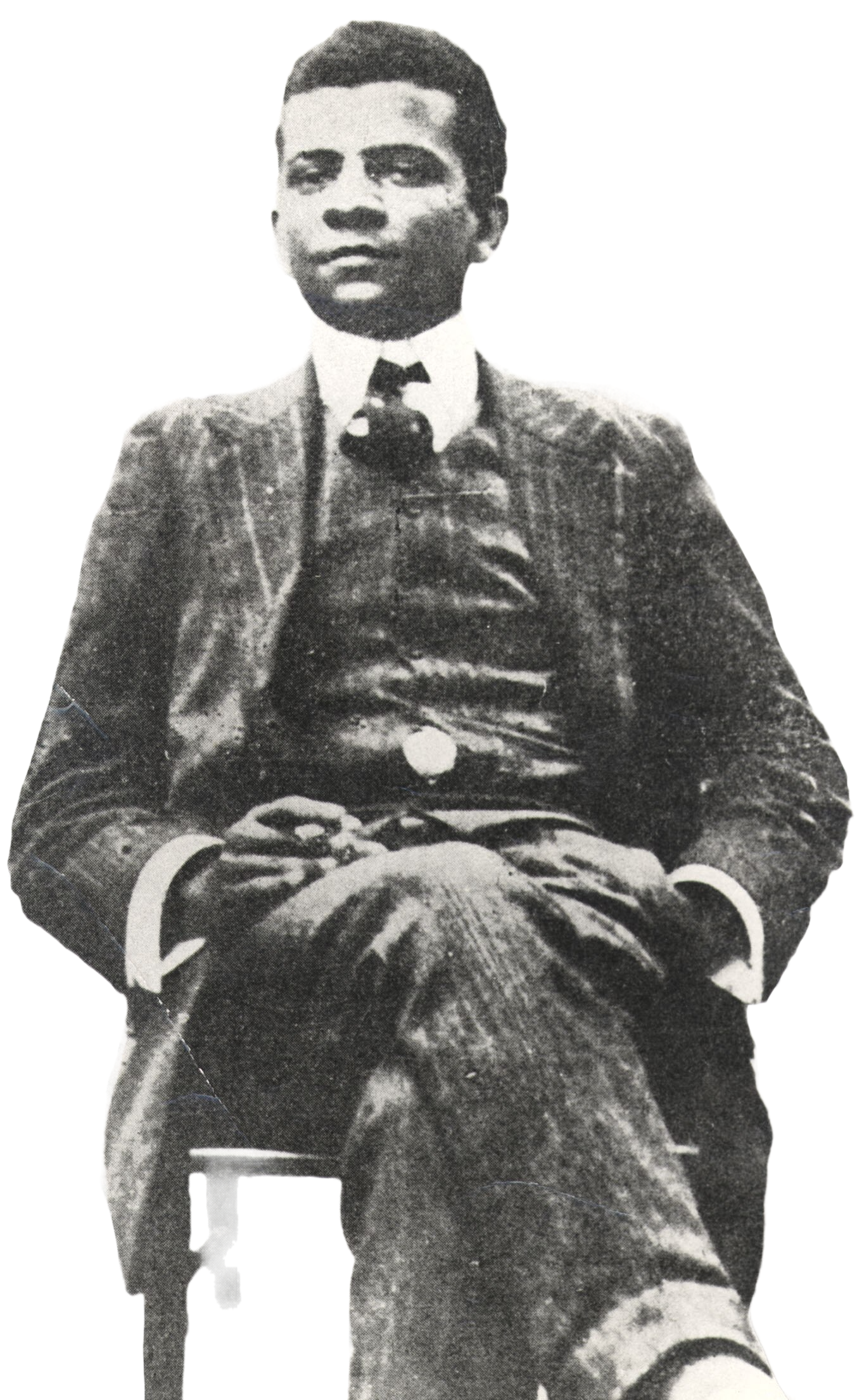 >
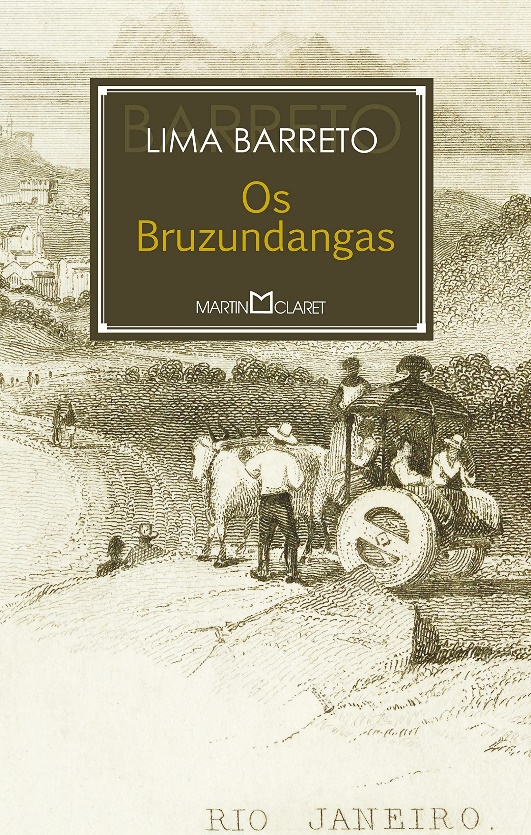 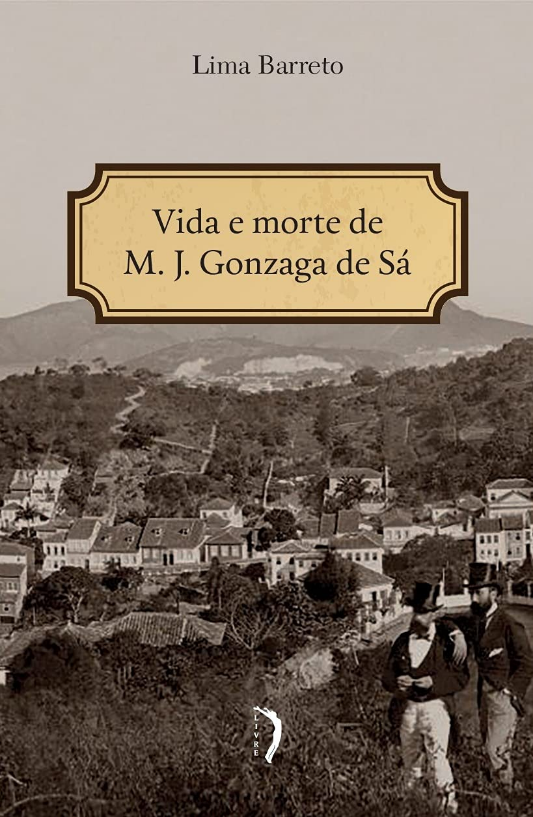 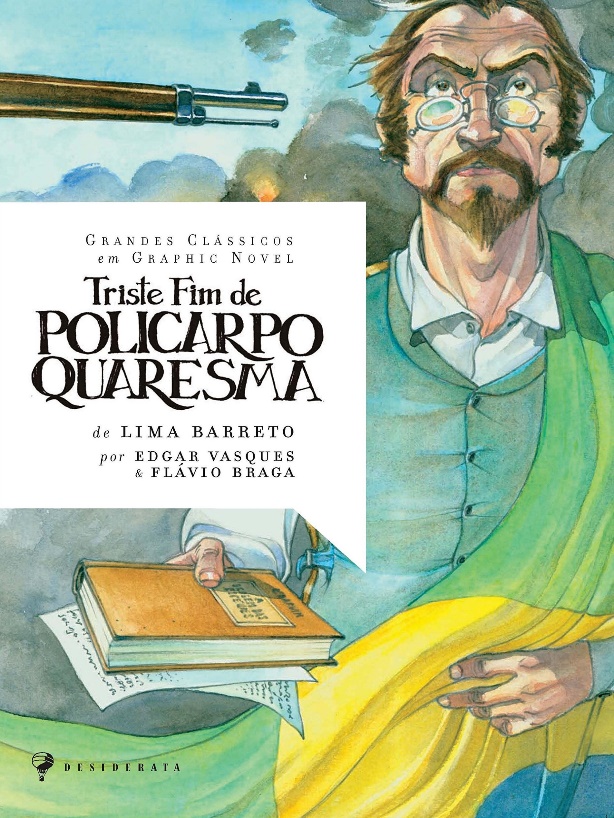 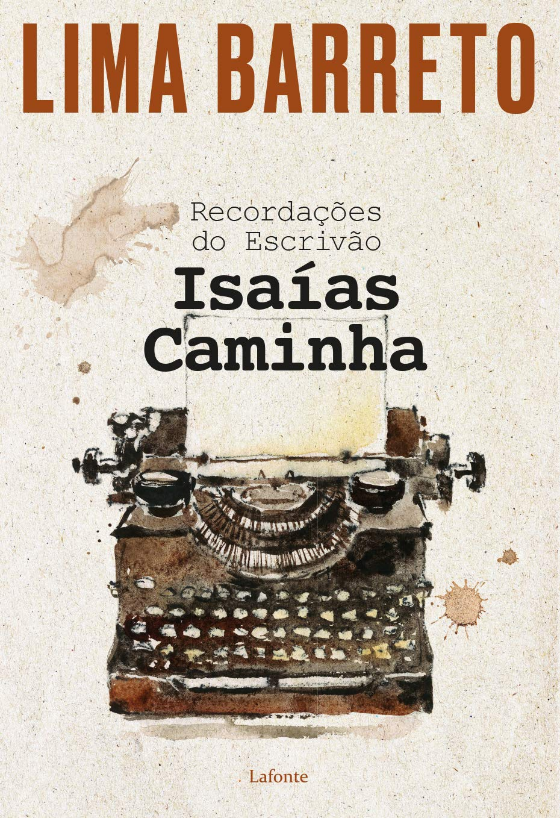 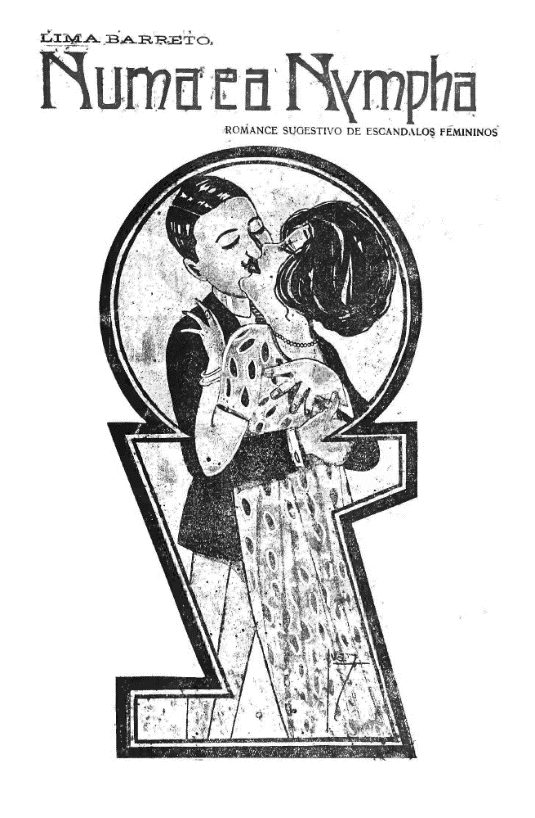 Vida e morte de 
M. J. Gonzaga de Sá  (1919)
Os bruzundangas (1923)
Recordações do escrivão Isaías Caminha (1909)
Triste fim de Policarpo Quaresma (1915)
Numa e Ninfa 
(1915)
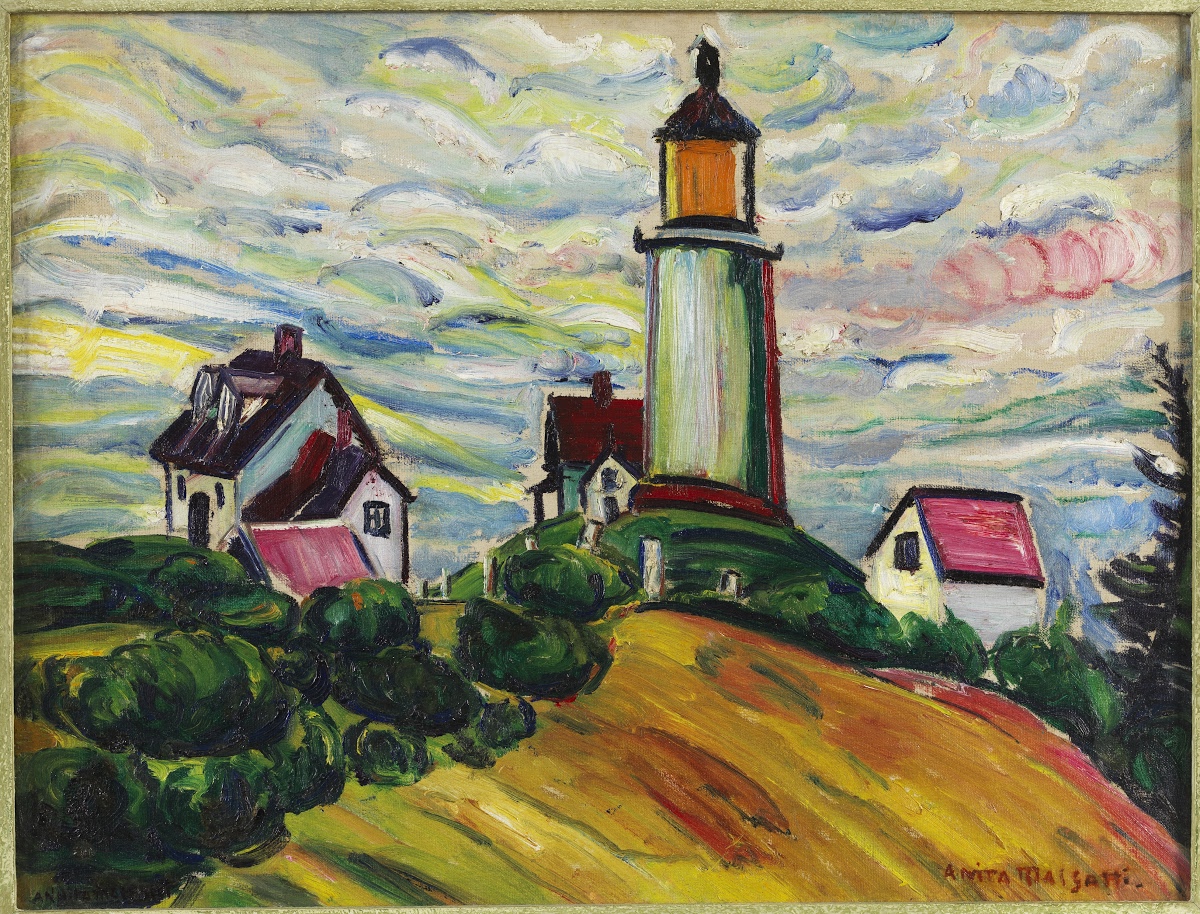 PRÉ-MODERNISMO
Lima Barreto
Obras principais
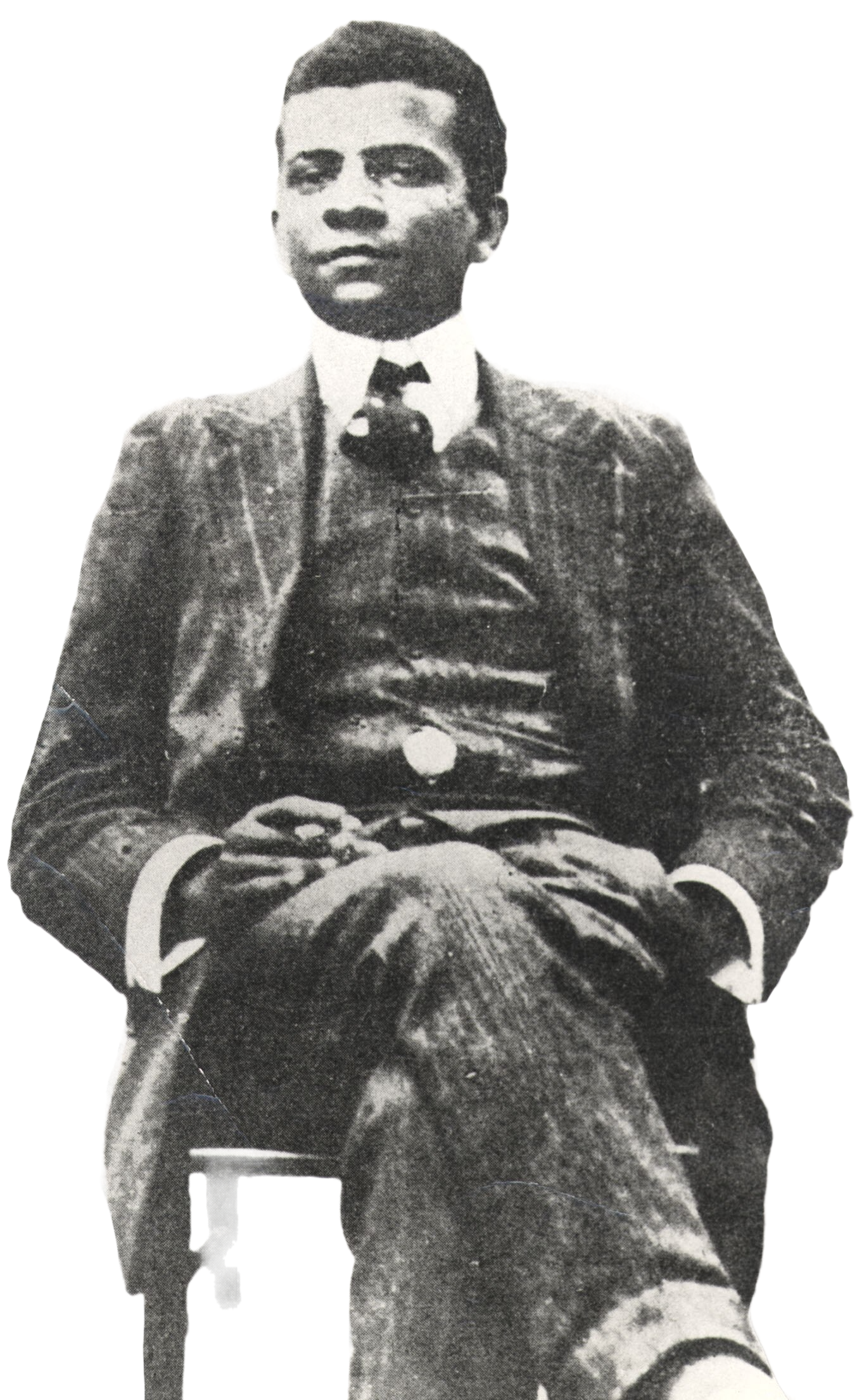 >
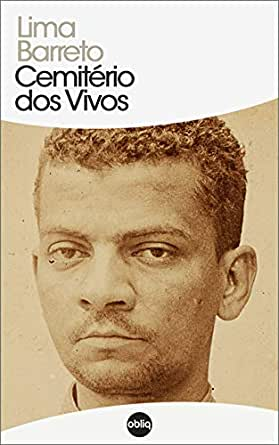 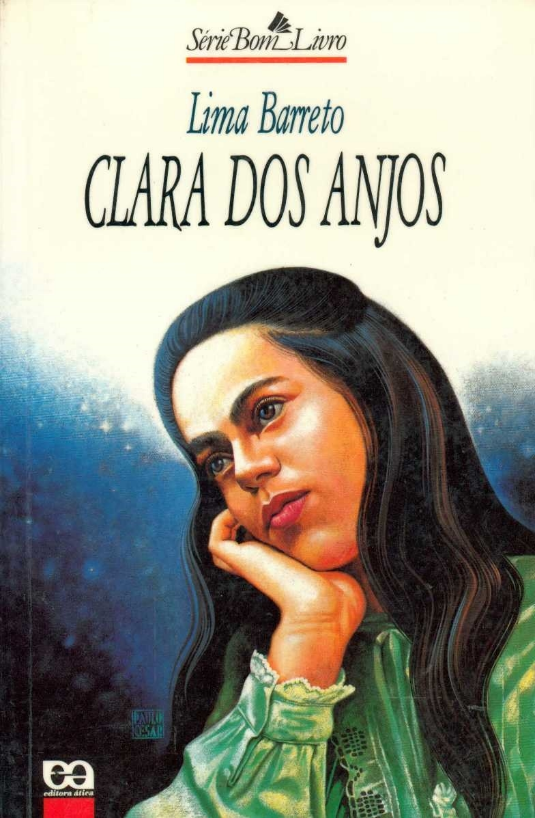 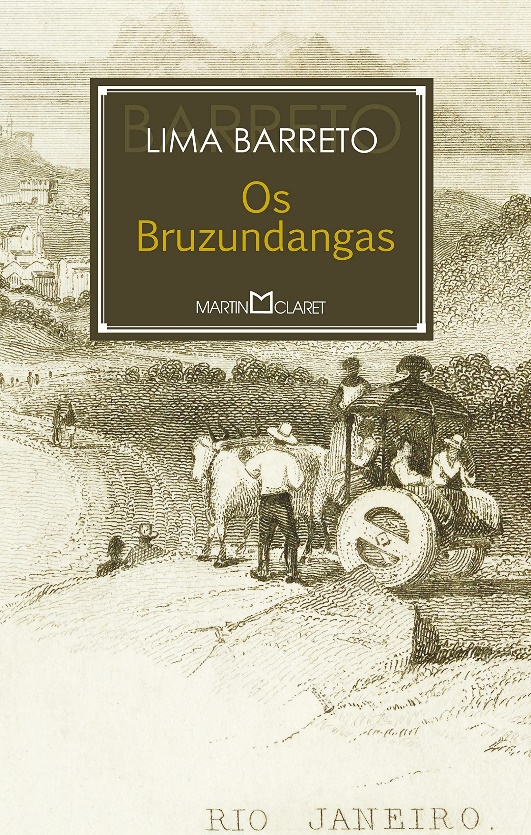 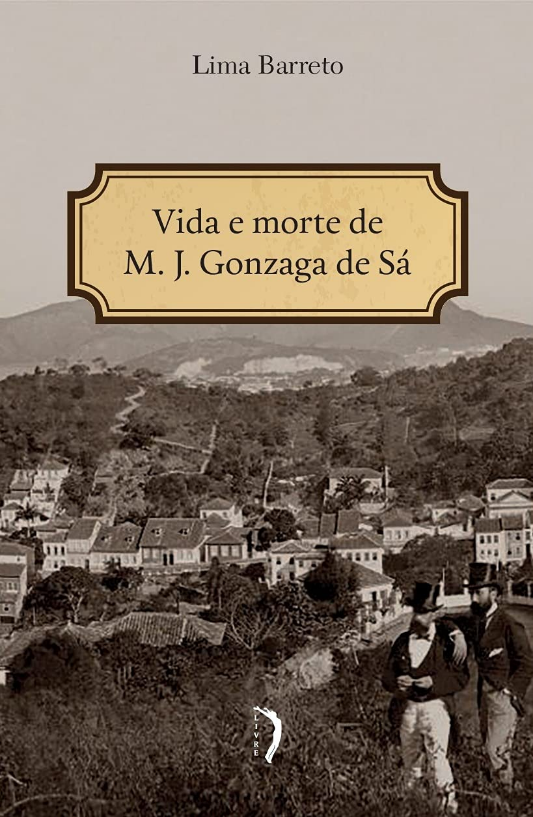 Clara dos Anjos (1924)
Cemitério dos vivos (1957)
Vida e morte de M. J. Gonzaga de Sá  (1919)
Os bruzundangas (1923)
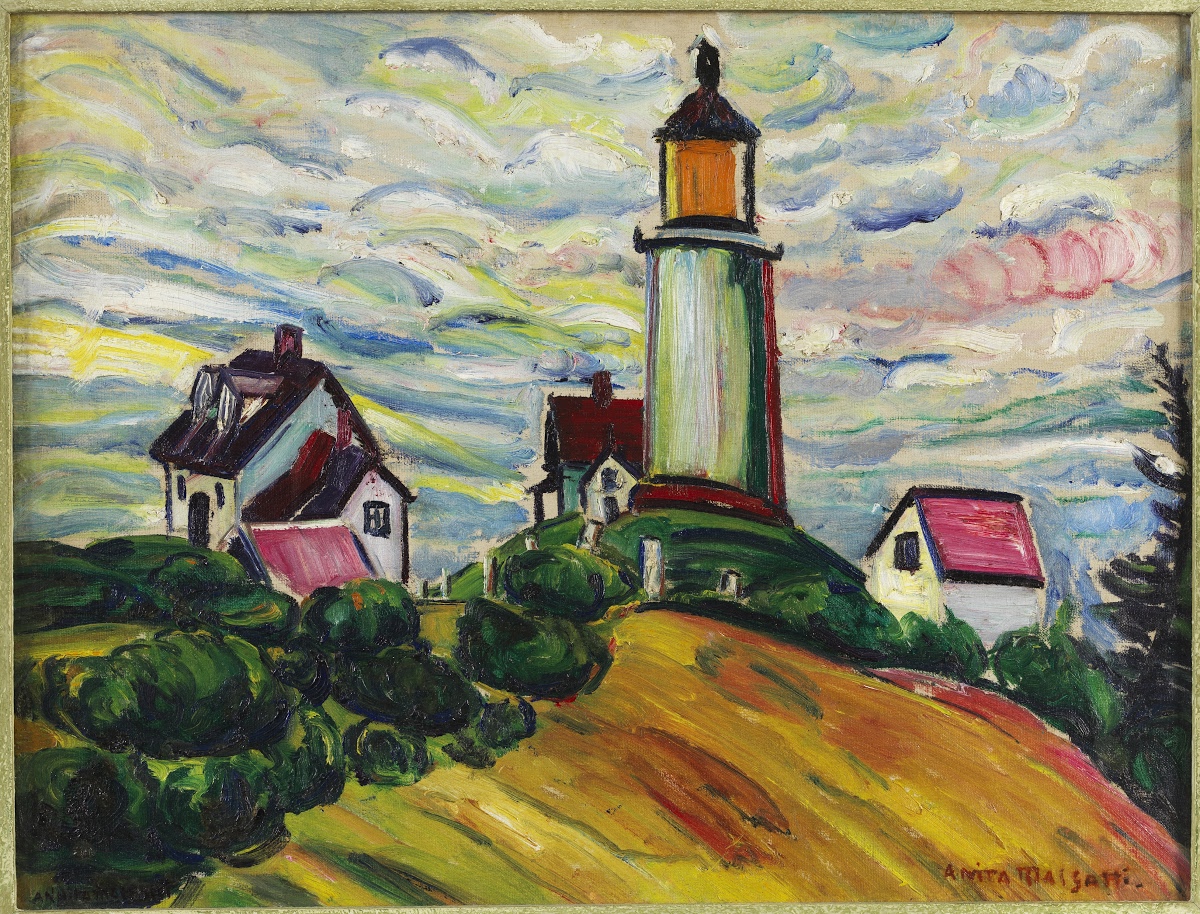 PRÉ-MODERNISMO
Políticos, literatos, 
médicos e jornalistas
Através da caricatura, denunciou a boçalidade e a ganância da elite de seu tempo
Lima Barreto
Características
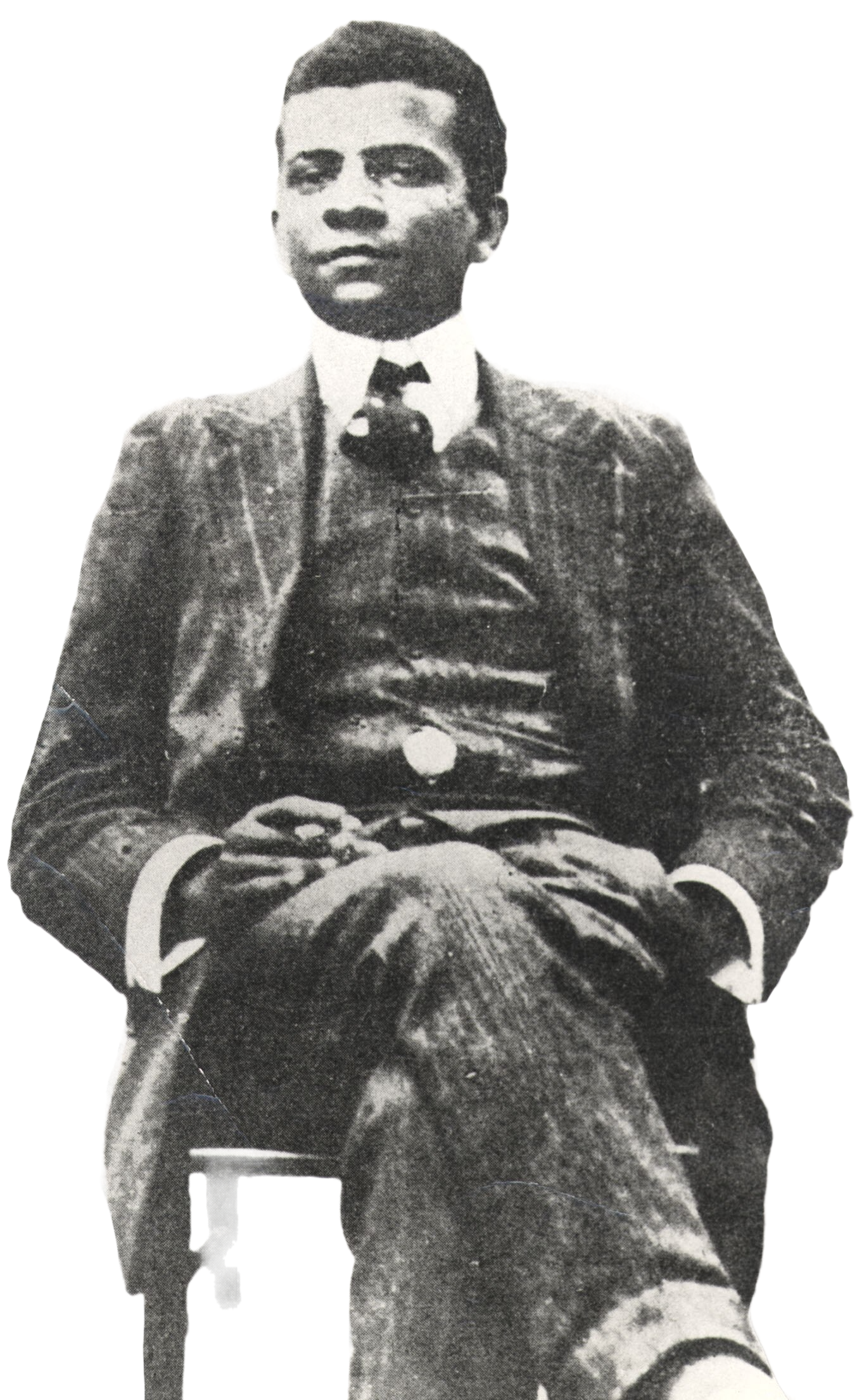 Optou por uma linguagem bastante simples e coloquial
Uso de corruptelas da gramática normativa, daí por que o autor foi tachado de semianalfabeto
>
Privilegiou as classes baixas dos subúrbios cariocas
Pequenos burocratas, 
donas de casa, carteiros, violonistas, porteiros etc.
Descreveu os dramas cotidianos dos marginalizados
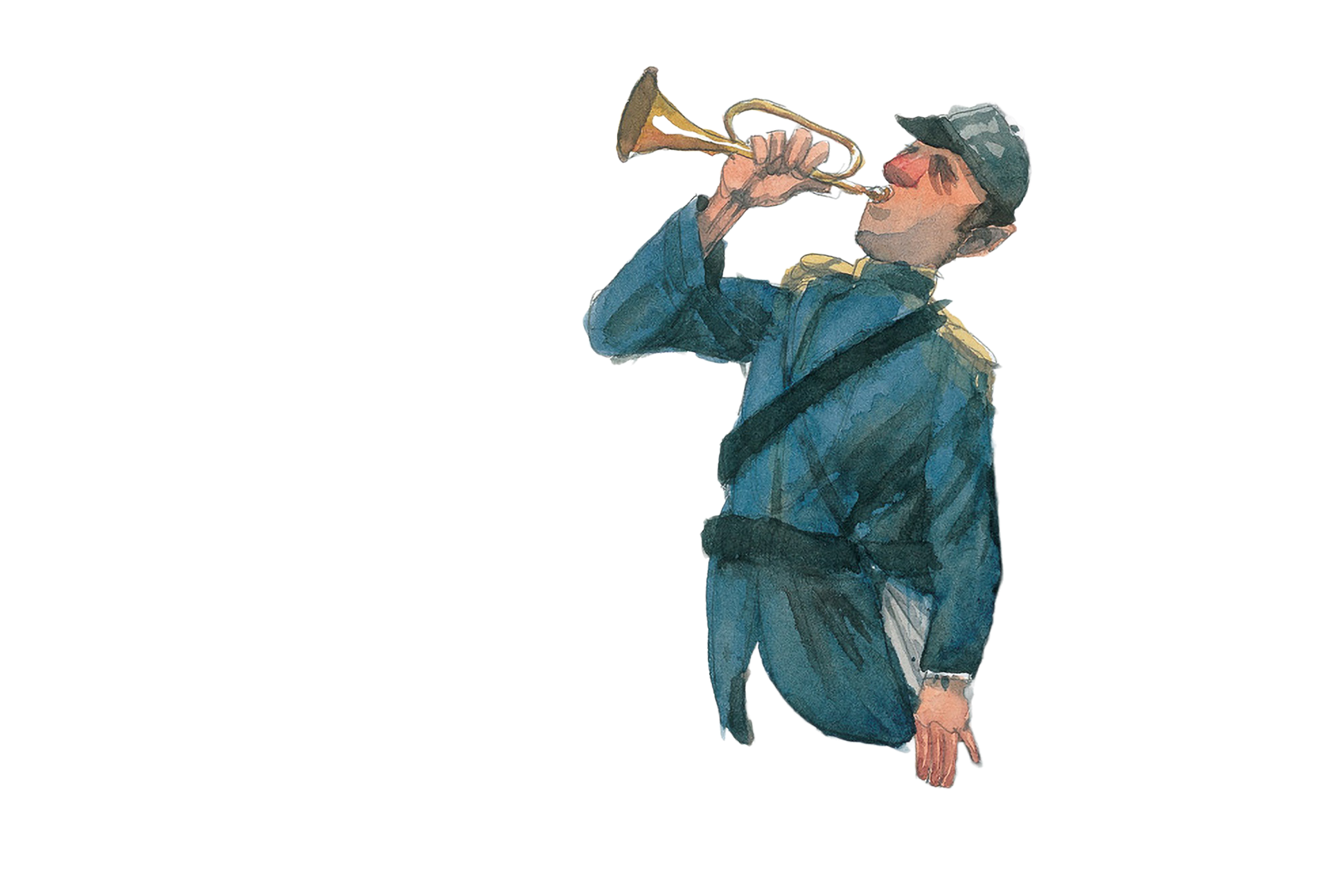 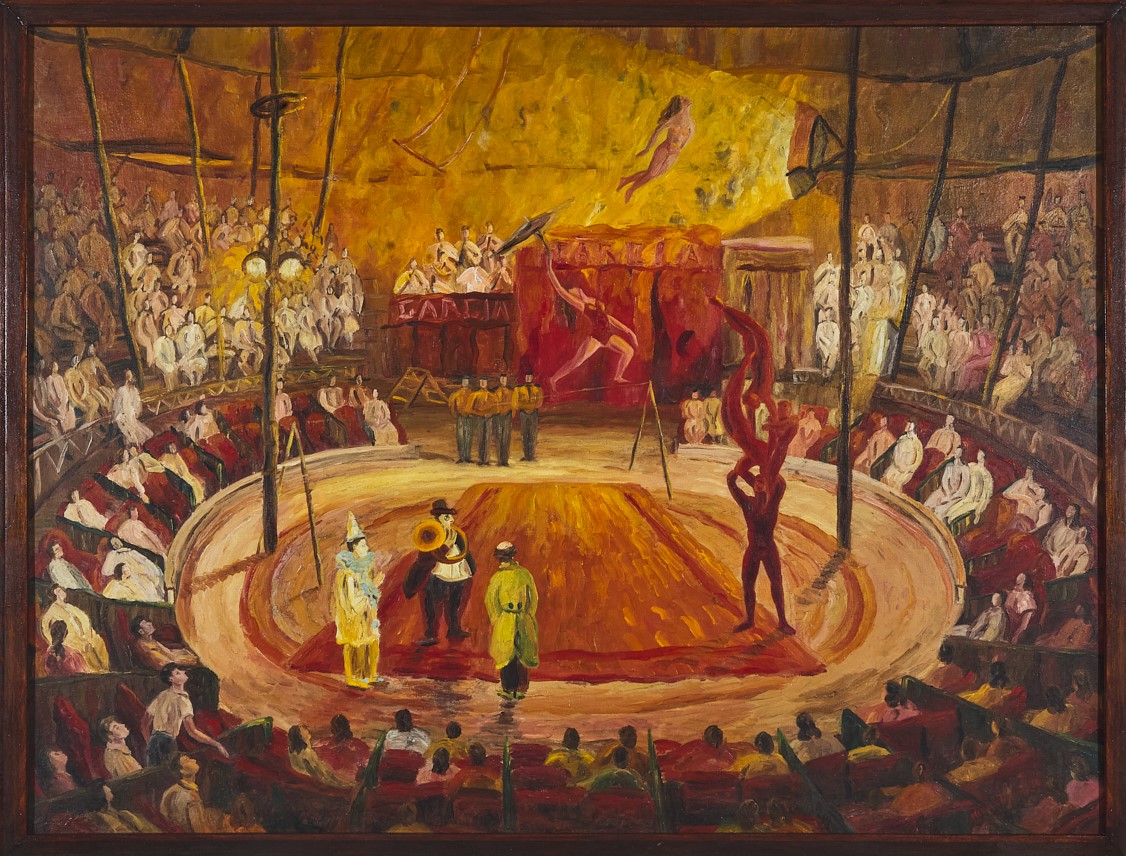 PRÉ-MODERNISMO
Triste fim de Policarpo Quaresma
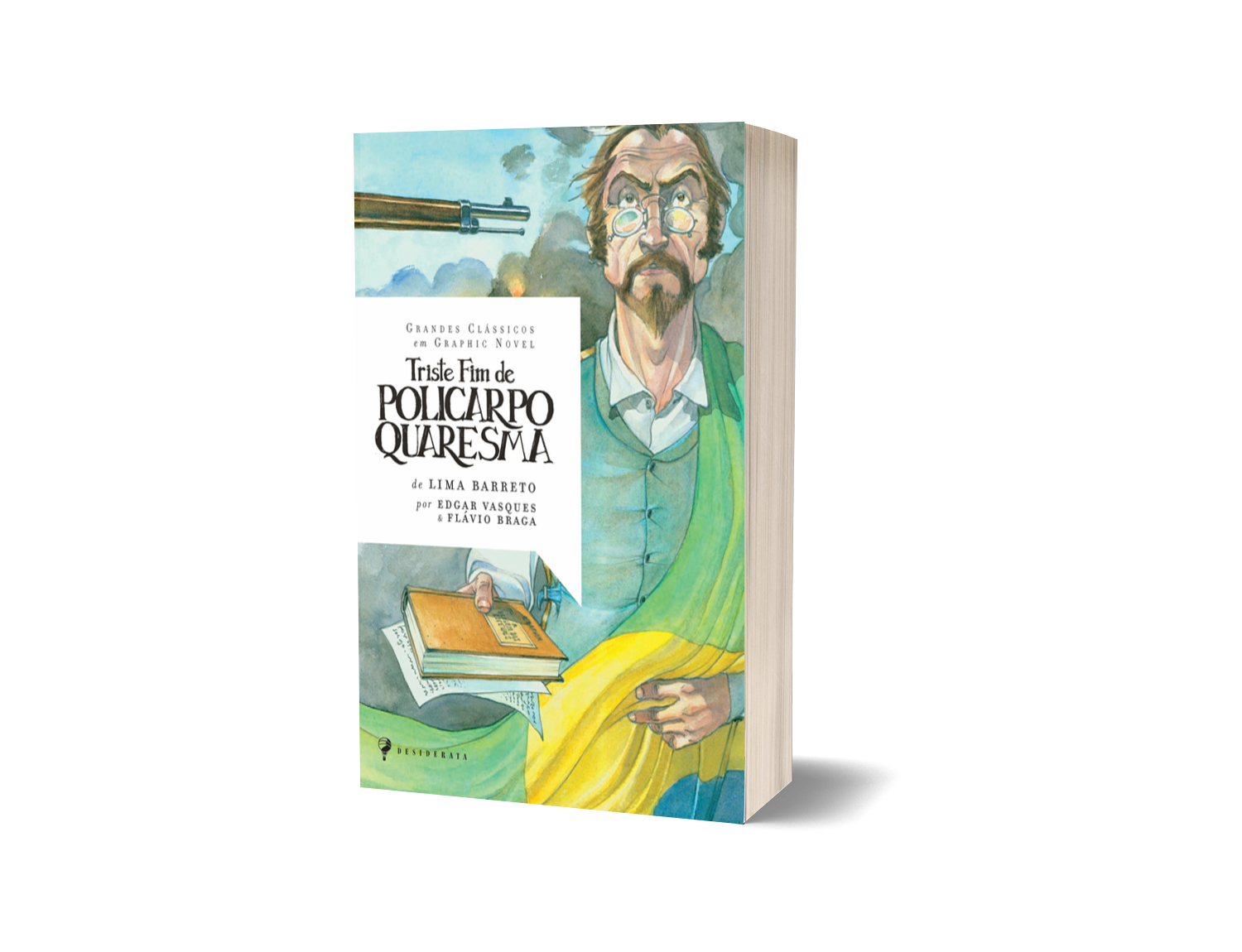 3ª pessoa
Narra a quixotesca trajetória 
 do nacionalista xenófobo
Major Policarpo Quaresma
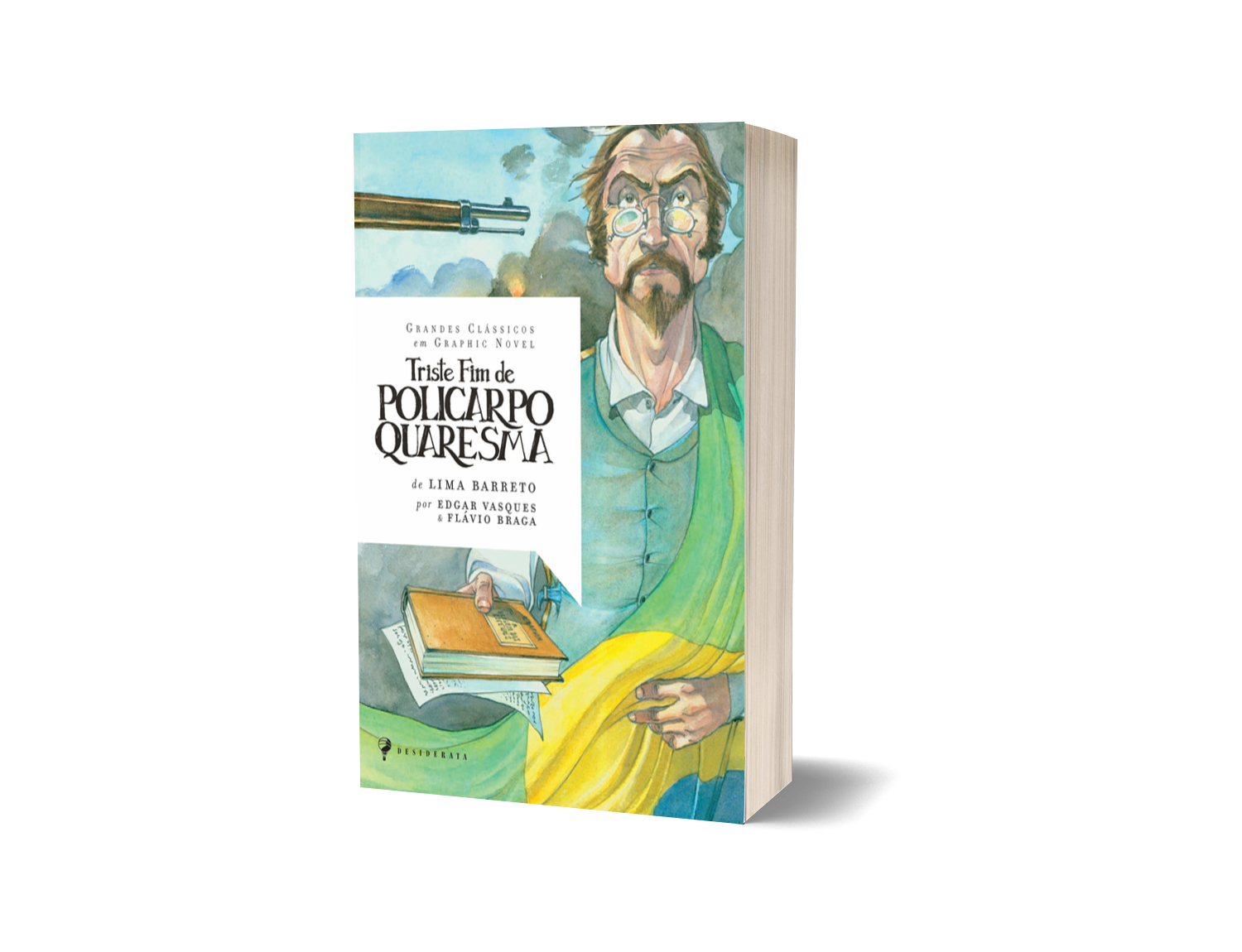 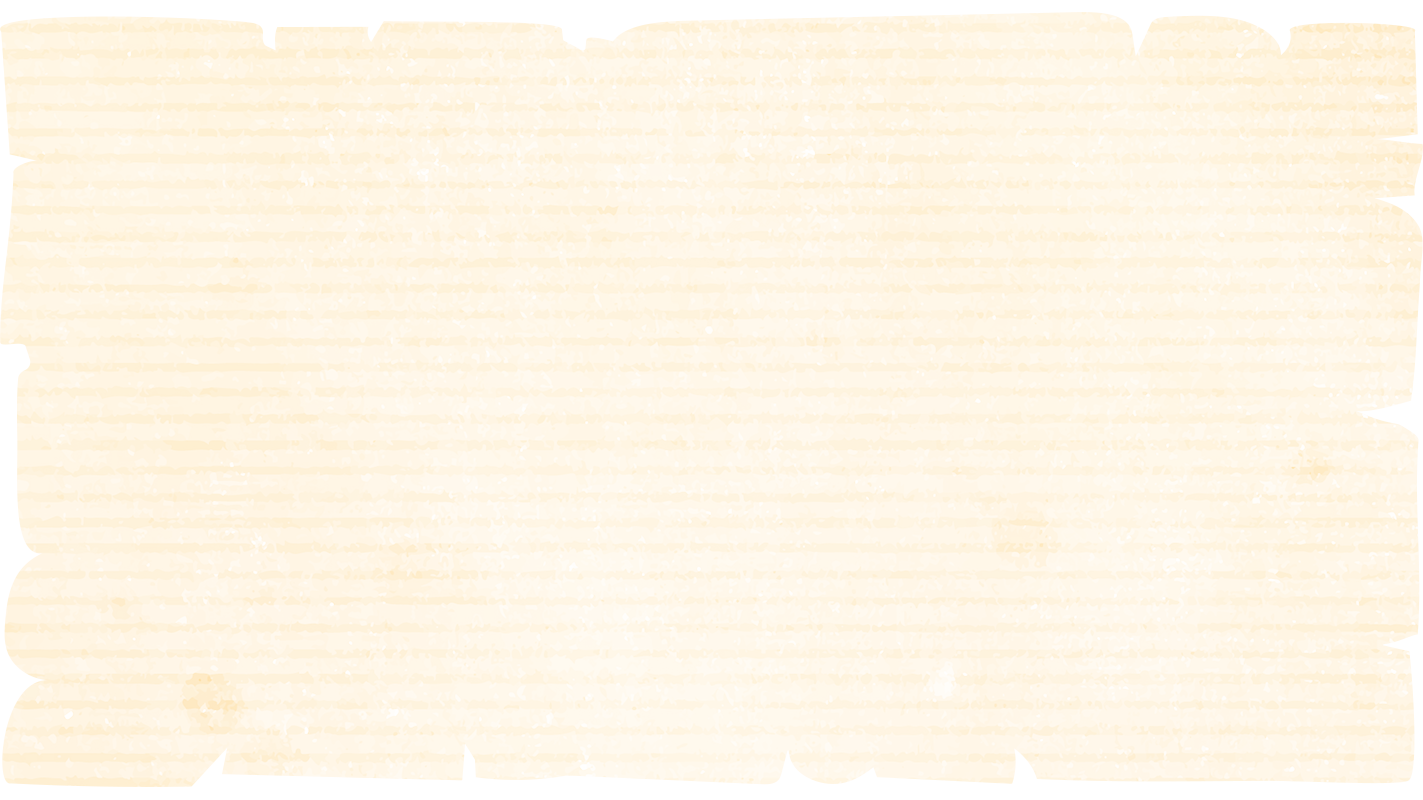 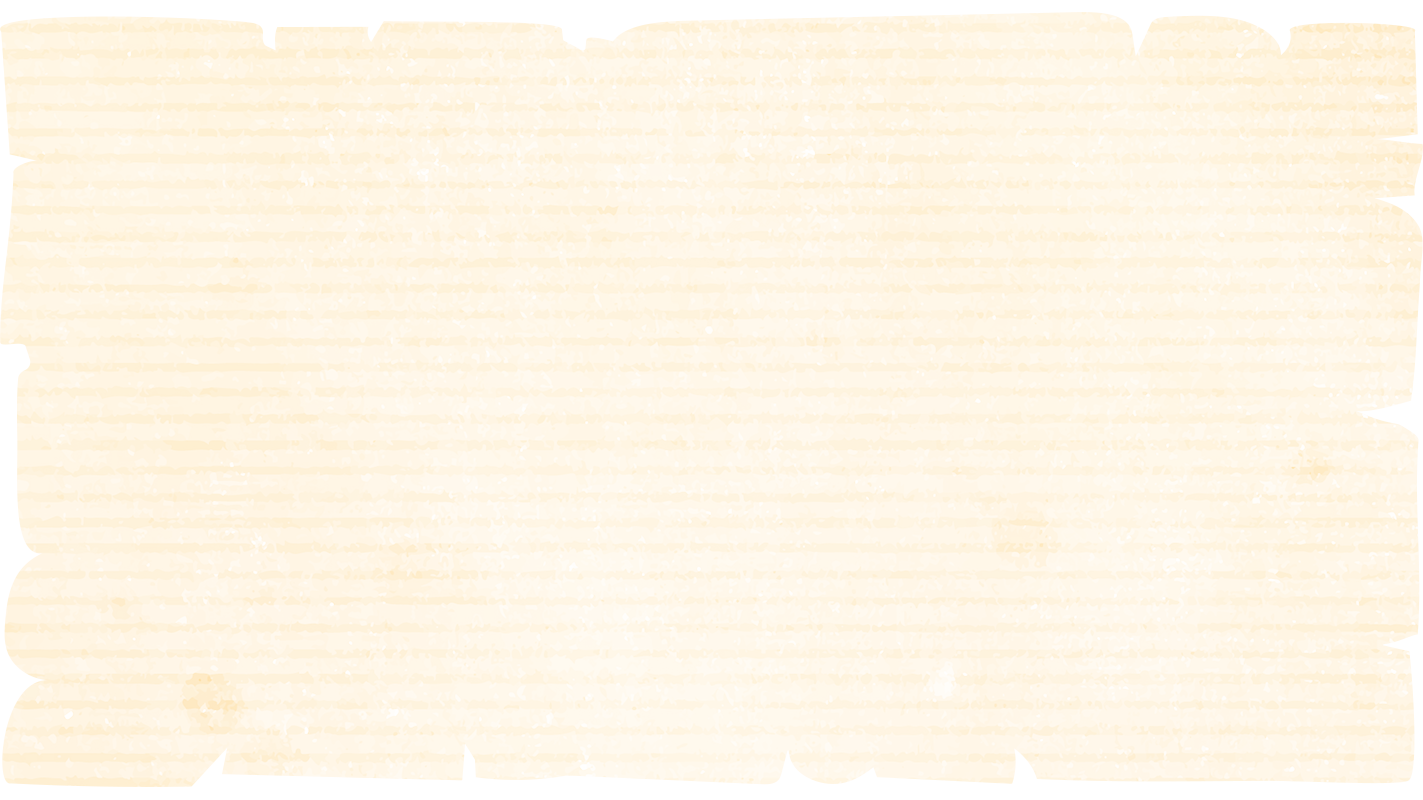 PARTE I
Desejo de reforma cultural
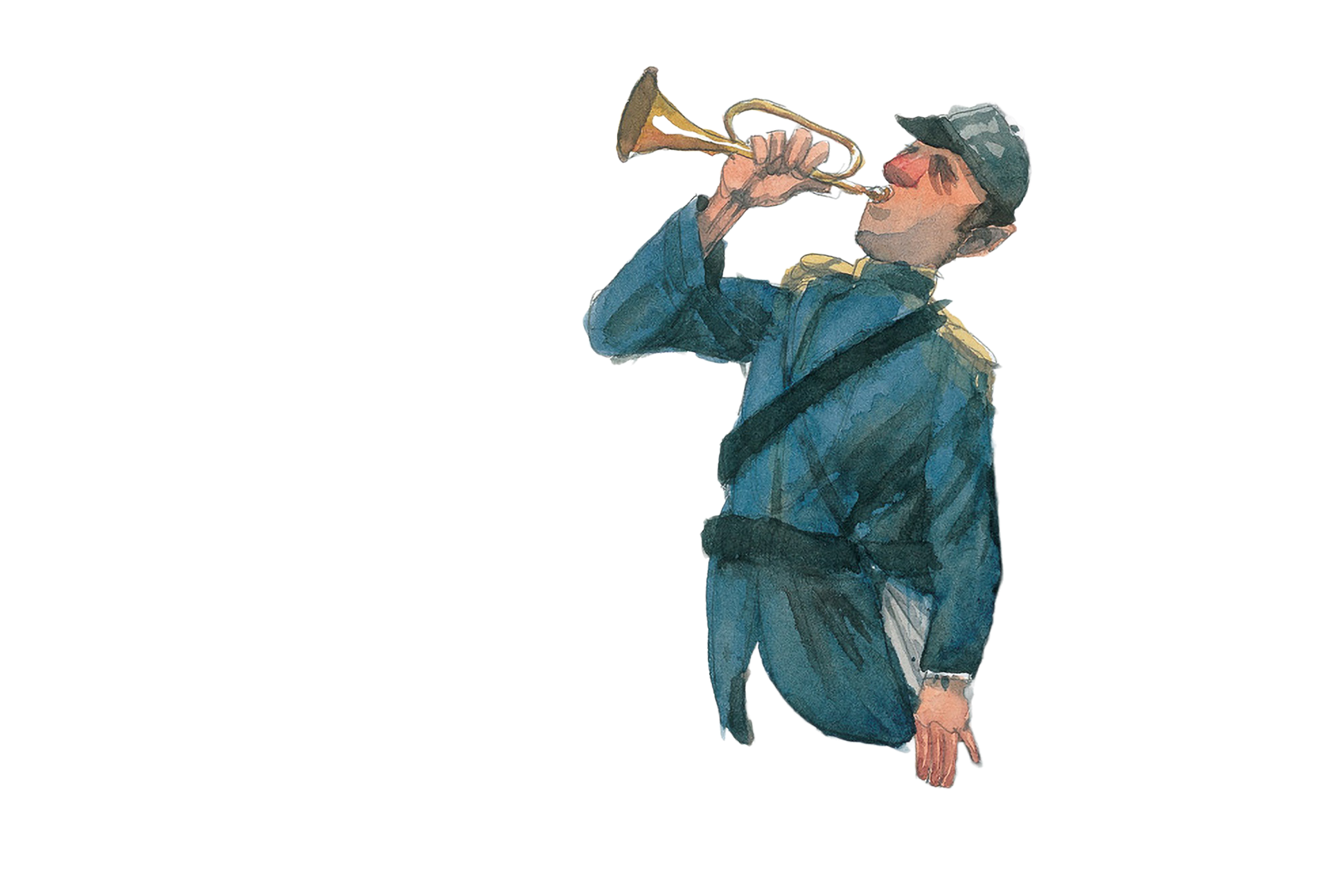 Foi, desde jovem, um estudioso apaixonado do clima, da hidrografia, dos habitantes primitivos (índios), da música, da cultura popular do Brasil 

Segundo Policarpo, a maior e melhor pátria do mundo
Ele deseja a salvação do seu país
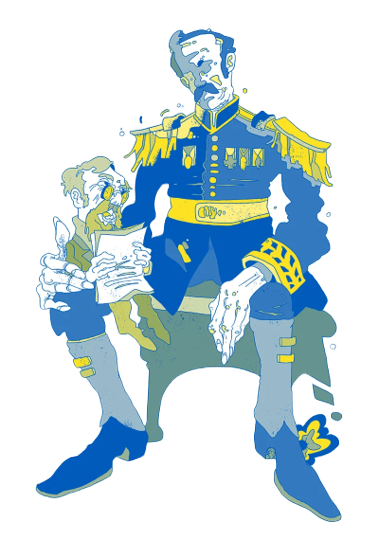 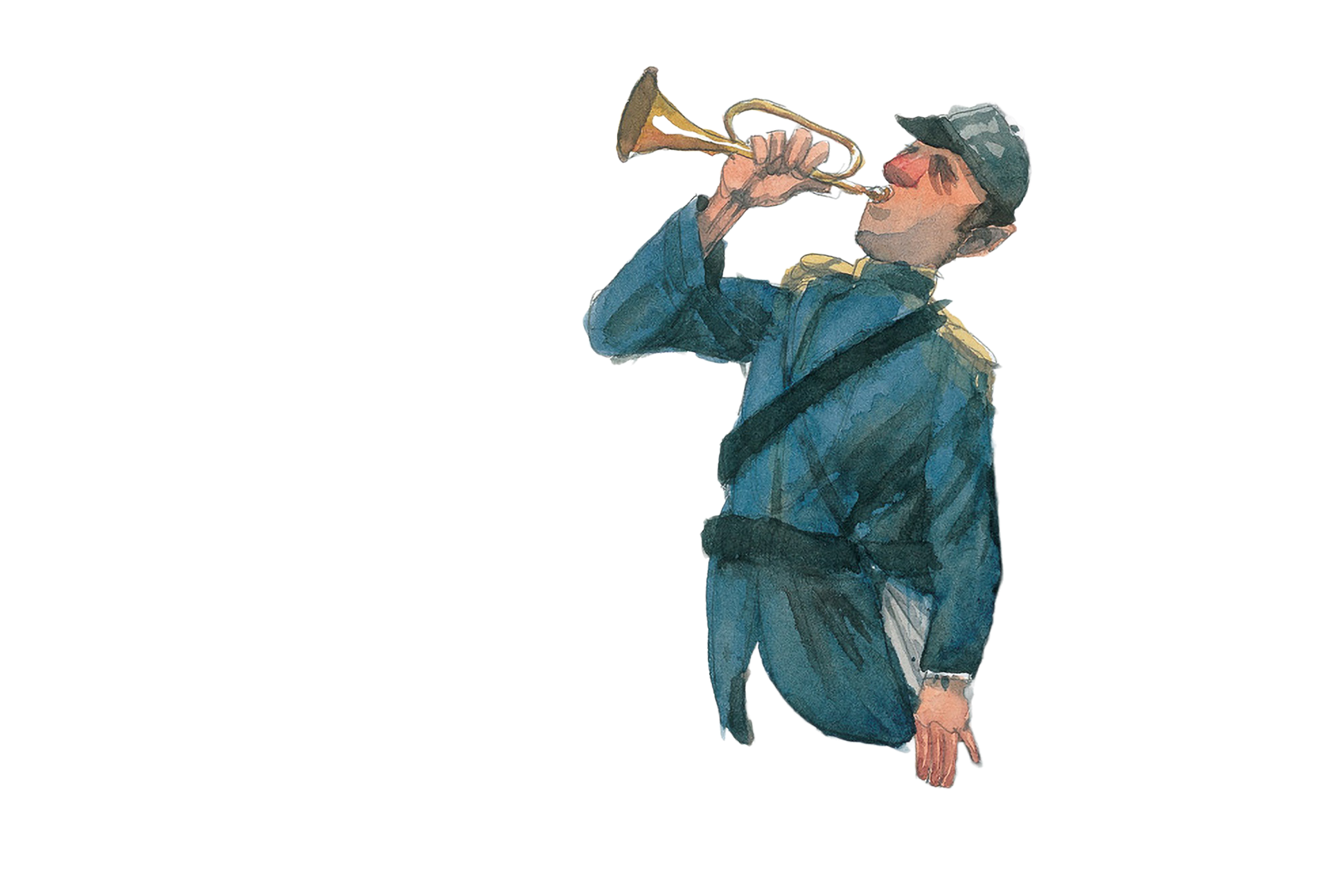 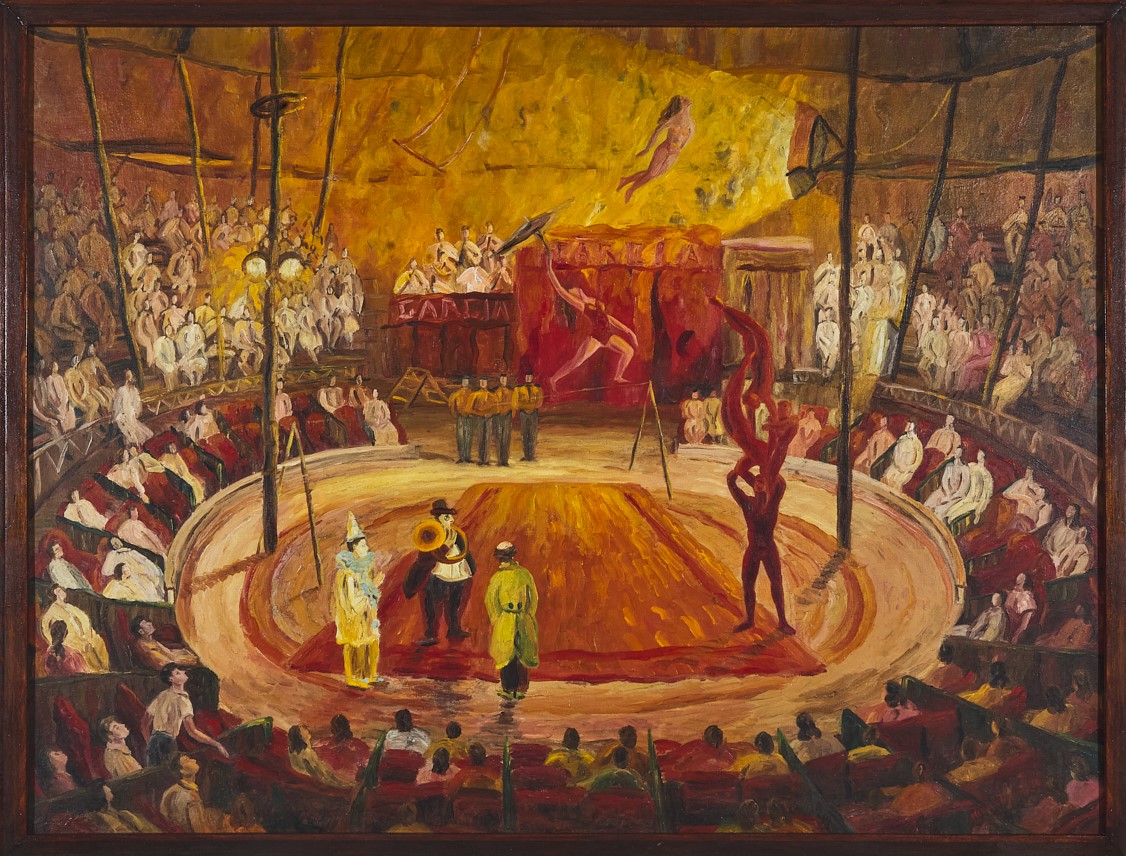 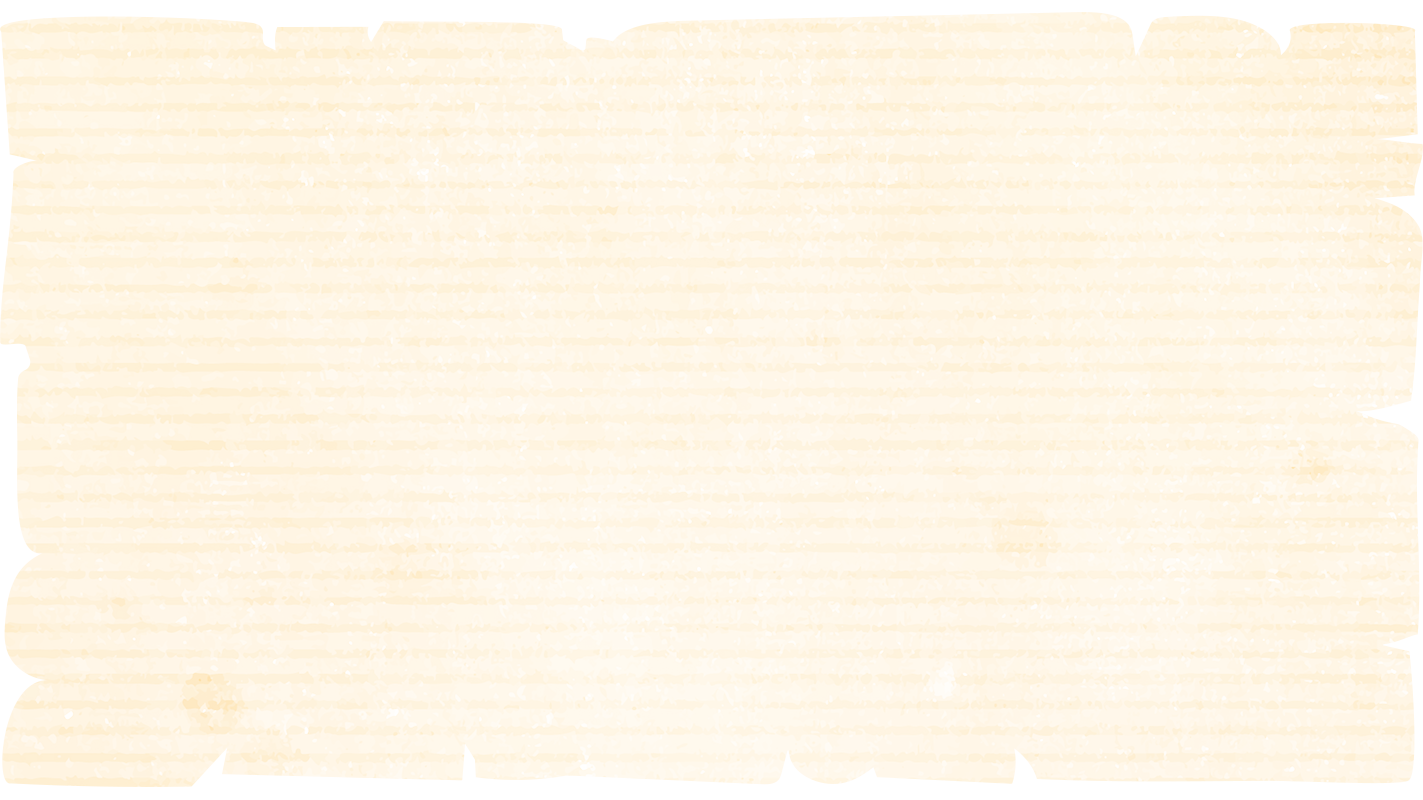 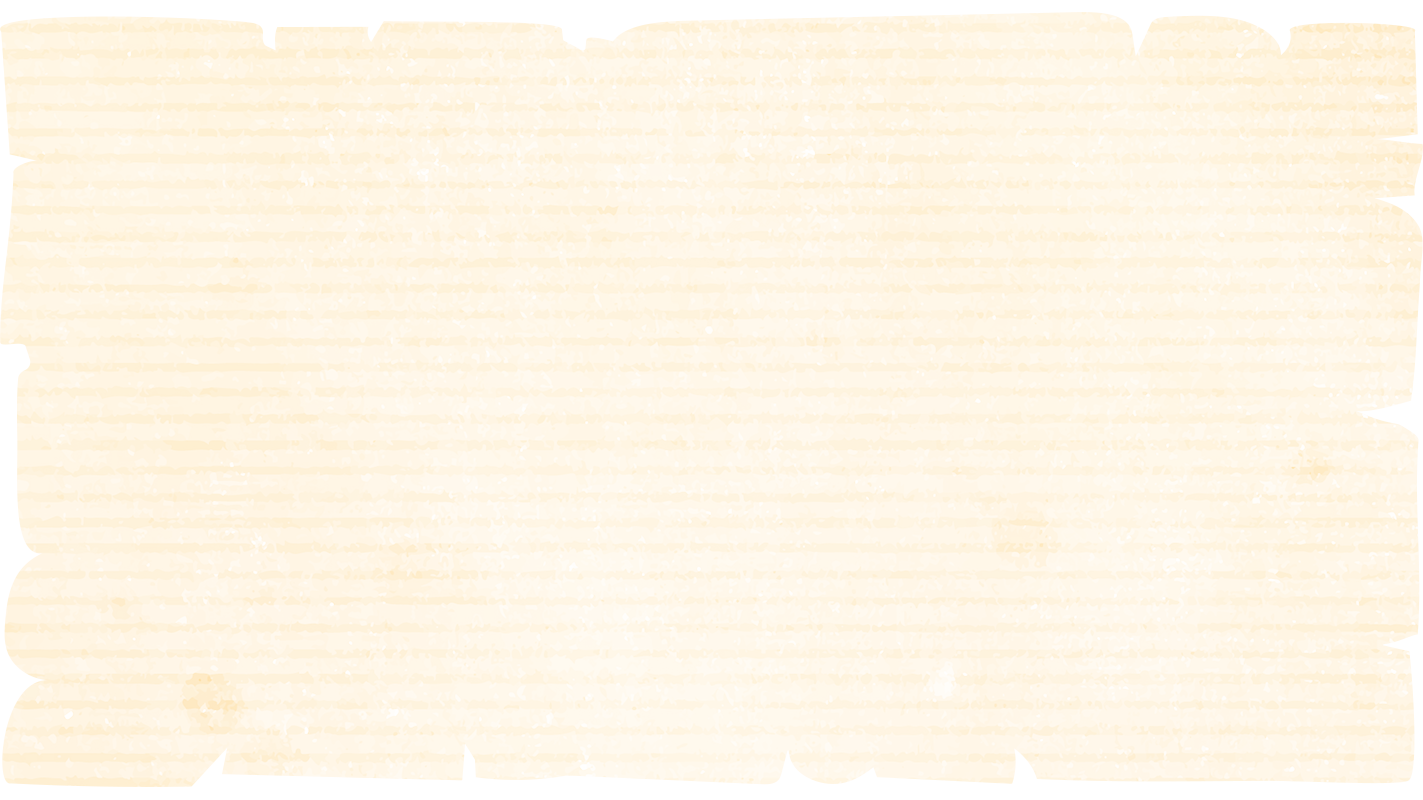 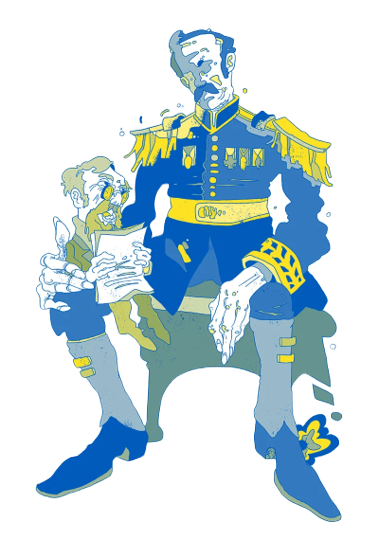 Em uma tremenda confusão, o 
Major redige um documento oficial 
em tupi-guarani, é tomado por louco 
e aposentado do funcionalismo.
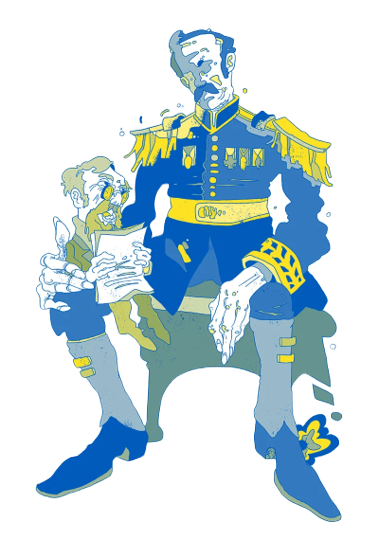 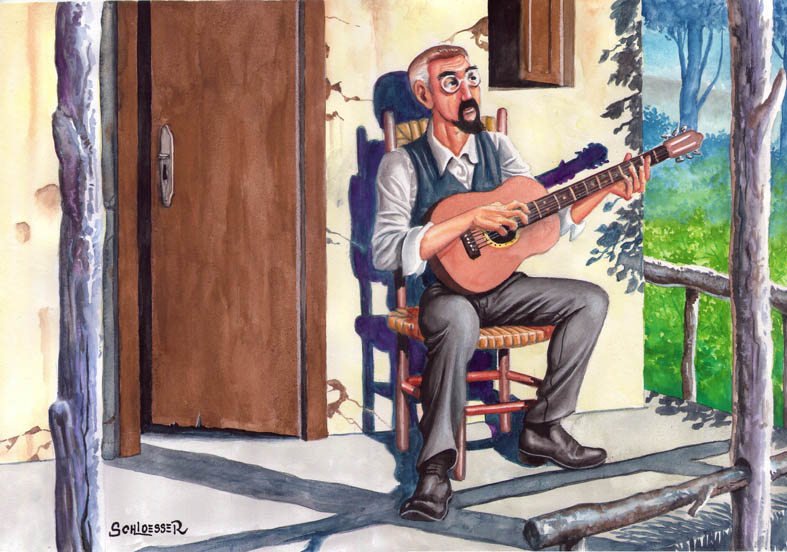 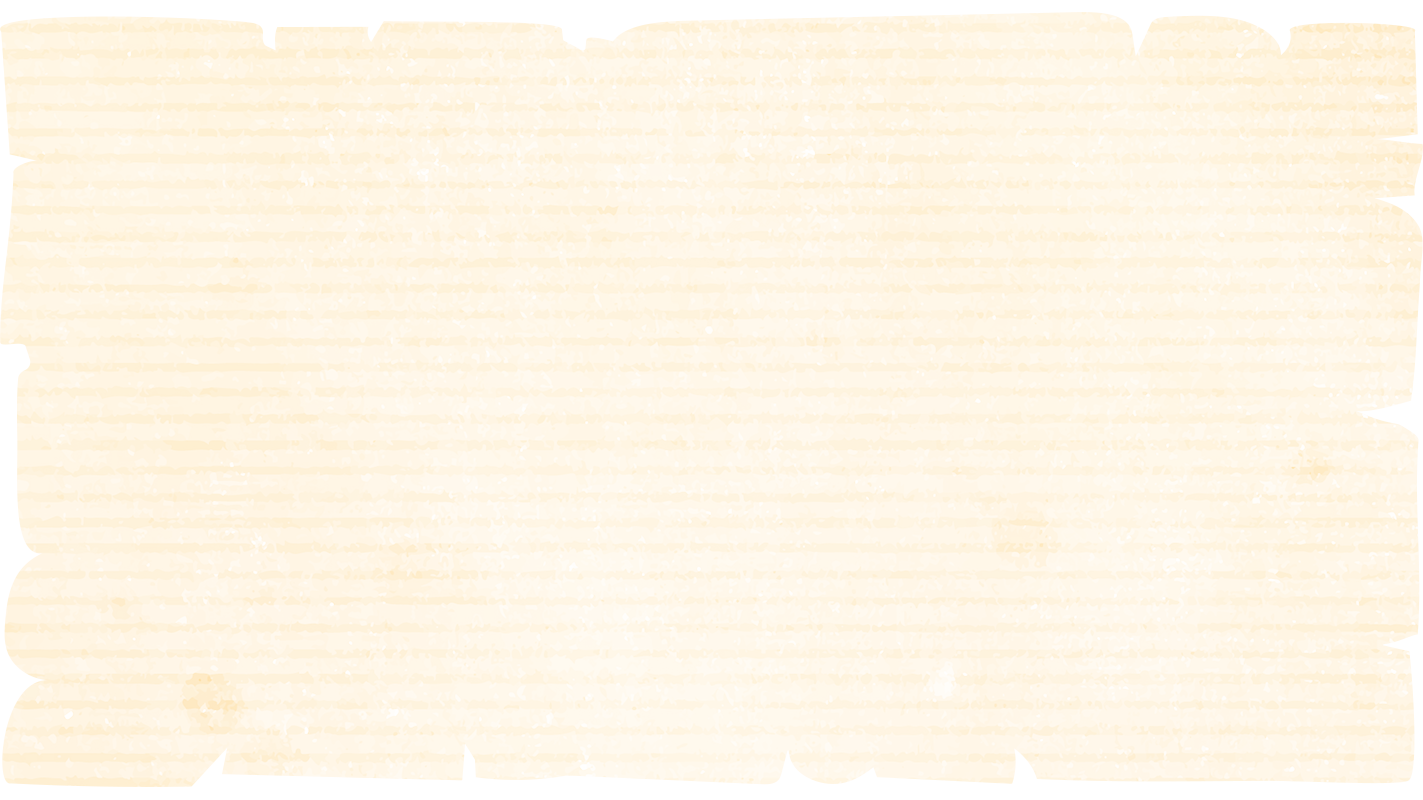 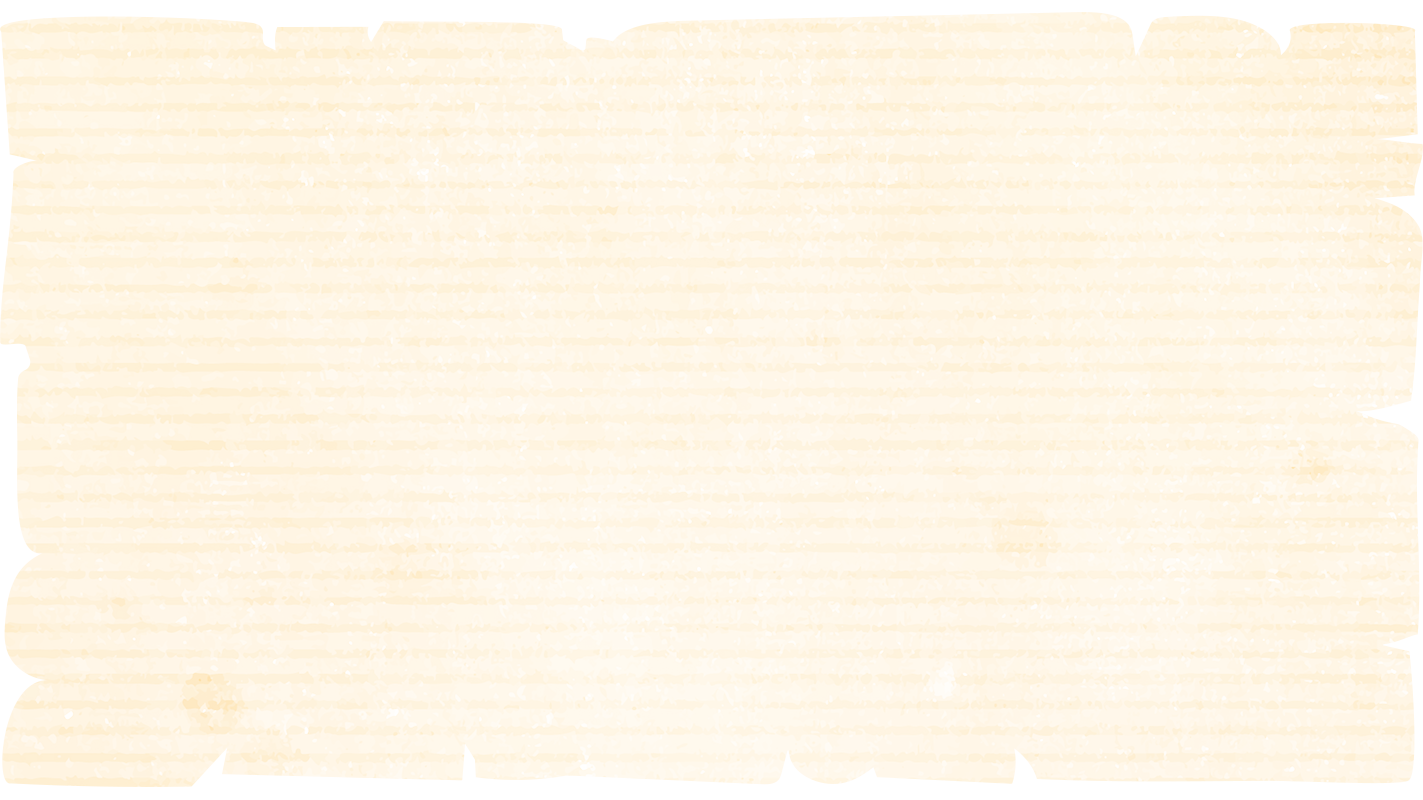 PARTE II
Urgência de reforma agrária
Após rápida internação em um hospício, o Major Policarpo Quaresma adquire um sítio
Deseja, agora, provar, na prática, 
a máxima de que “No Brasil, em se plantando, tudo dá!”.
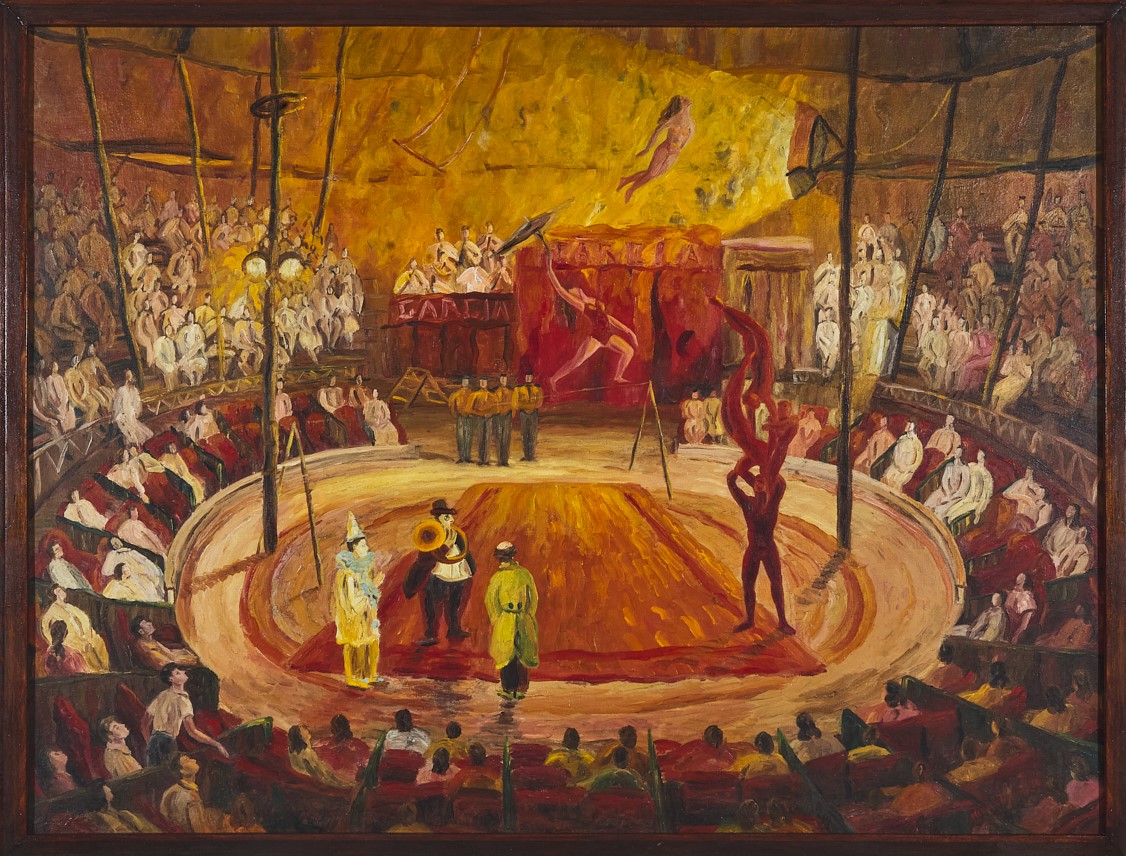 PARTE II
Urgência de reforma agrária
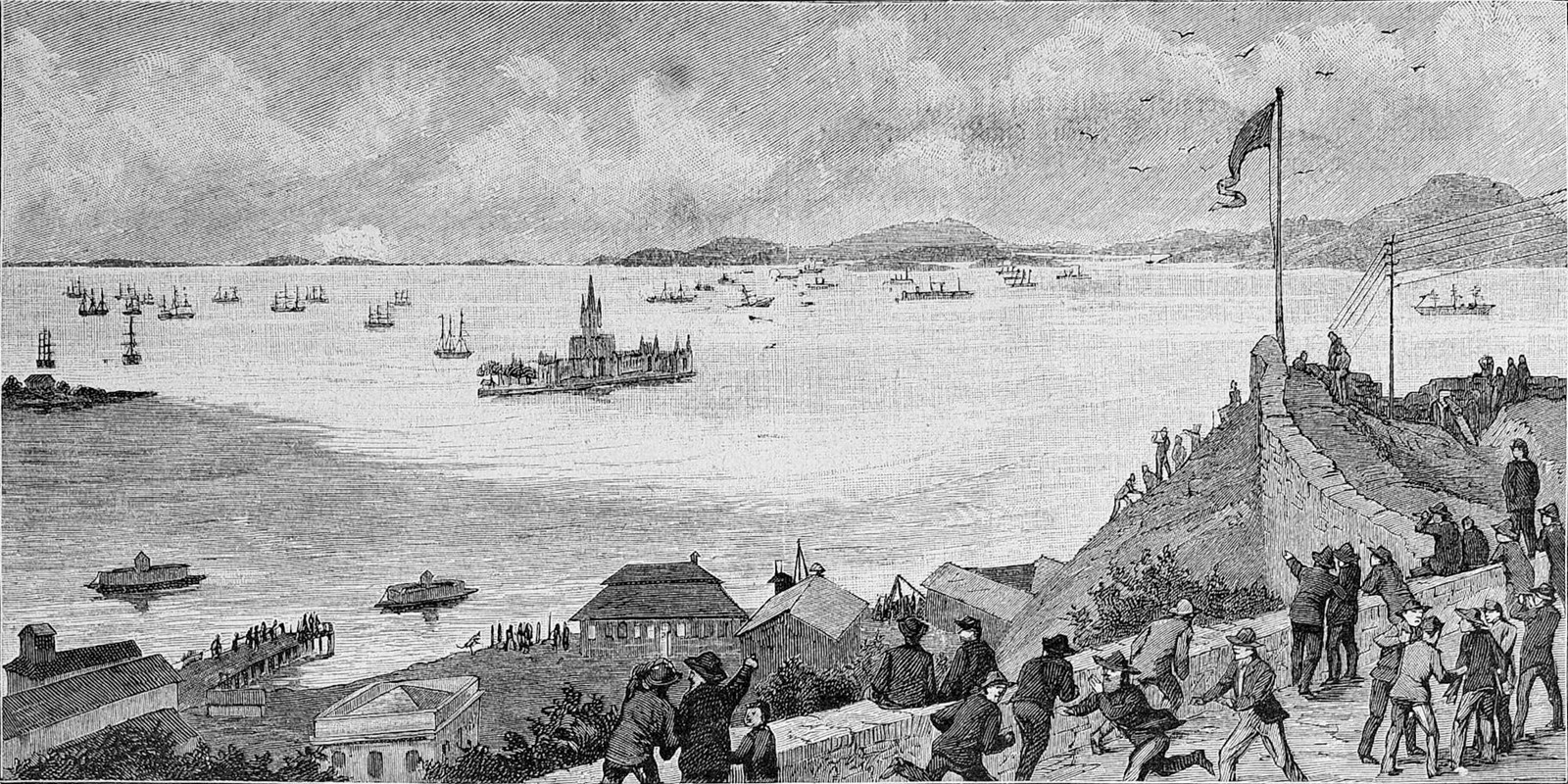 Contudo, embora trabalhe de sol a sol, fracassa 
de novo, já que as formigas saúvas destroem constantemente suas plantações
A obra aborda a necessidade de uma reforma agrária no Brasil, mas o idealismo de Policarpo não lhe permite ver que os problemas do país são bem maiores do que ele supõe
Após rápida internação num hospício, o Major Quaresma  
adquire um sítio
Deseja, agora, provar, na prática, a máxima de que “No Brasil, em se plantando, tudo dá!”.
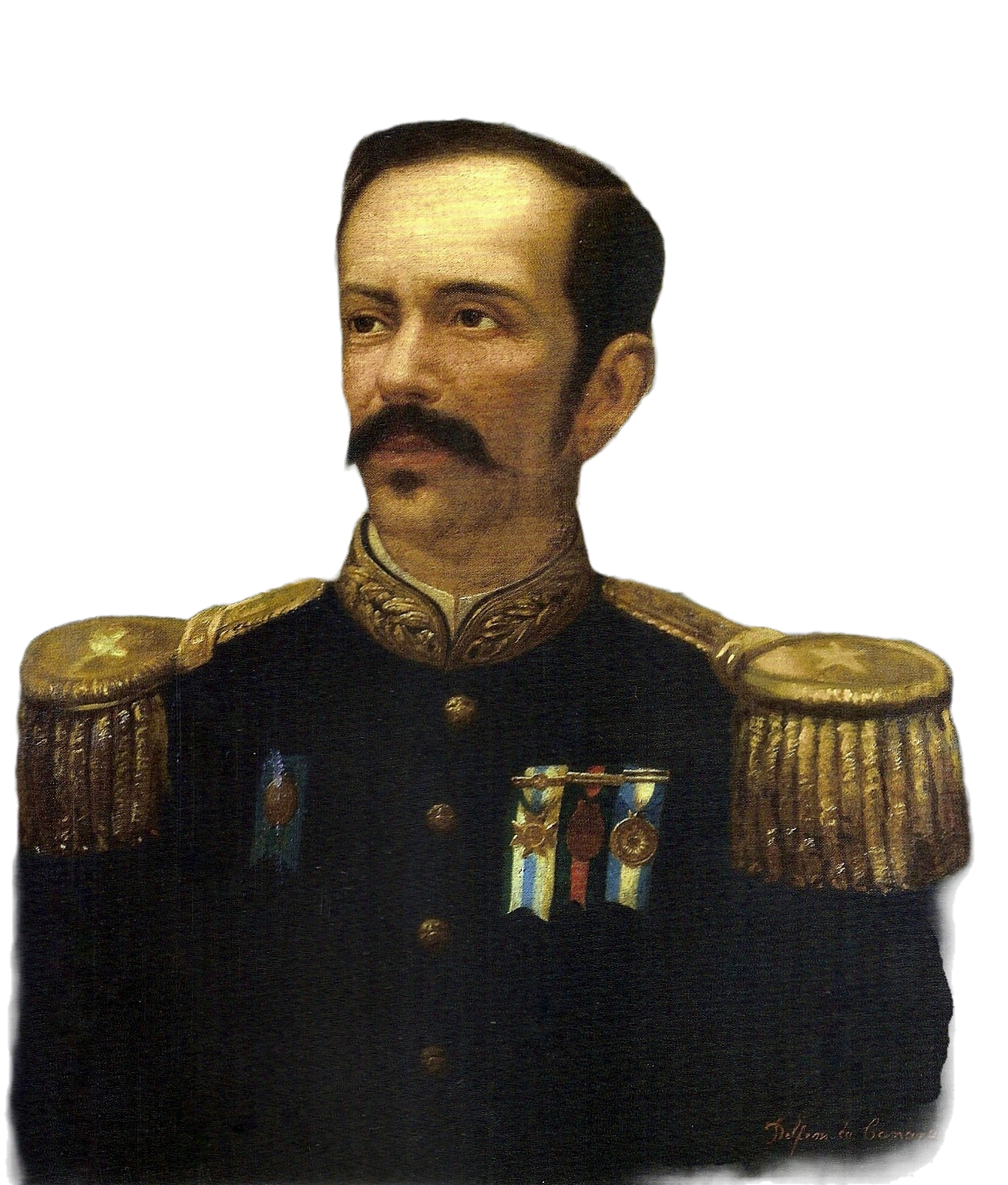 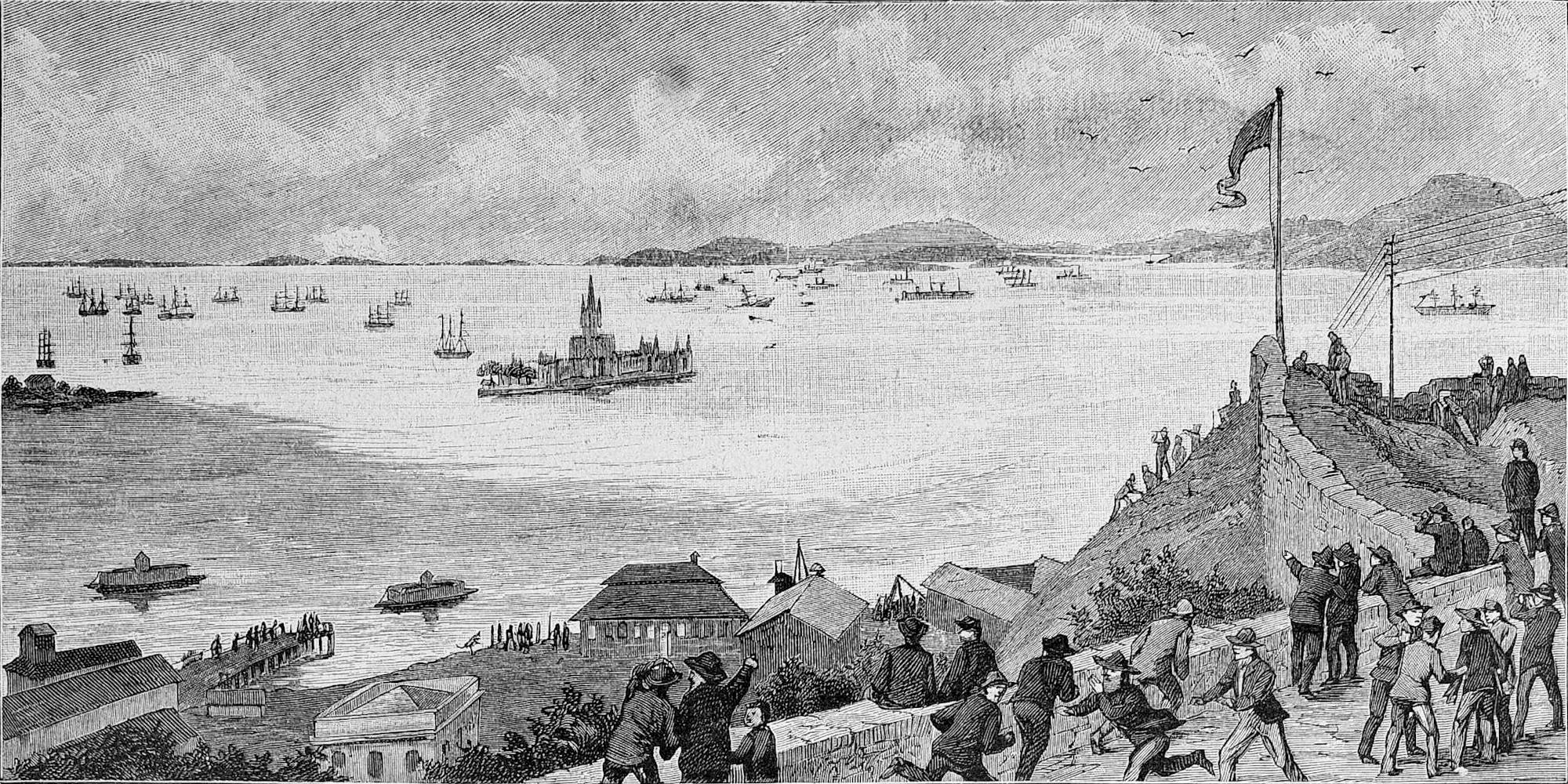 PARTE III
Desejo de reforma política
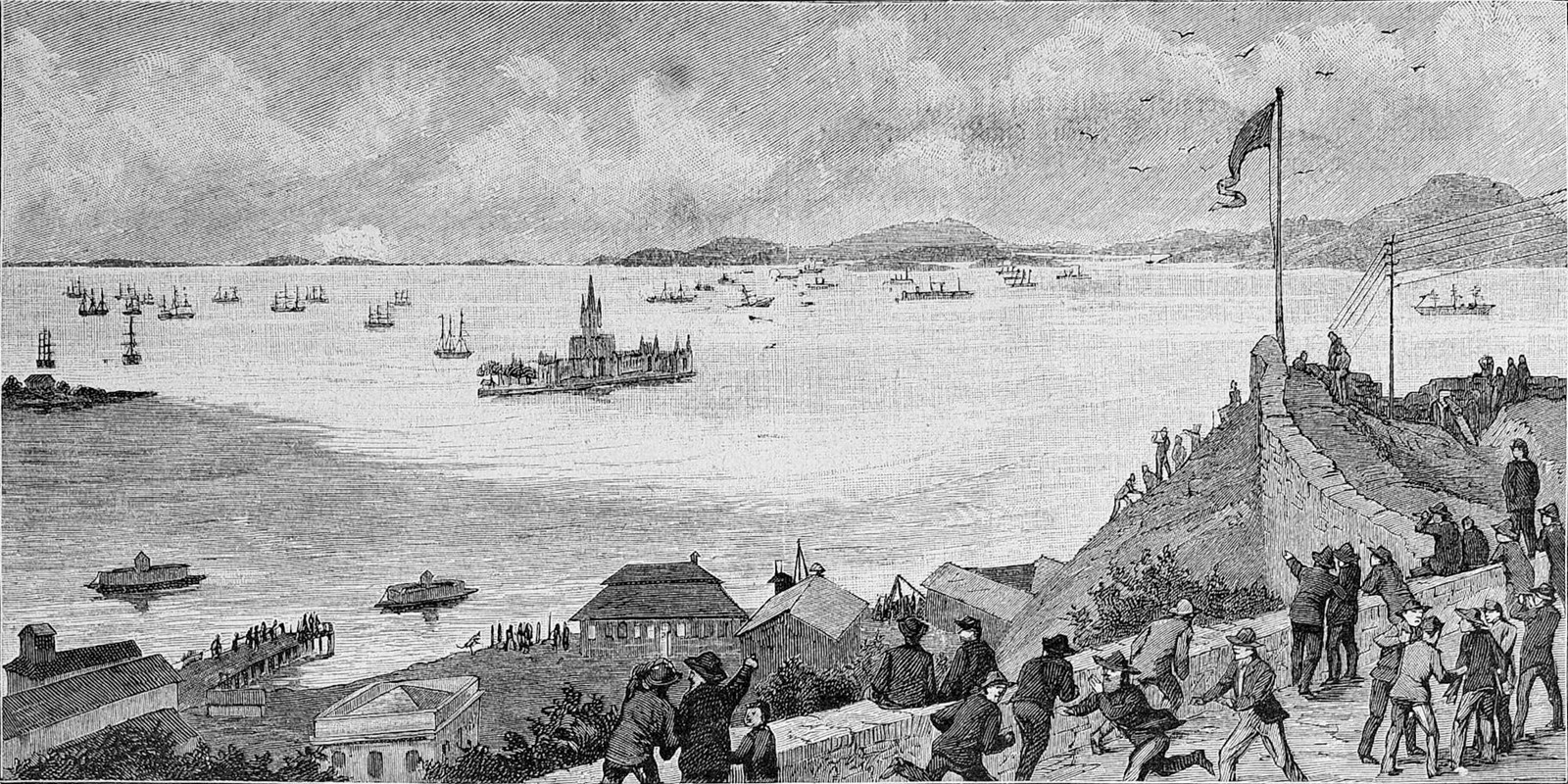 Estoura a
Revolta da
Armada (1893)
Quaresma junta-se às forças republicanas do Marechal Floriano Peixoto, para ele, a esperança de salvação do país. Ele comanda uma das tropas contra os revoltosos
No entanto, embora trabalhe de sol a sol, fracassa novamente, pois as formigas saúvas destroem constantemente suas plantações
A obra aborda a necessidade de uma reforma agrária no Brasil, mas o idealismo de Policarpo não lhe permite ver que os problemas do país são bem maiores do que ele supõe
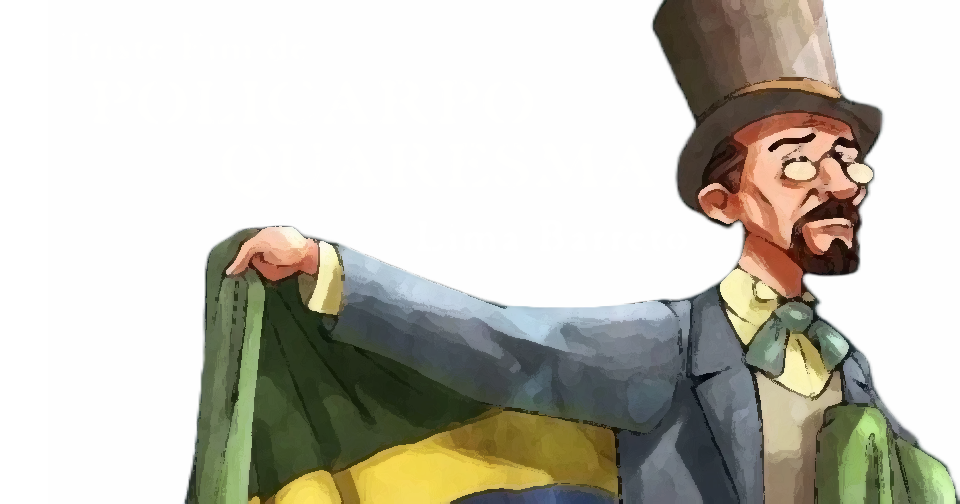 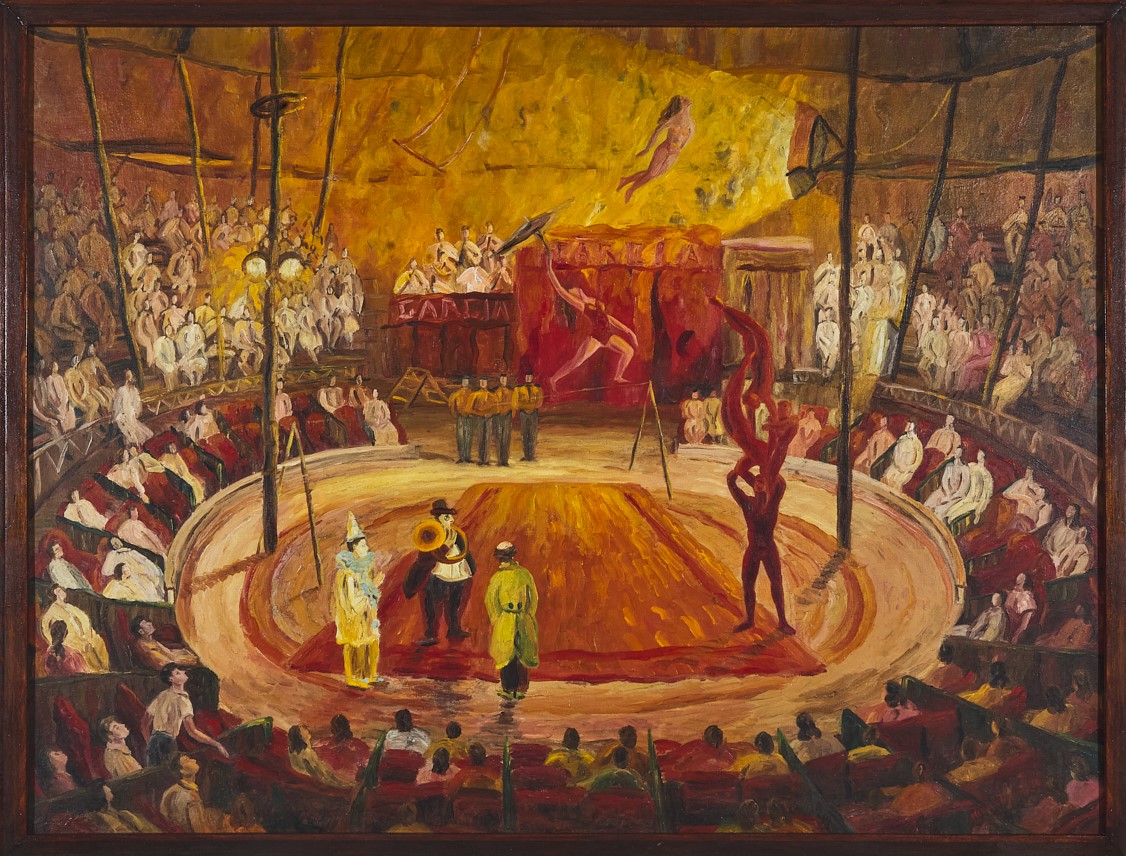 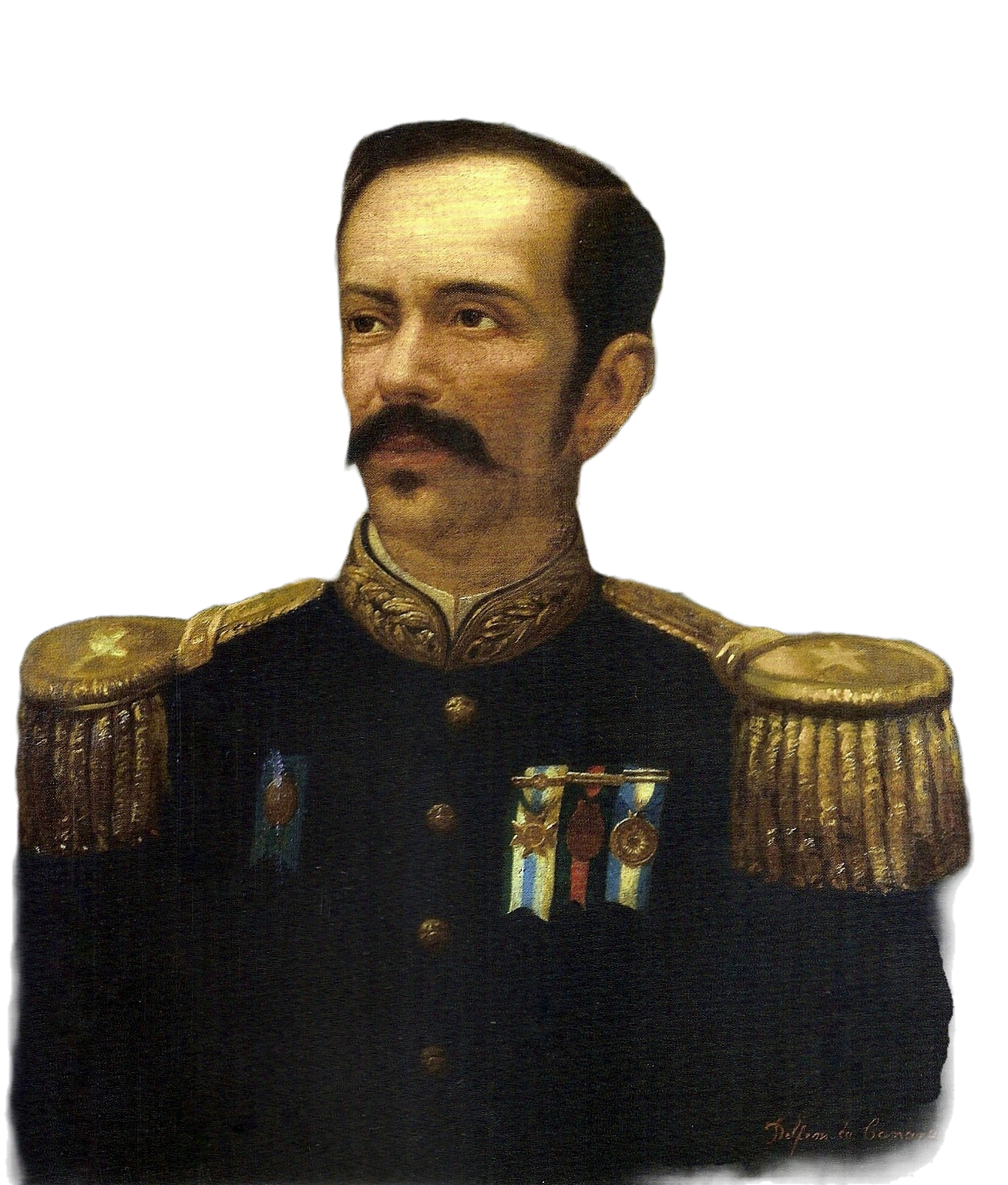 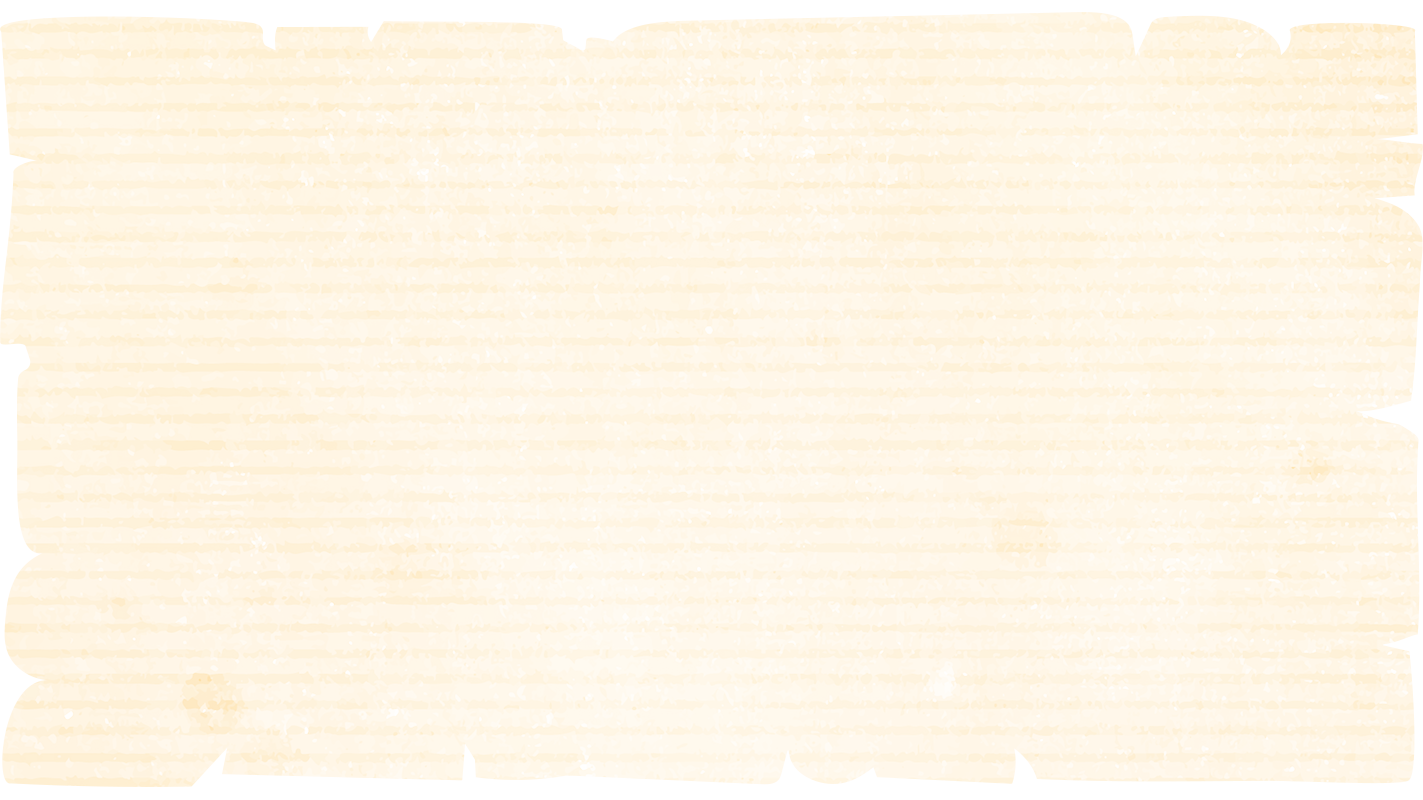 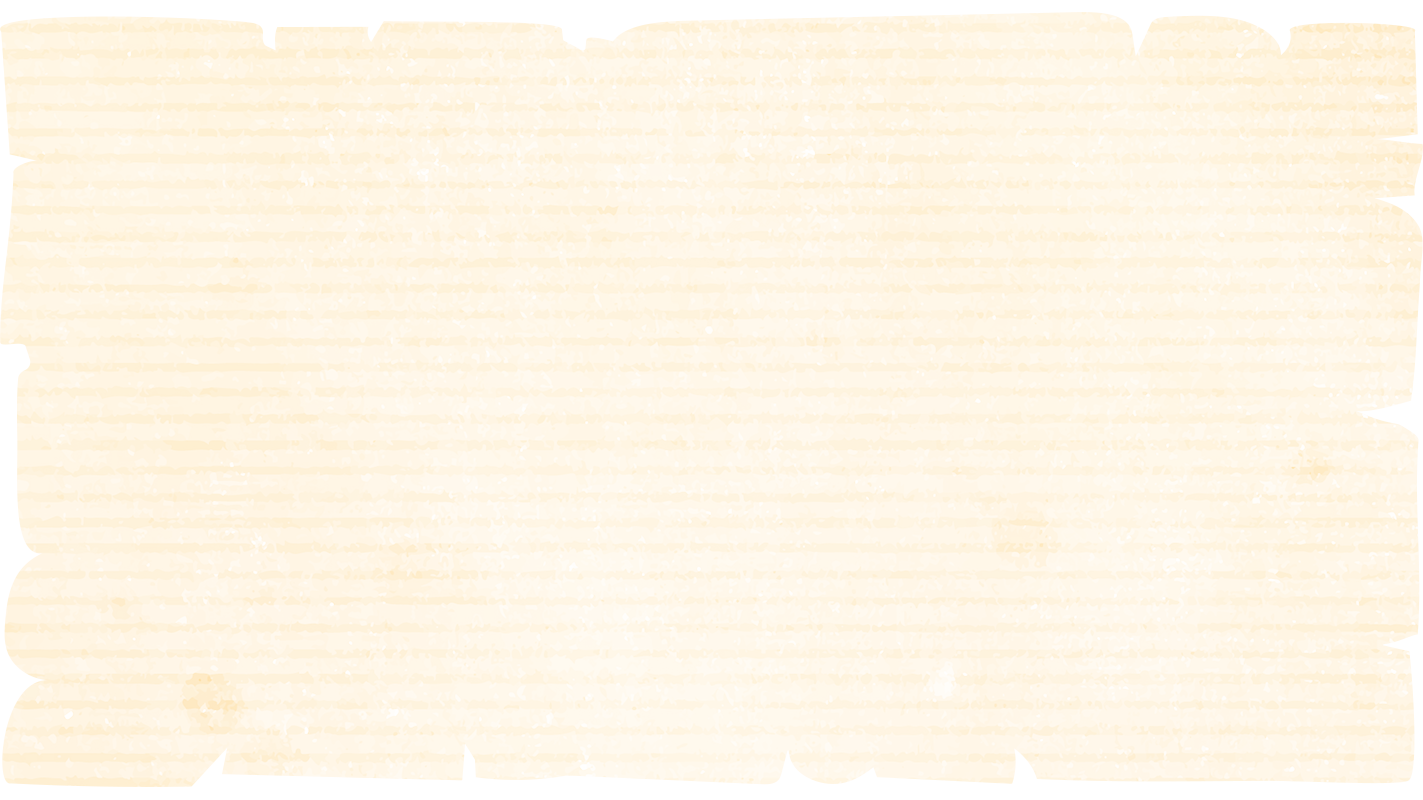 PARTE III
Desejo de reforma política
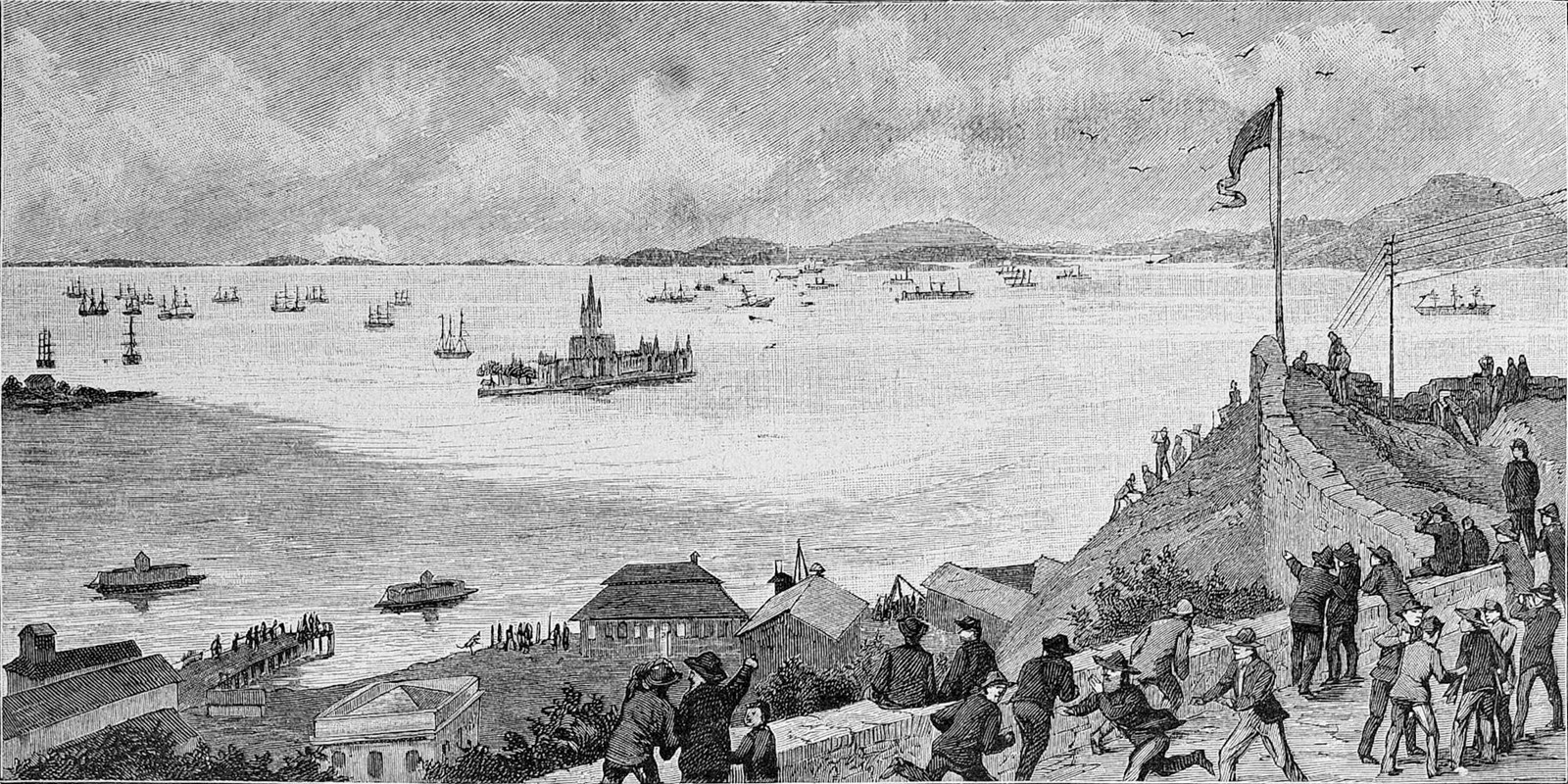 Debelada a revolta, o Marechal ordena o fuzilamento de seus opositores
O Major escreve uma carta criticando duramente os métodos e a tirania  de Floriano e é também ele preso e fuzilado
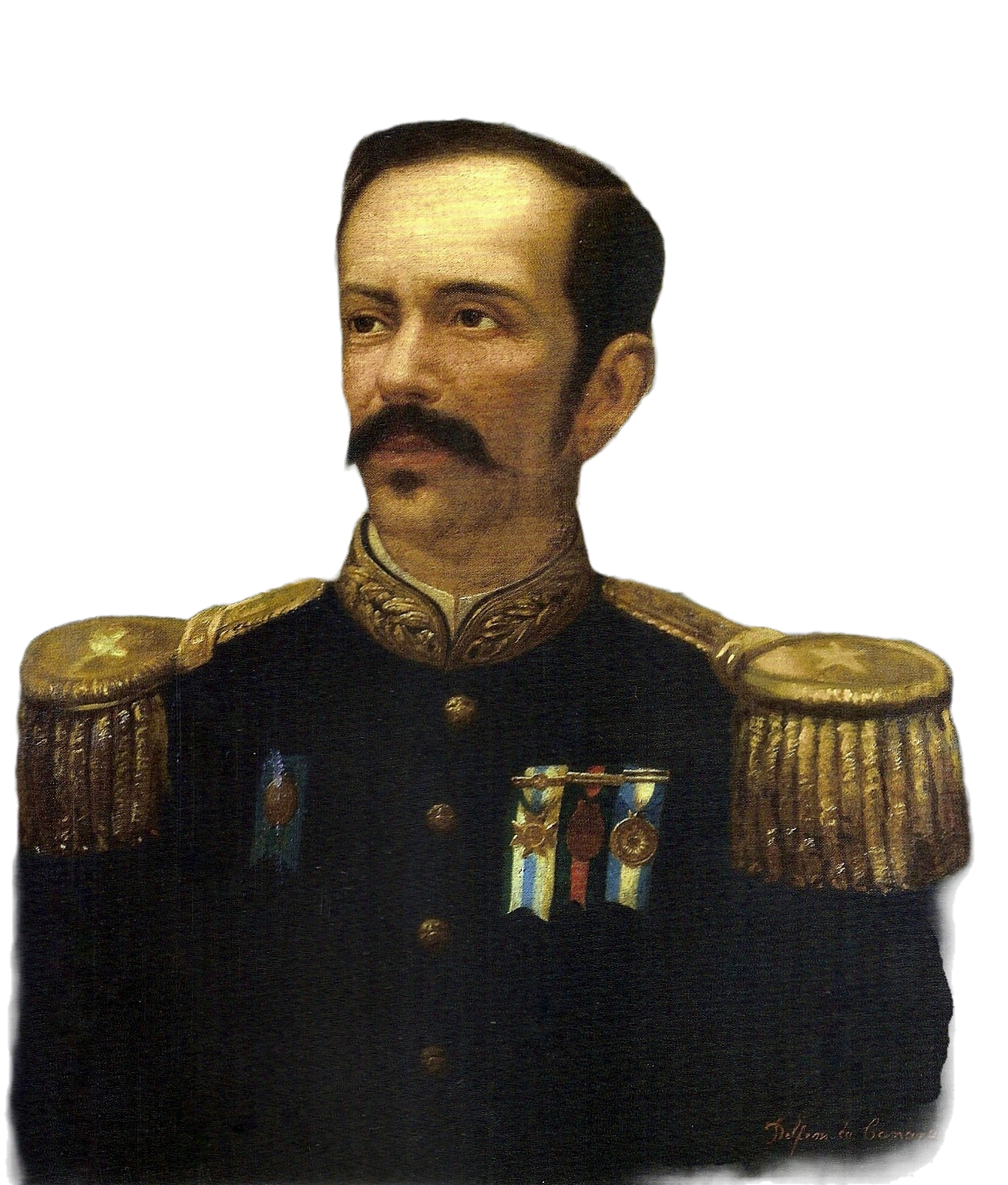 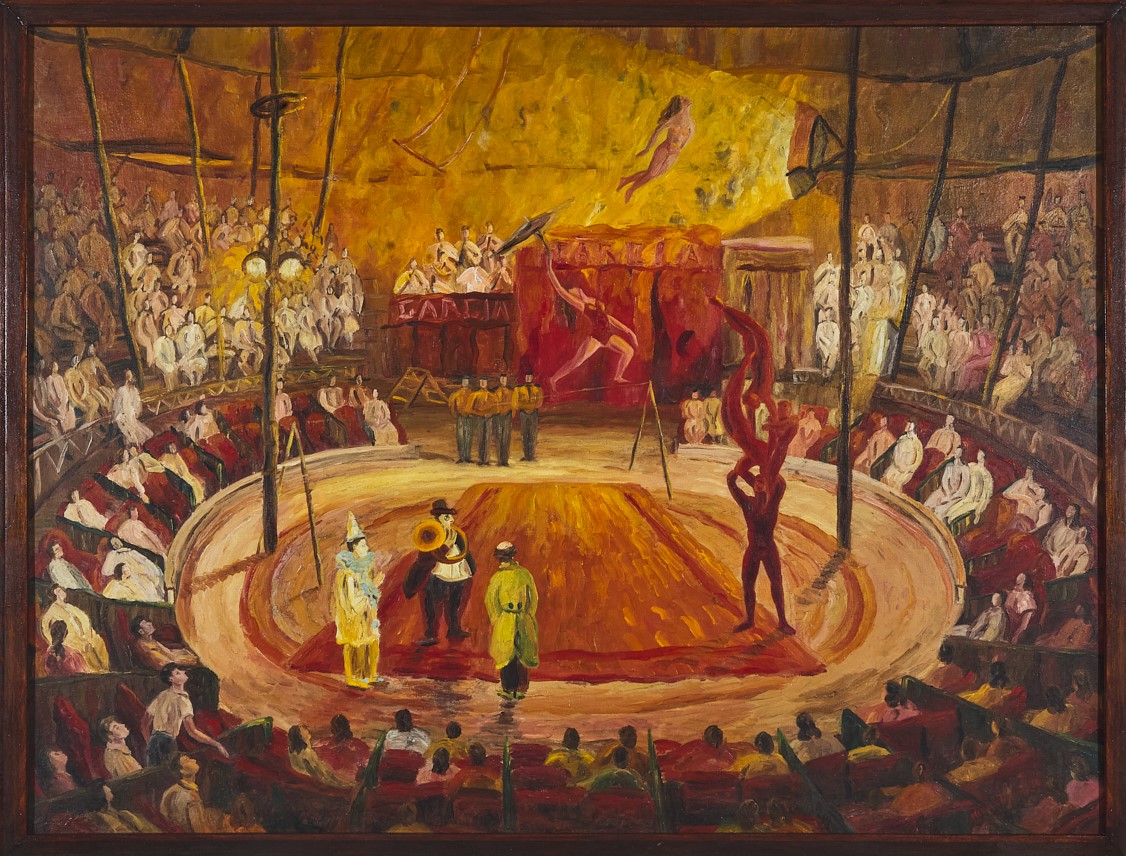 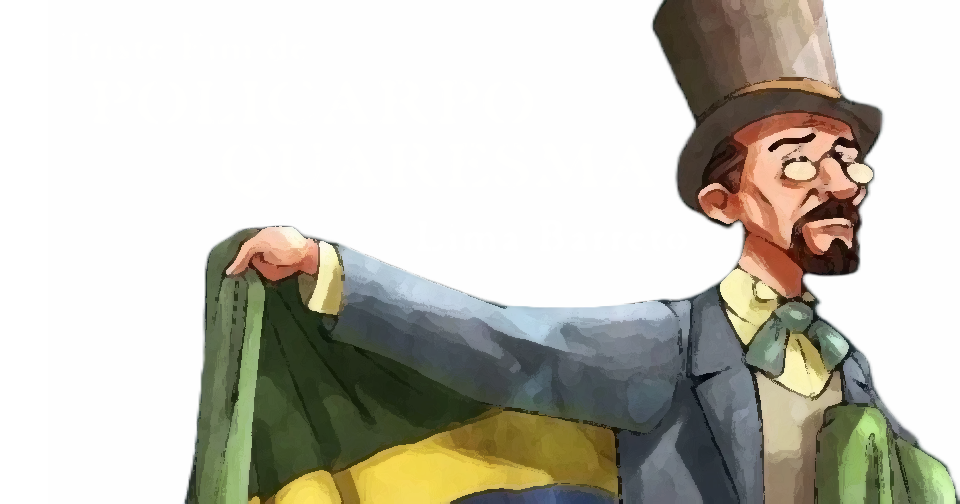 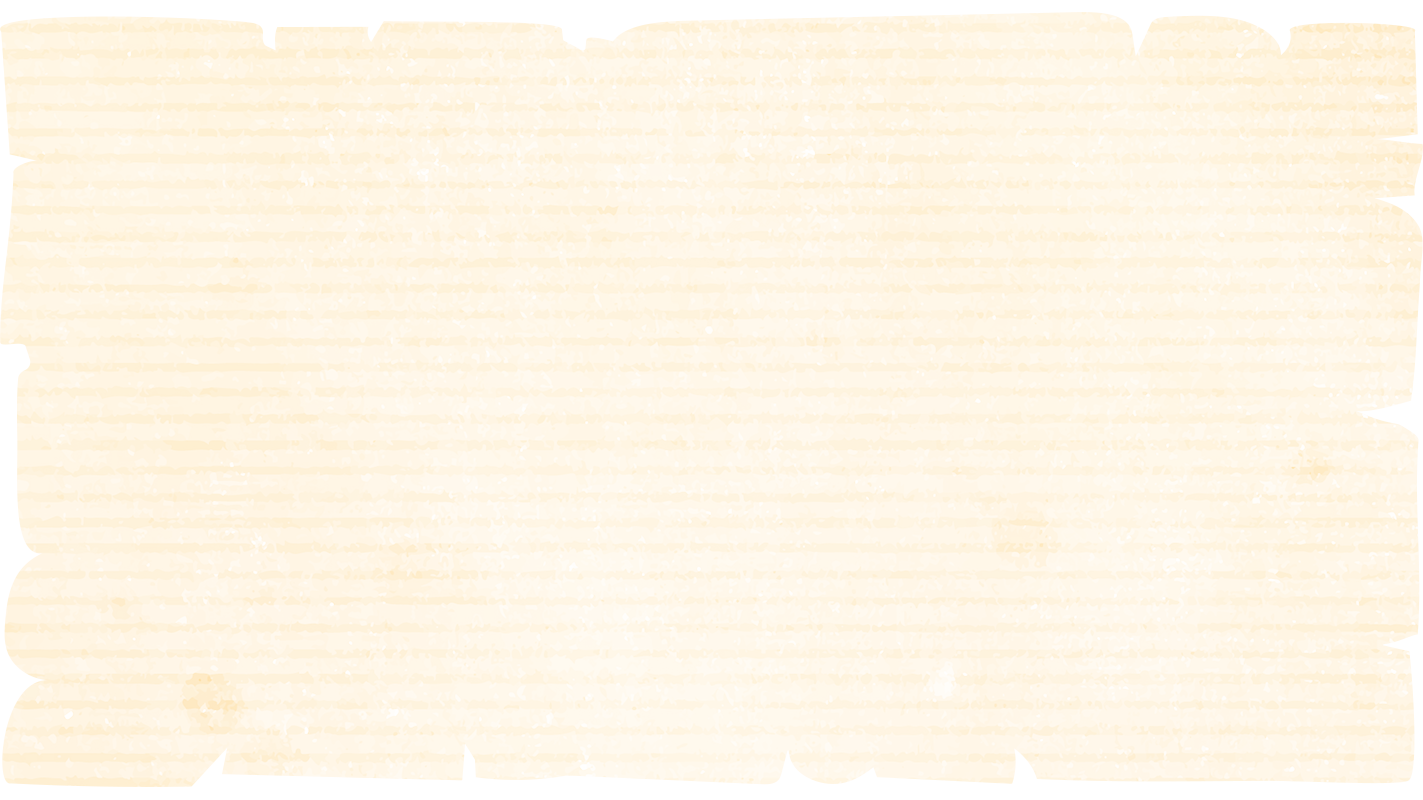 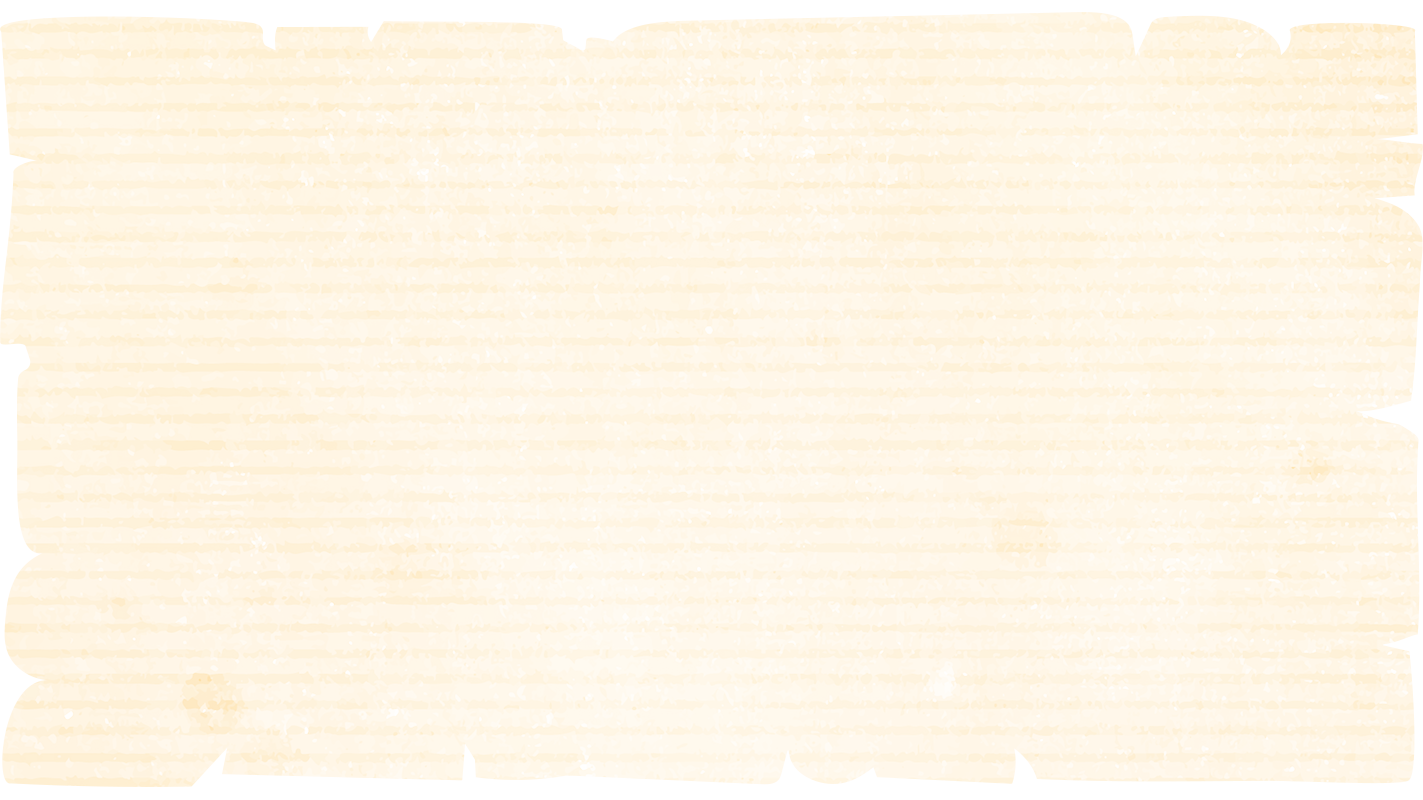 PARTE III
Desejo de reforma política
Só ao final de sua tragicômica trajetória, pouco antes de ser fuzilado, Quaresma conscientiza-se da inutilidade de suas tentativas de mudar o Brasil. 

A mudança que se opera em Policarpo 
(da alienação ufanista à consciência real da triste condição do país) é a tônica da narrativa
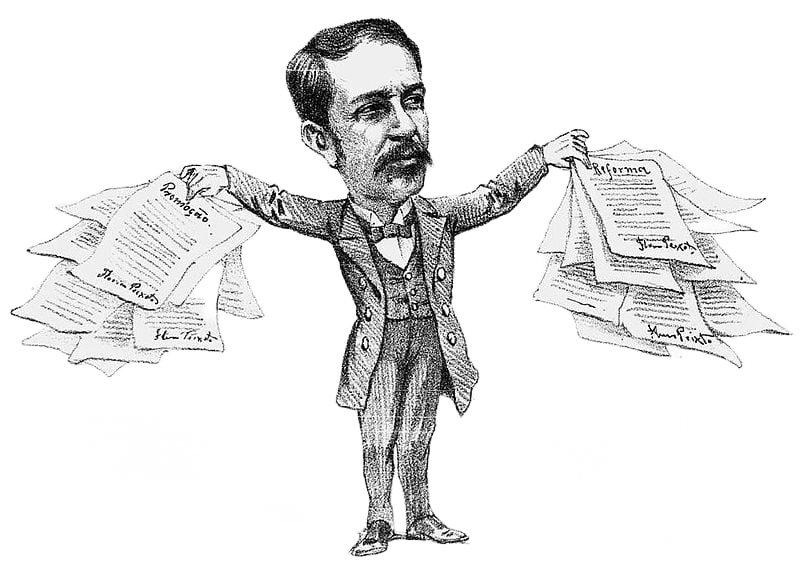 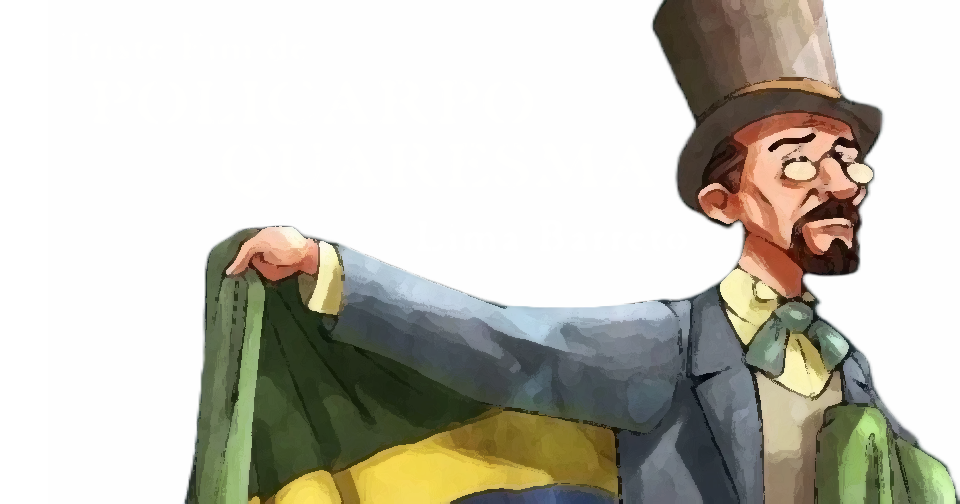 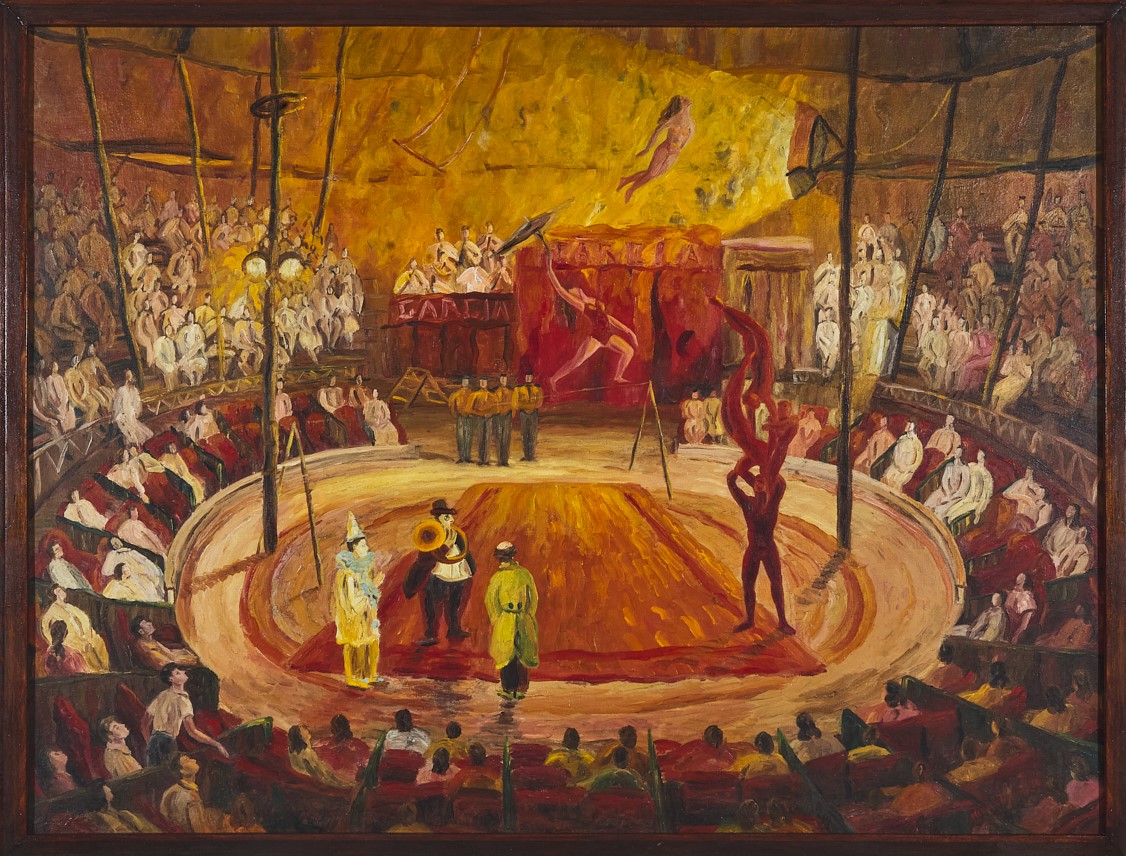 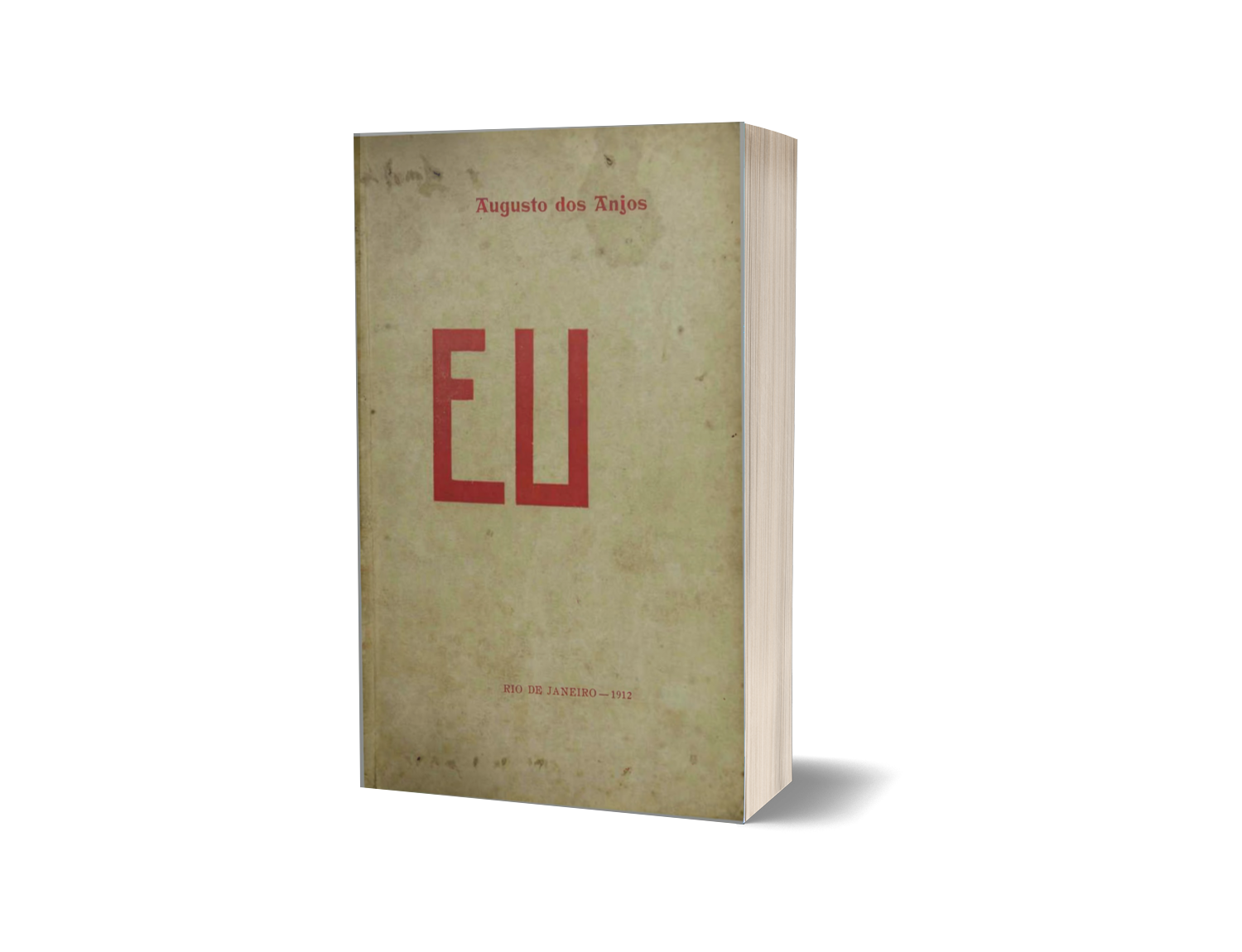 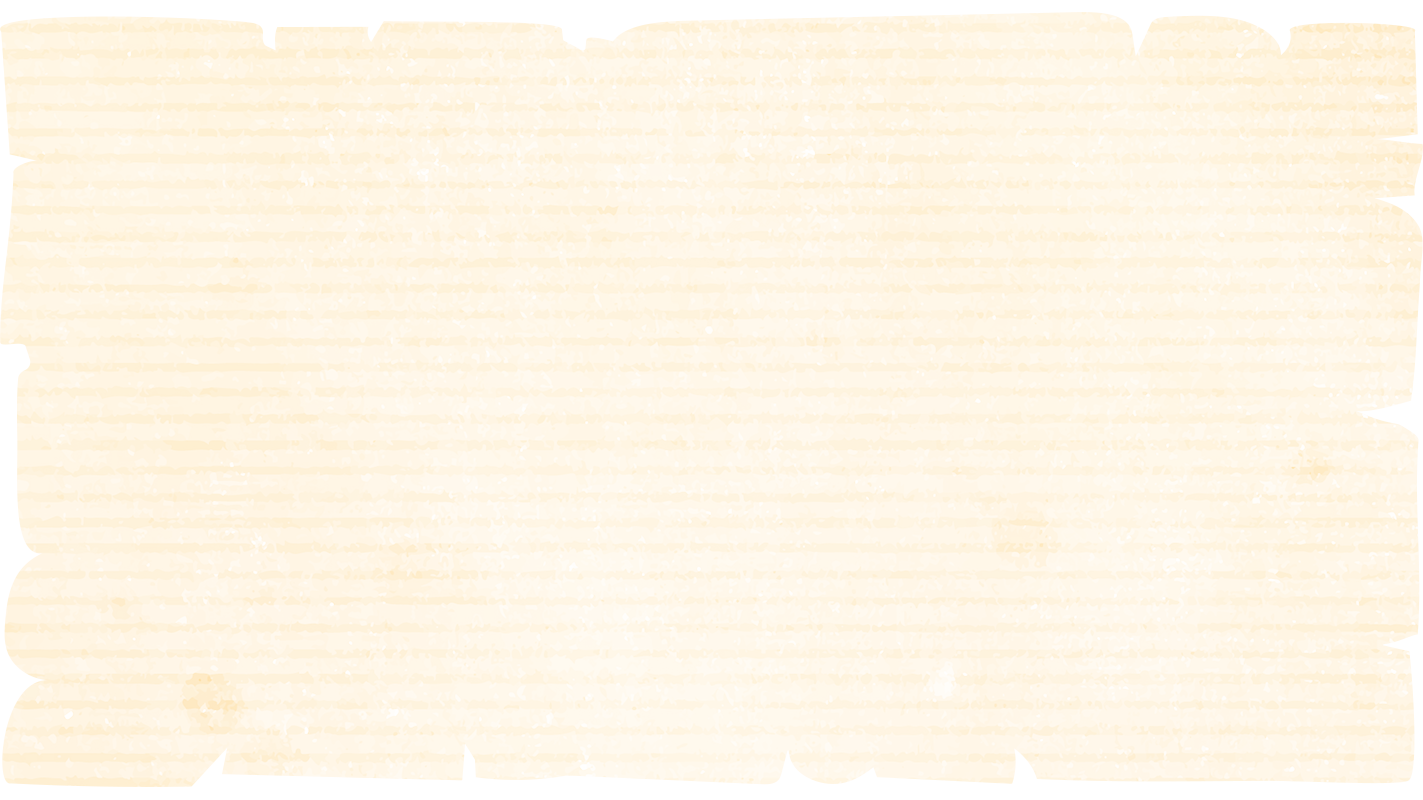 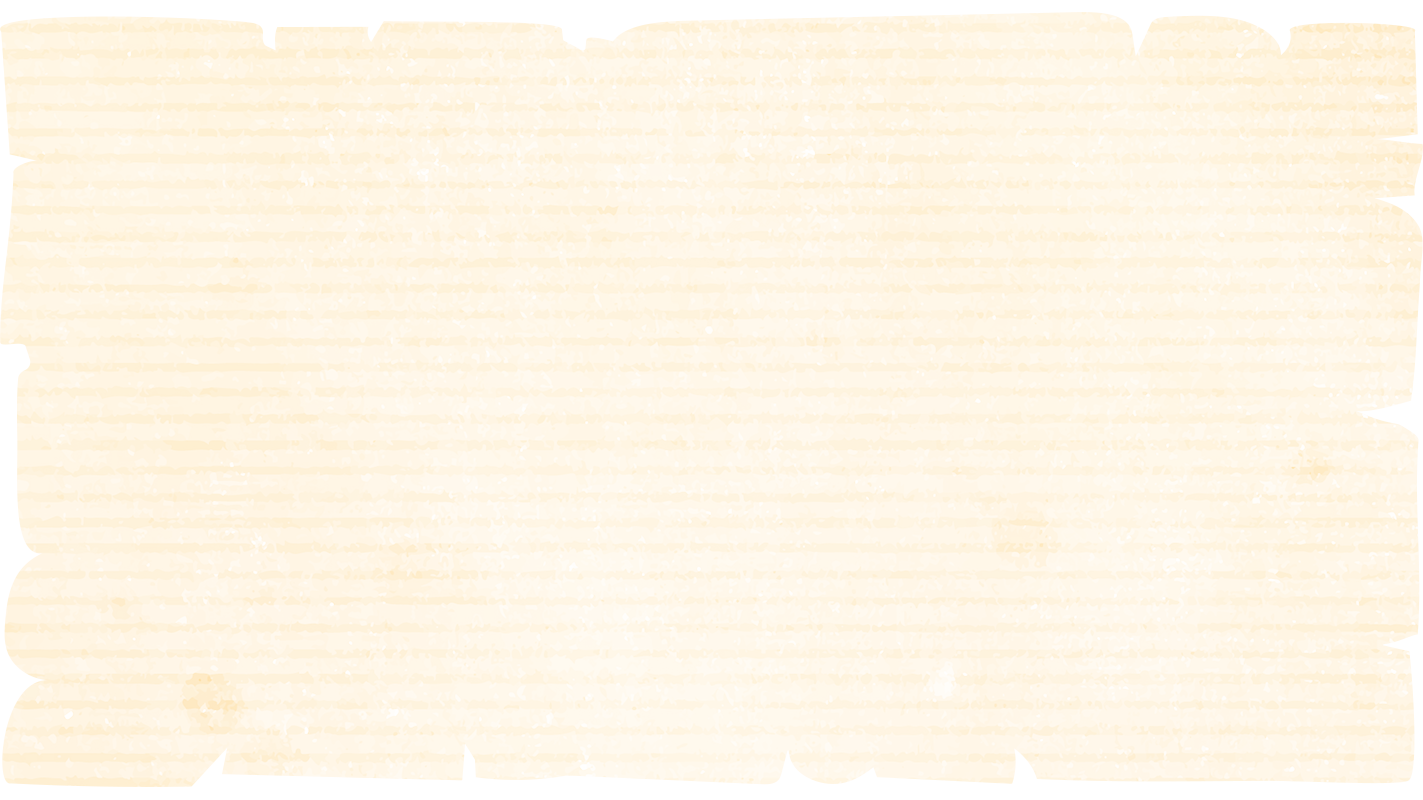 TRISTE FIM DE POLICARPO QUARESMA
IMPORTANTE:
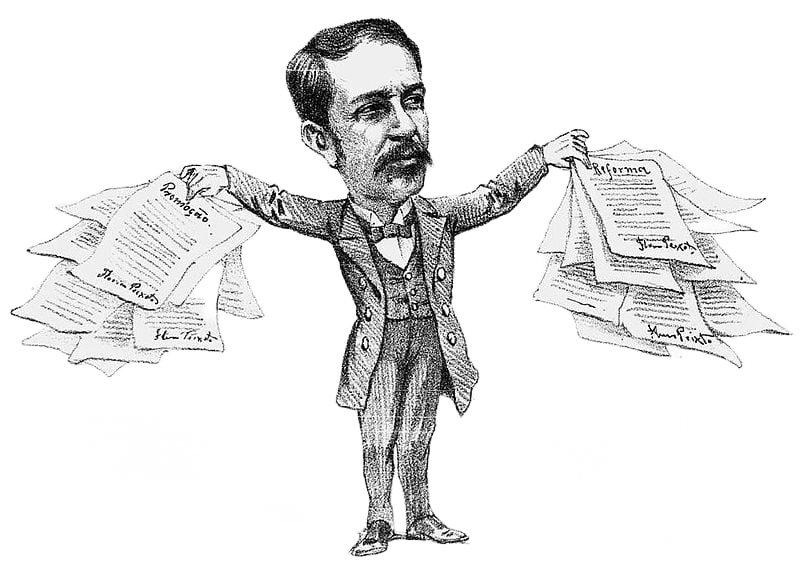 Note o inusitado caricaturismo da 
descrição de Marechal Floriano Peixoto, impiedosamente dessacralizado como figura histórica por Lima Barreto
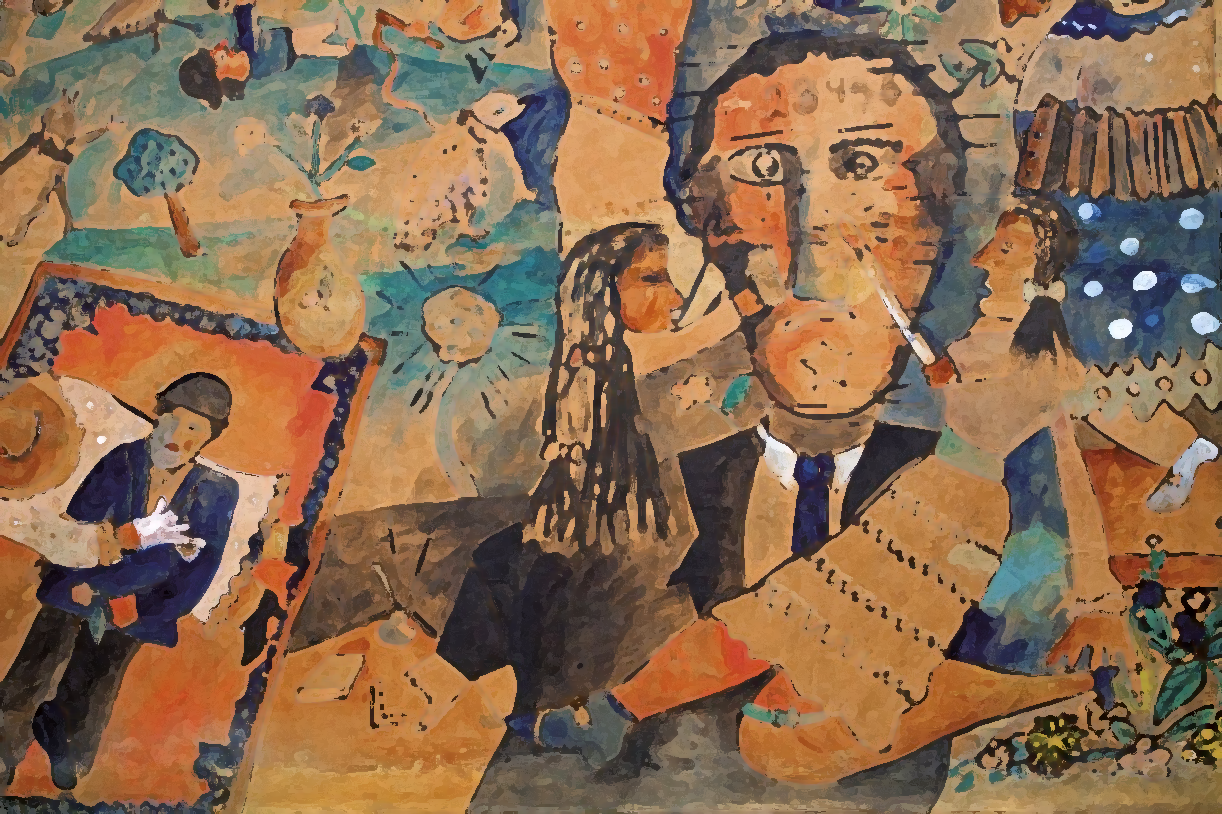 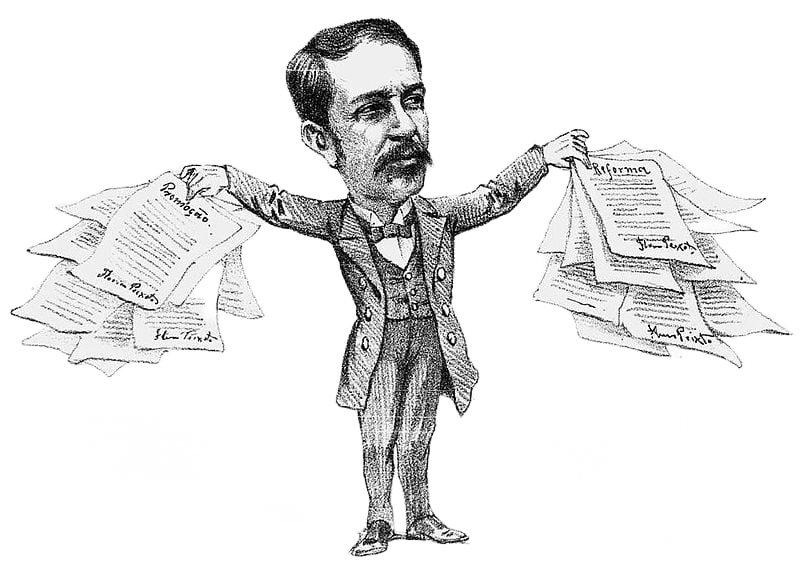 PRÉ-MODERNISMO
Augusto dos Anjos
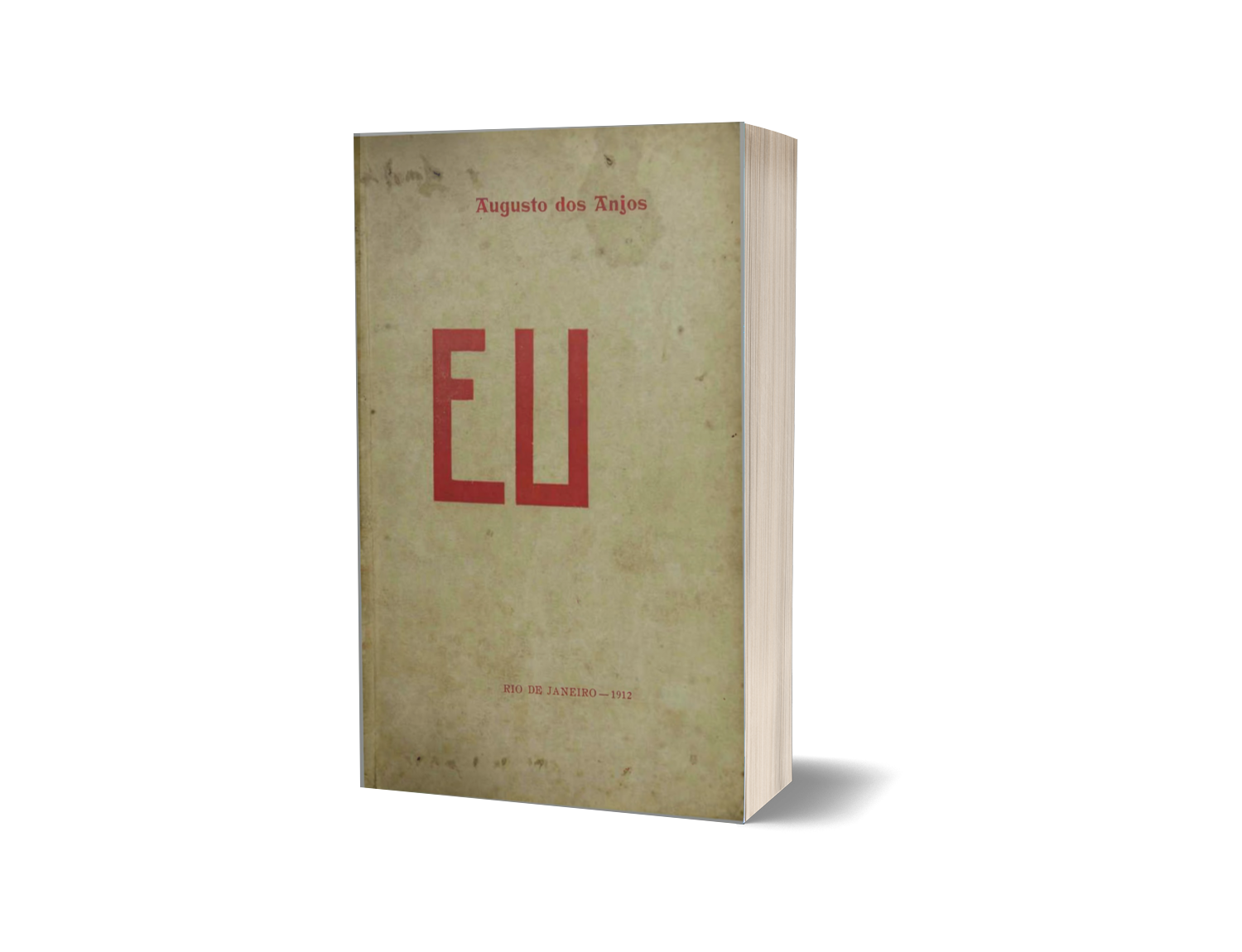 Livro único
Eu (1912)
Obra original e inclassificável
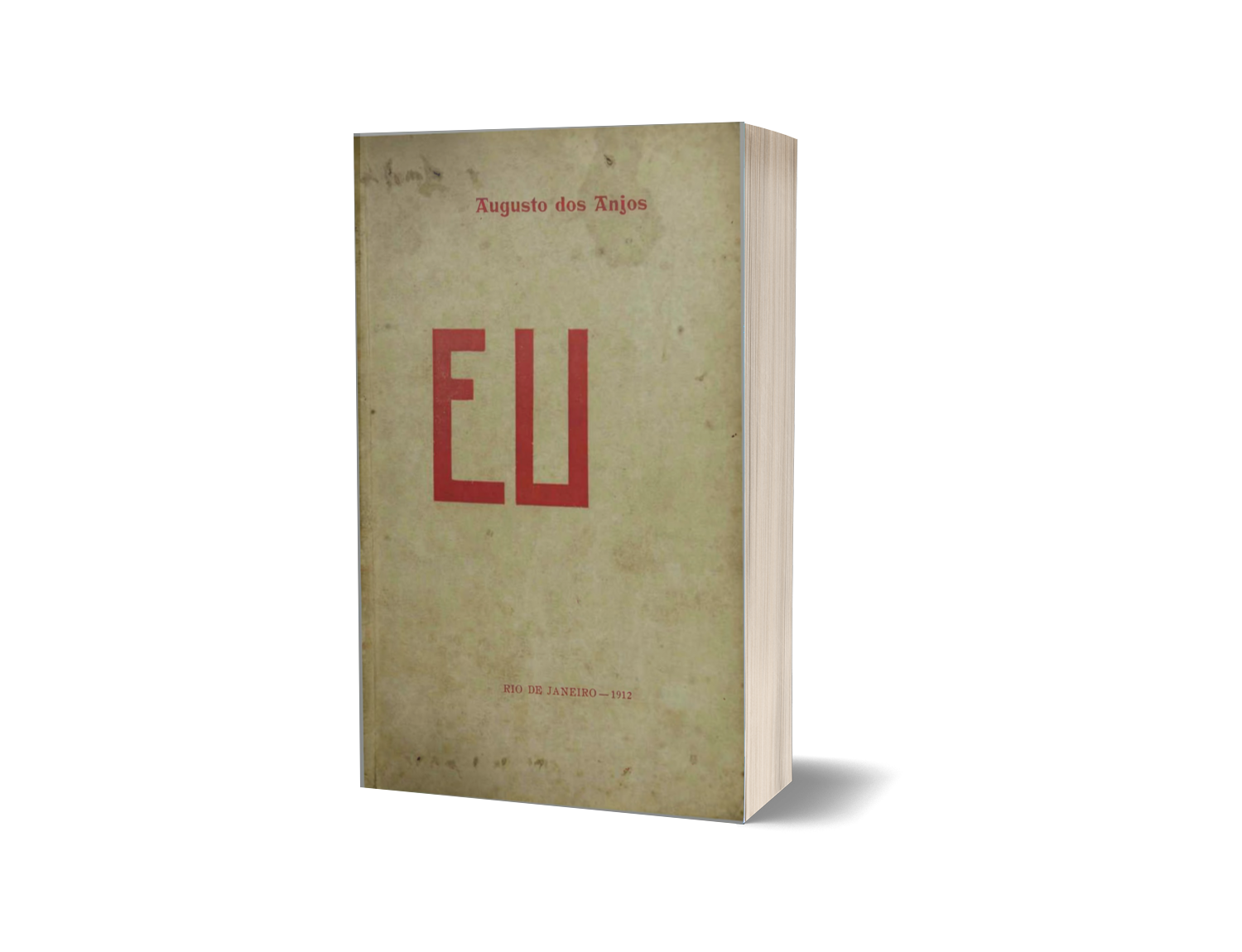 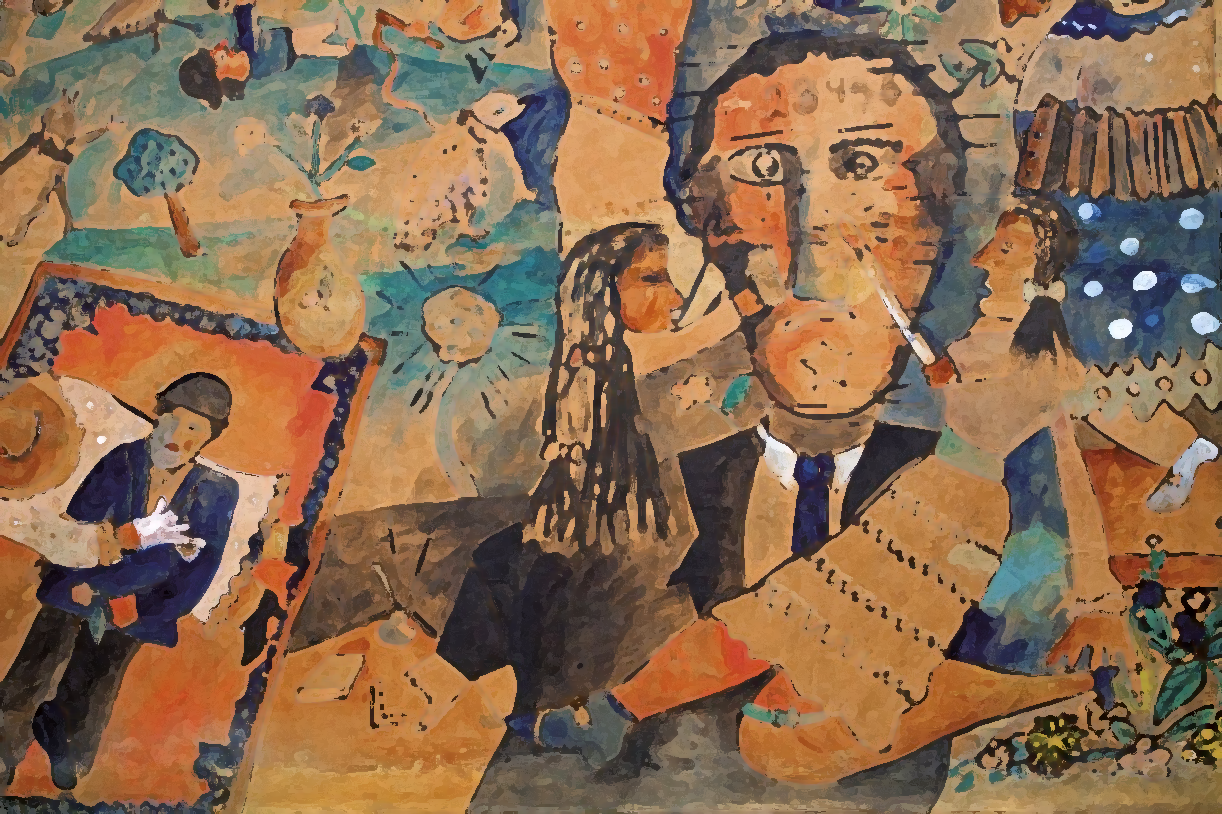 PRÉ-MODERNISMO
Augusto dos Anjos
Obra 
original 
e inclassificável
Dado o seu ecletismo estético em poemas que congregam características das mais diversas – 
e, inclusive, opostas – escolas literárias
Características de Eu
Quadro-síntese
Aversão a qualquer tipo de idealização em relação à vida ou ao ser humano, vistos, invariavelmente, sob seus piores aspectos
Antirromantismo
Realismo
Obsessão cientificista

Linguagem fortemente ligada às ciências naturais
Poesia escatológica e apoética 

Temas e imagens de 
absoluto mau gosto
Naturalismo
Características de Eu
Quadro-síntese
Forte tendência de cunho metafísico-existencial (angústia cósmica)
Fascinação pelo 
tema da morte, sem qualquer forma de transcendência
Simbolismo
Profundo pessimismo (niilismo)
Emprego de ousadas metáforas e de 
maiúsculas alegóricas
Realismo
Antirromantismo
Aversão a qualquer tipo de idealização em relação à vida ou ao ser humano, vistos, invariavelmente, sob seus piores aspectos
Naturalismo
Obsessão cientificista
Linguagem fortemente ligada às ciências naturais
Poesia escatológica e apoética 
Temas e imagens de absoluto mau gosto
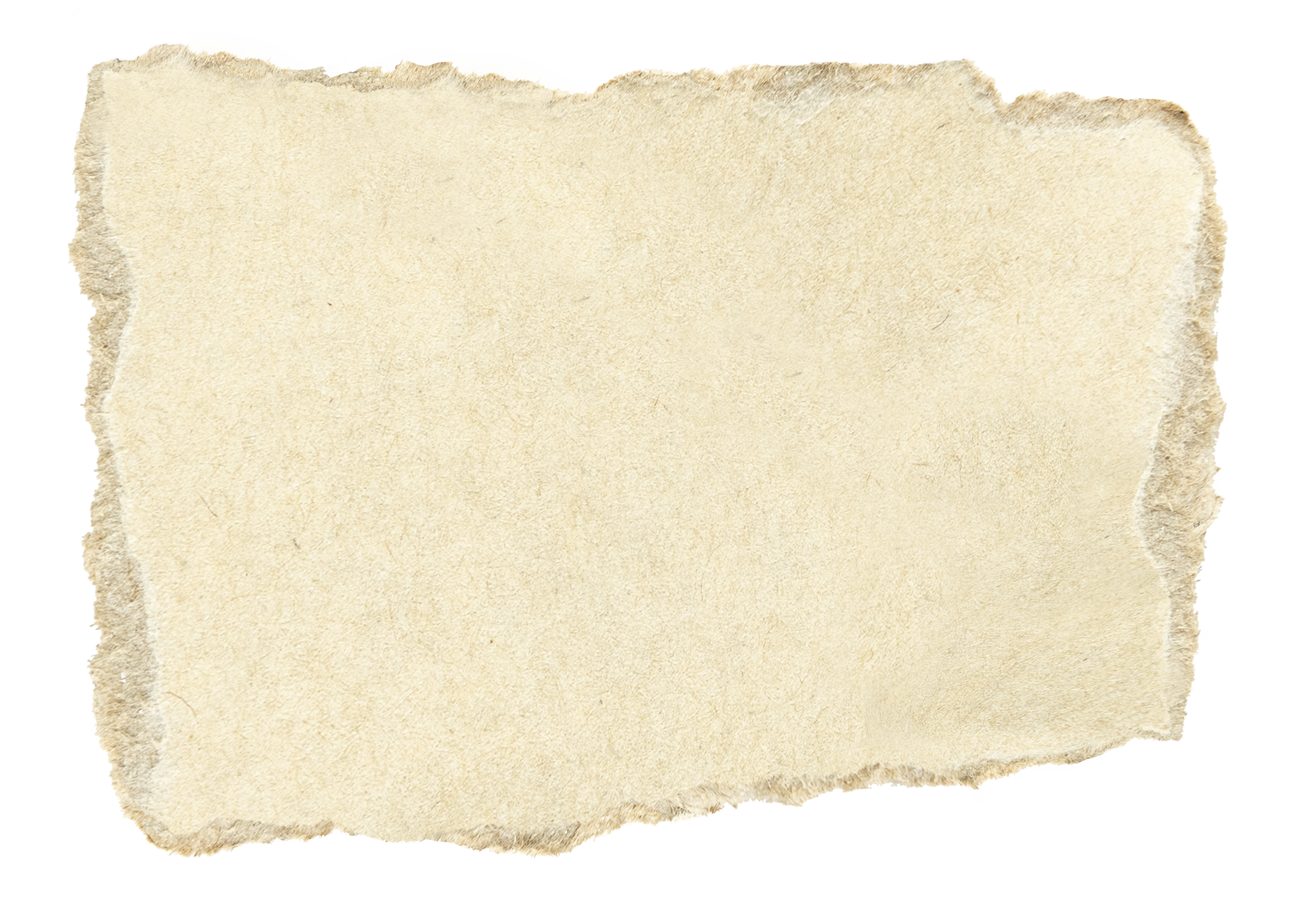 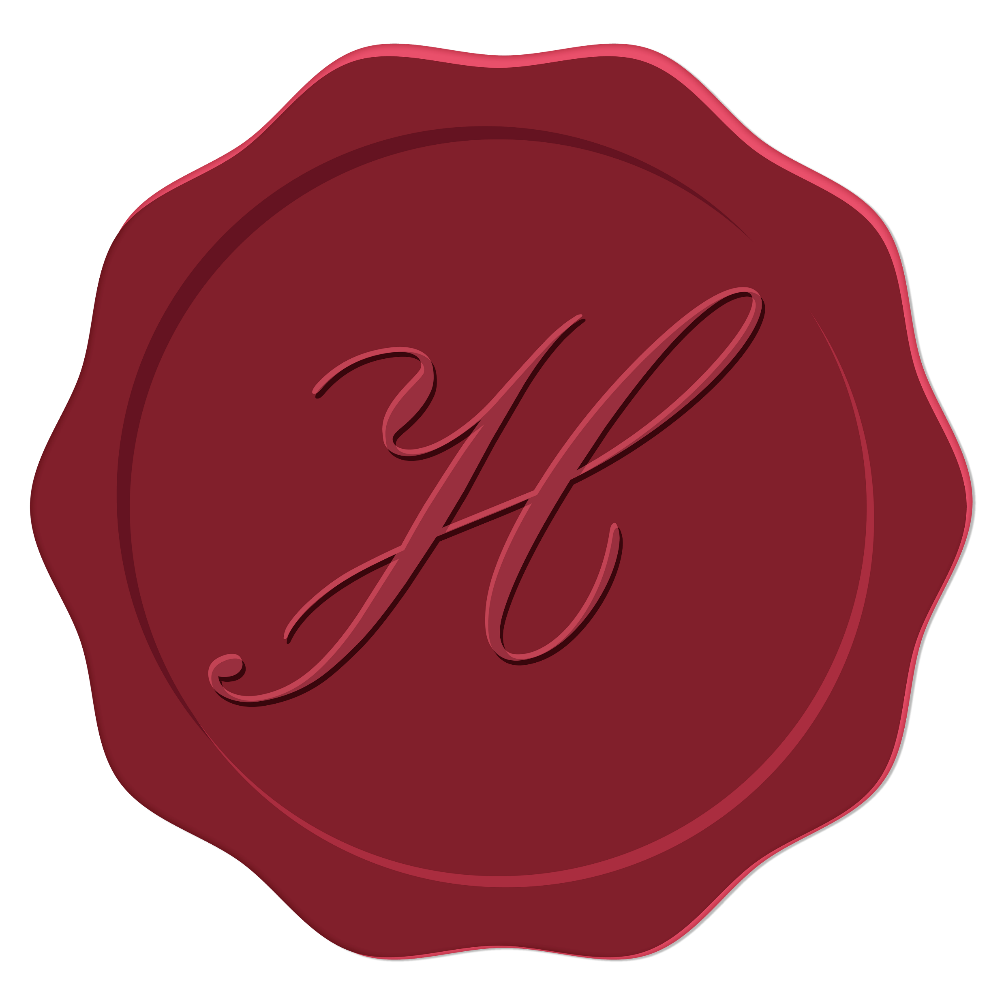 Características de Eu
Quadro-síntese
Parnasianismo
Perfeito domínio técnico 
do versejar
Predileção pelo soneto, com 
rimas raras e vocabulário raro
Sensação de desespero perante a realidade, 

descrita de modo deformado (grotesco)
Expressionismo
Pré-Modernismo
Poesia antielitista
Linguagem bastante coloquial
Simbolismo
Fascinação pelo tema da morte
Sem qualquer forma de transcendência
Forte tendência de cunho metafísico-existencial angústia cósmica
Profundo pessimismo Niilismo
Emprego de ousadas metáforas e de maiúsculas alegóricas
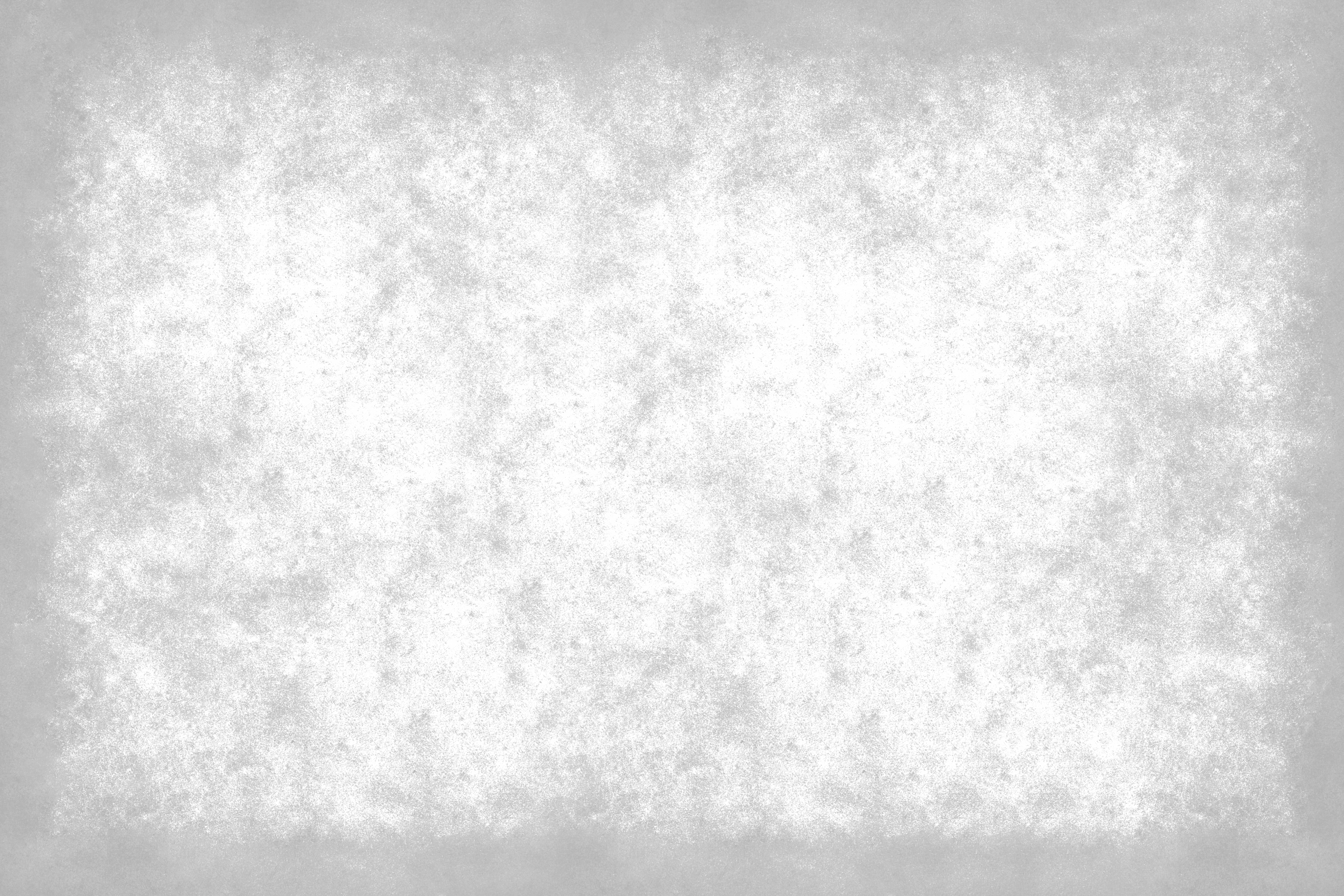 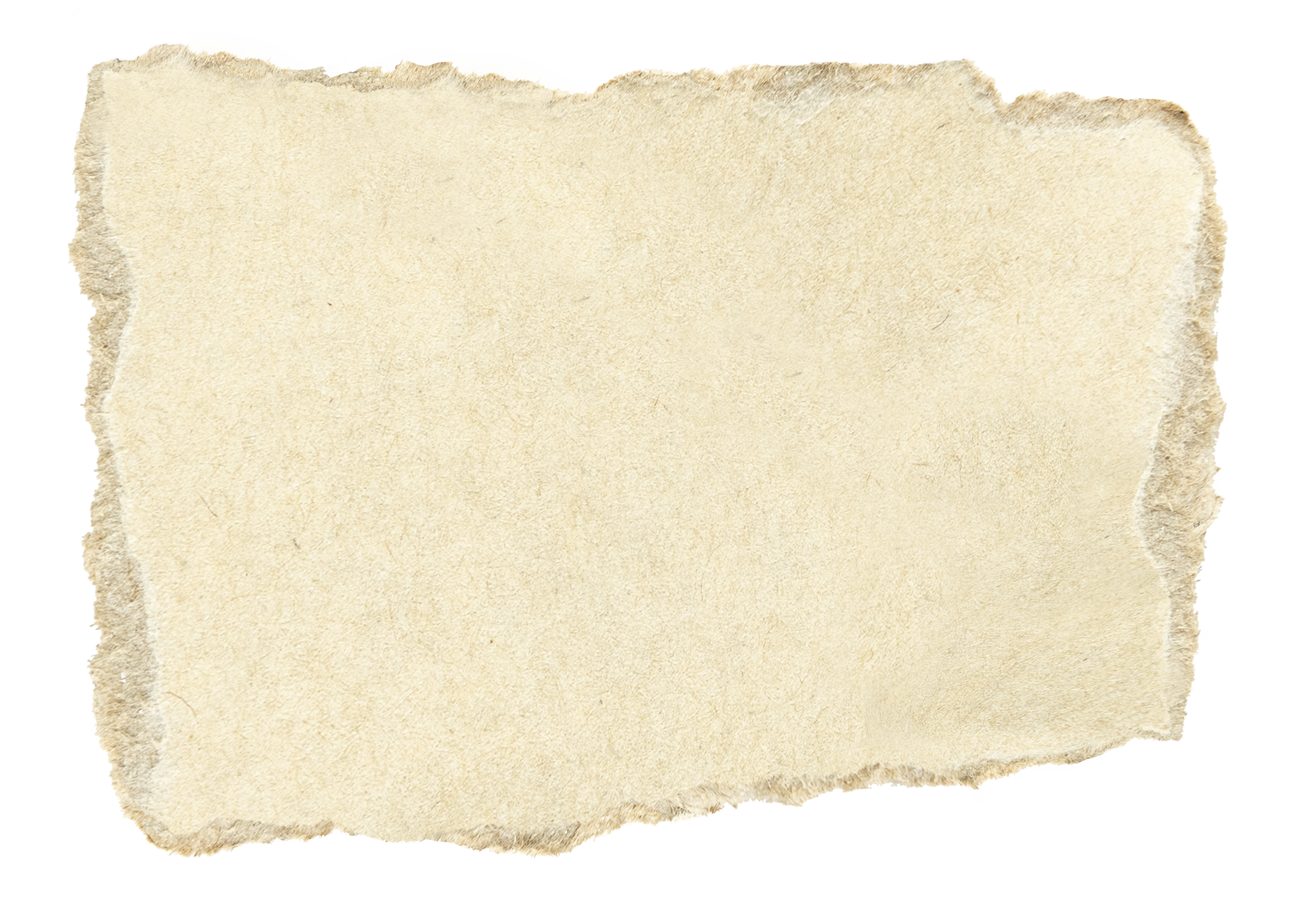 PSICOLOGIA DE UM VENCIDO
“Eu, filho do carbono e do amoníaco,Monstro de escuridão e rutilância*,Sofro, desde a epigênese* da infância,A influência má dos signos do zodíaco.Profundissimamente hipocondríaco*,Este ambiente me causa repugnância...Sobe-me à boca uma ânsia análoga* à ânsiaQue se escapa da boca de um cardíaco.Já o verme – este operário das ruínas –Que o sangue podre das carnificinasCome, e à vida em geral declara guerra,Anda a espreitar meus olhos para roê-los,E há de deixar-me apenas os cabelos,Na frialdade inorgânica da terra!”
Vocabulário
Rutilância: brilho
Epigênegese: teoria sobre a origem dos  seres, formados a partir de uma célula na qual não estão previamente os elementos que formarão os seres
Hipocondríaco: preocupação doentia com o próprio estado de saúde, a qual costuma ser seguida de sintomas que não podem ser atribuídos a nenhuma doença orgânica; nosomania;
Análoga: similar.
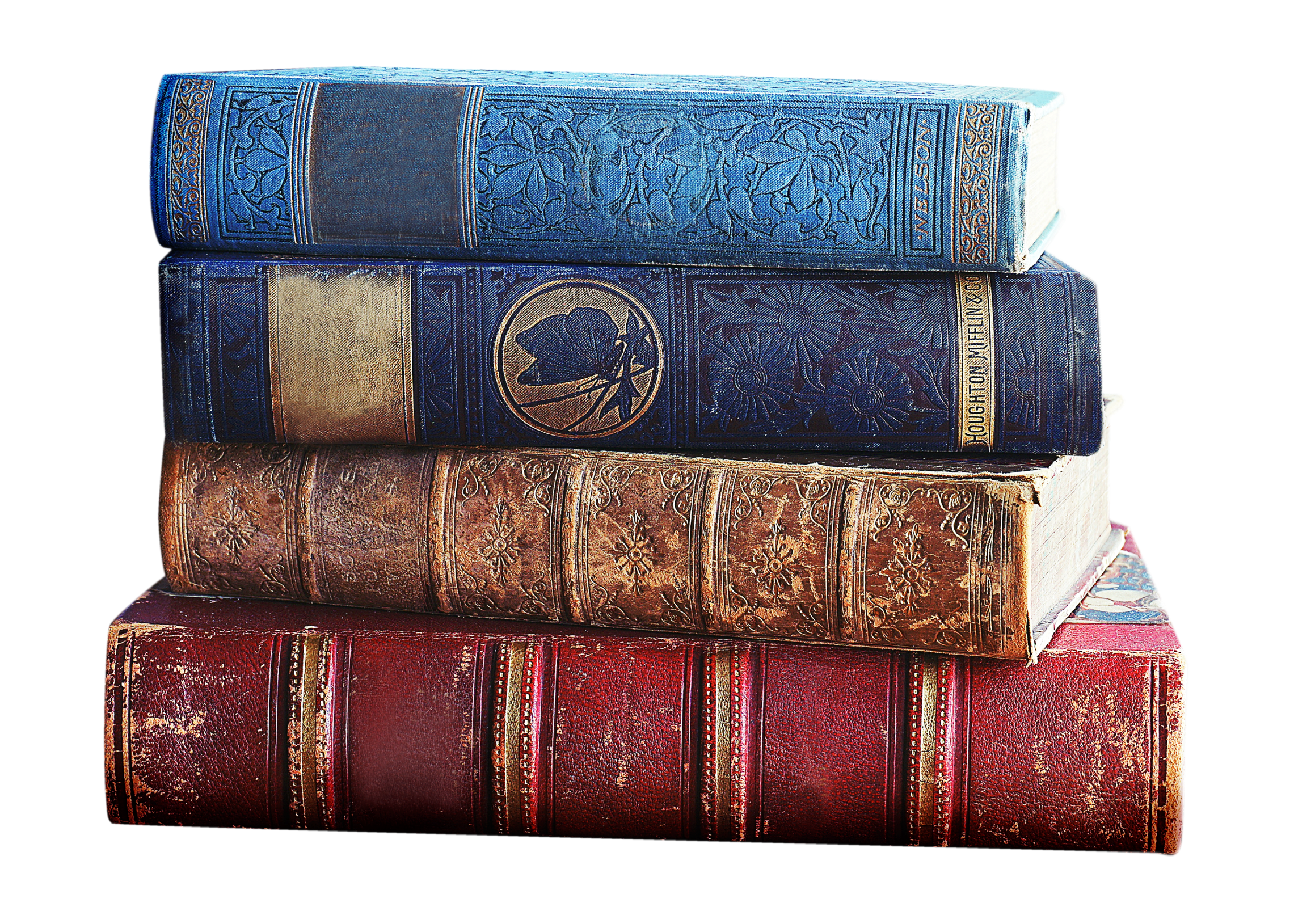 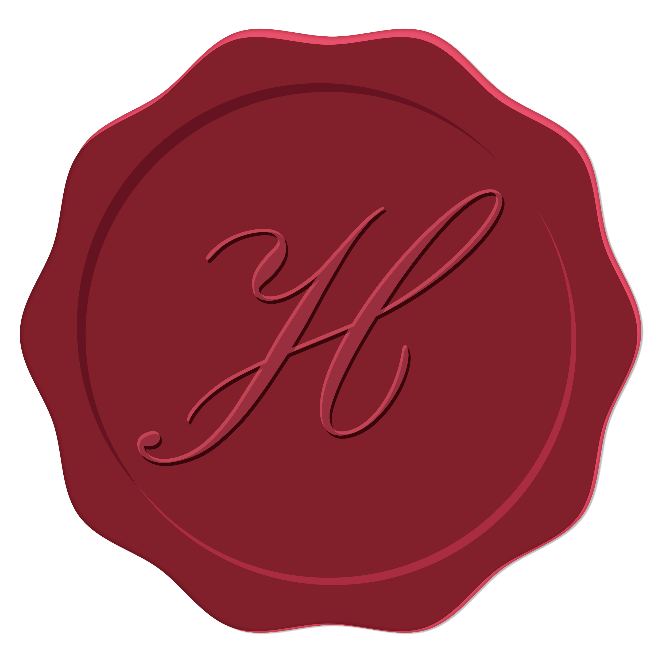 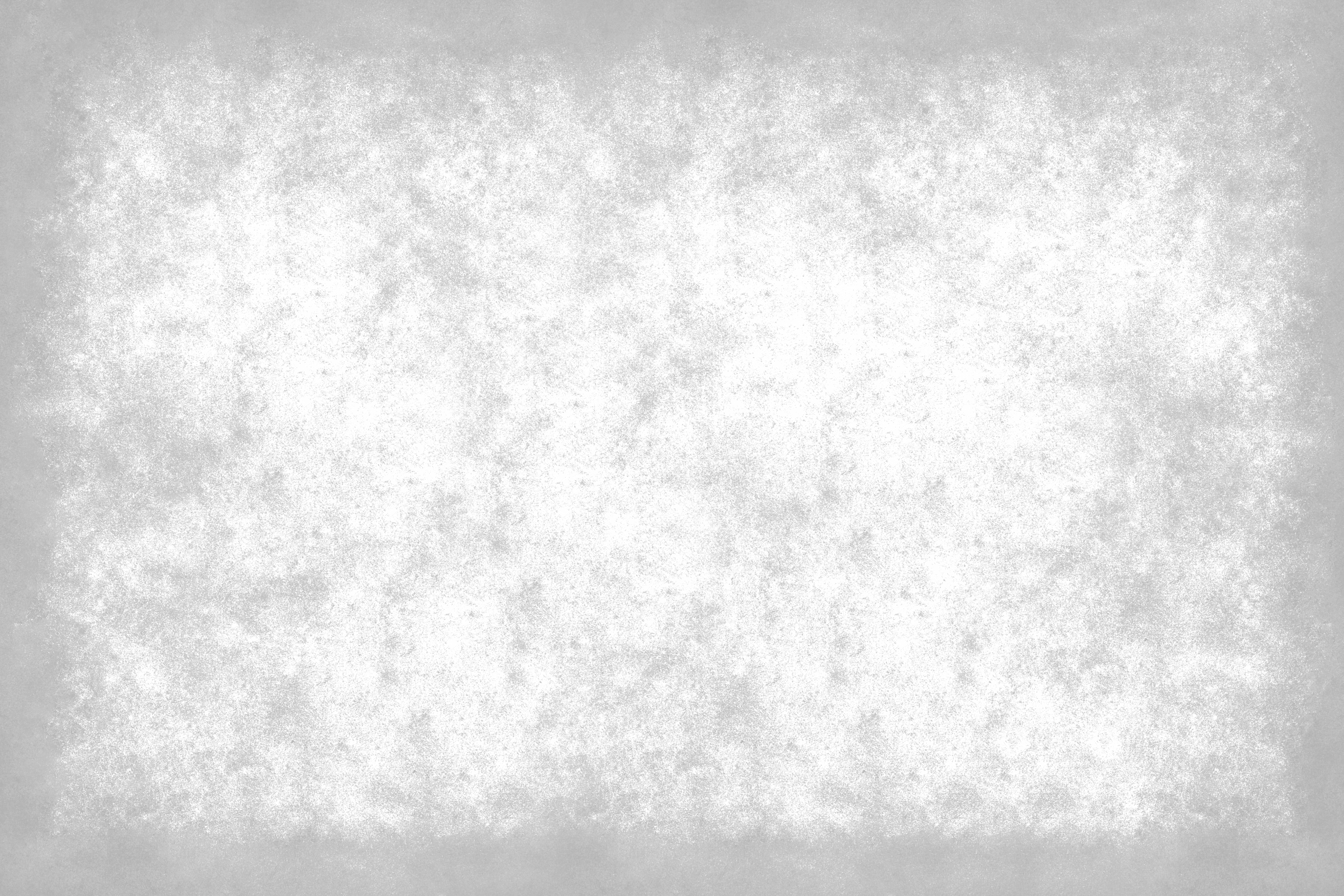 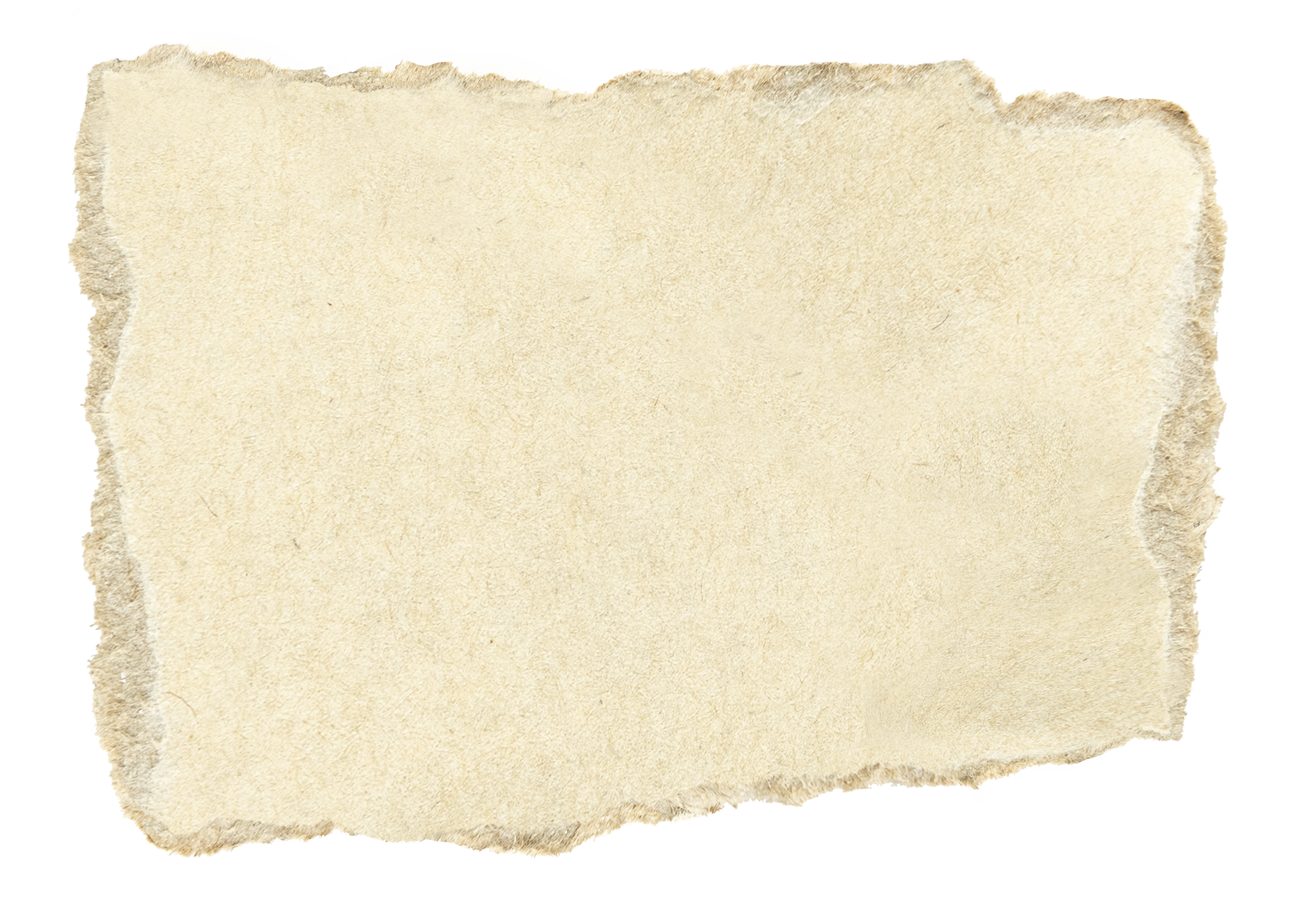 BUDISMO MODERNO“Tome, Dr., esta tesoura, e... corteMinha singularíssima pessoa.Que importa a mim que a bicharia roaTodo meu coração, depois da morte?!Ah! Um urubu pousou na minha sorte!Também, das diatomáceas* da lagoaA criptógama* cápsula se esbroa*Ao contato de bronca destra forte!Dissolva-se, portanto, minha vidaIgualmente a uma célula caídaNa aberração de um óvulo infecundo;Mas o agregado* abstrato das saudadesFique batendo nas perpétuas gradesDo último verso que eu fizer no mundo!”
Vocabulário
Diatomácea: microrganismos dotados de uma carapaça, que em algumas espécies é ricamente ornada
Criptógrama: termo obsoleto usado para referir-se às plantas que não produzem sementes, flores ou frutos e que se reproduzem por meio de esporos
Esbroa: desfaz, desmantela, arruína
 Agregado: reunido.
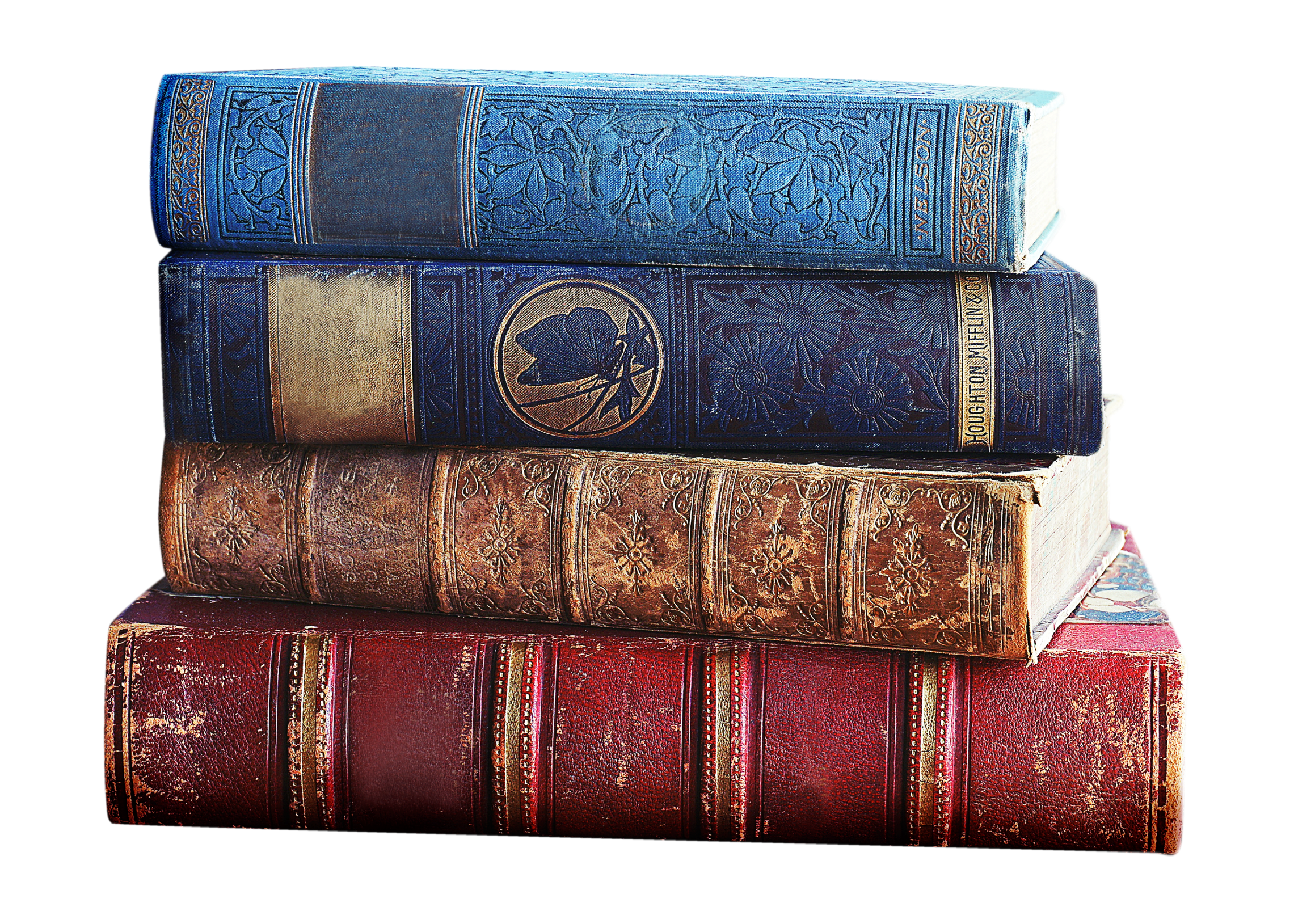 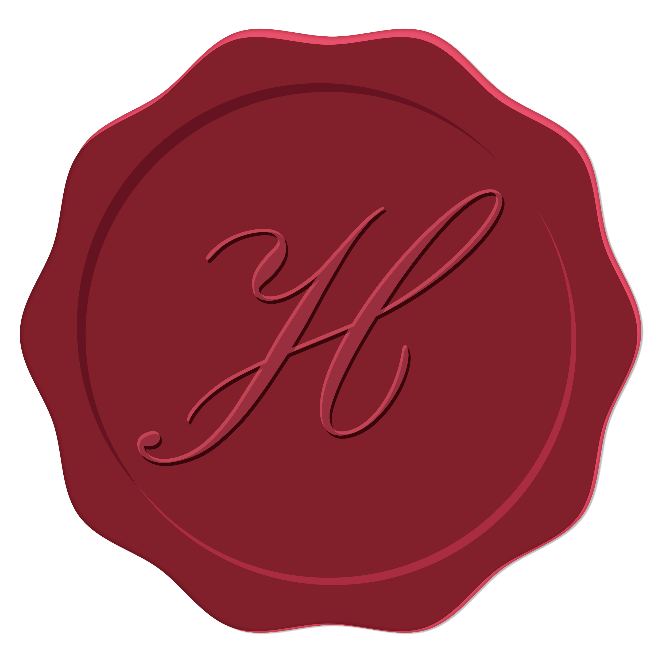 PSICOLOGIA DE UM VENCIDO
“Eu, filho do carbono e do amoníaco,Monstro de escuridão e rutilância*,Sofro, desde a epigênese* da infância,A influência má dos signos do zodíaco.Profundissimamente hipocondríaco*,Este ambiente me causa repugnância...Sobe-me à boca uma ânsia análoga* à ânsiaQue se escapa da boca de um cardíaco.Já o verme – este operário das ruínas –Que o sangue podre das carnificinasCome, e à vida em geral declara guerra,Anda a espreitar meus olhos para roê-los,E há de deixar-me apenas os cabelos,Na frialdade inorgânica da terra!”
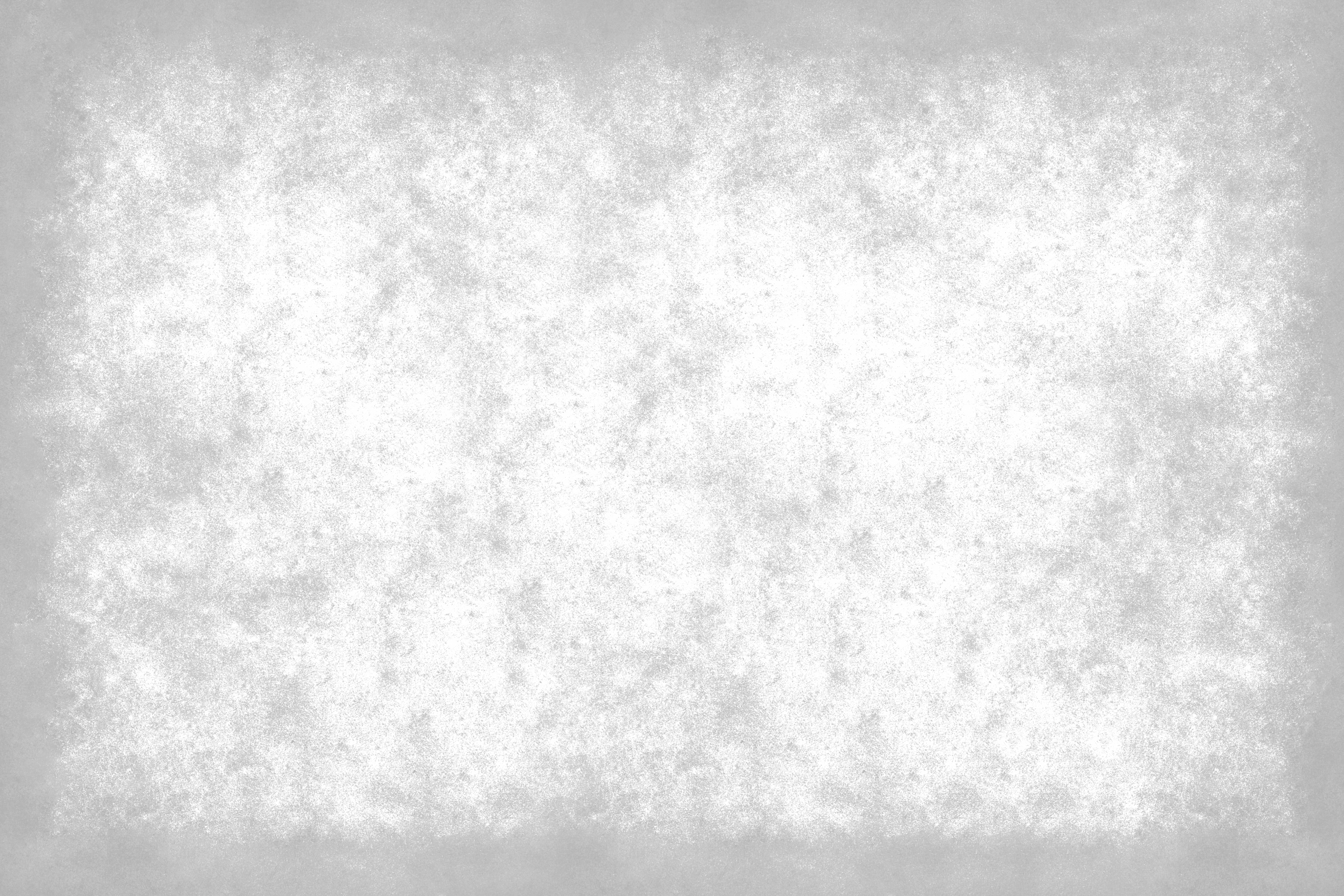 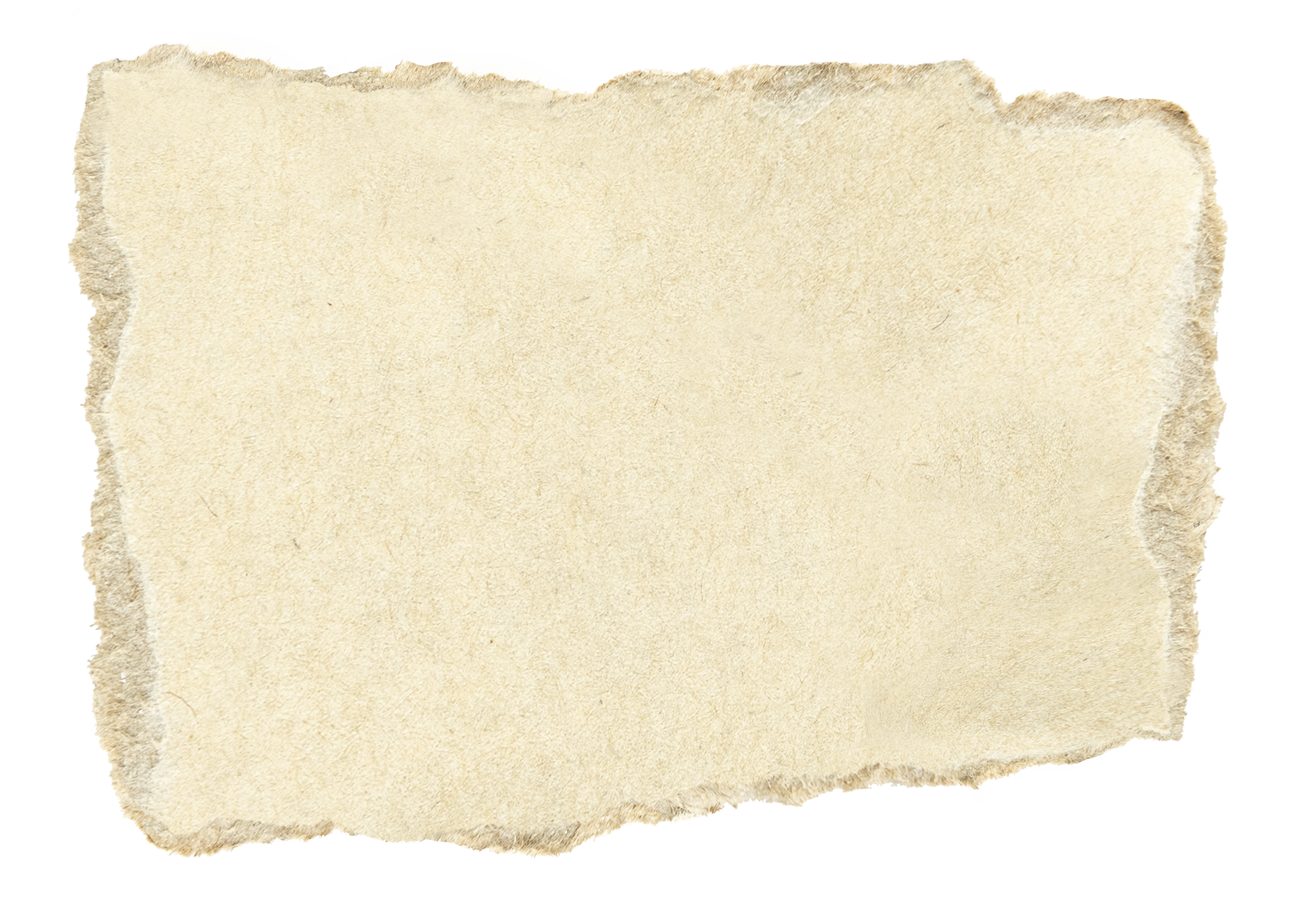 VERSOS ÍNTIMOS
“Vês! Ninguém assistiu ao formidávelEnterro de tua última quimera*.Somente a Ingratidão –– esta pantera ––Foi tua companheira inseparável!
Acostuma-te à lama que te espera!O Homem, que, nesta terra miserável,Mora, entre feras, sente inevitávelNecessidade de também ser fera.
Toma um fósforo. Acende teu cigarro!O beijo, amigo, é a véspera do escarro,A mão que afaga é a mesma que apedreja.
Se a alguém causa inda pena a tua chaga*,Apedreja essa mão vil* que te afaga,Escarra nessa boca que te beija!”
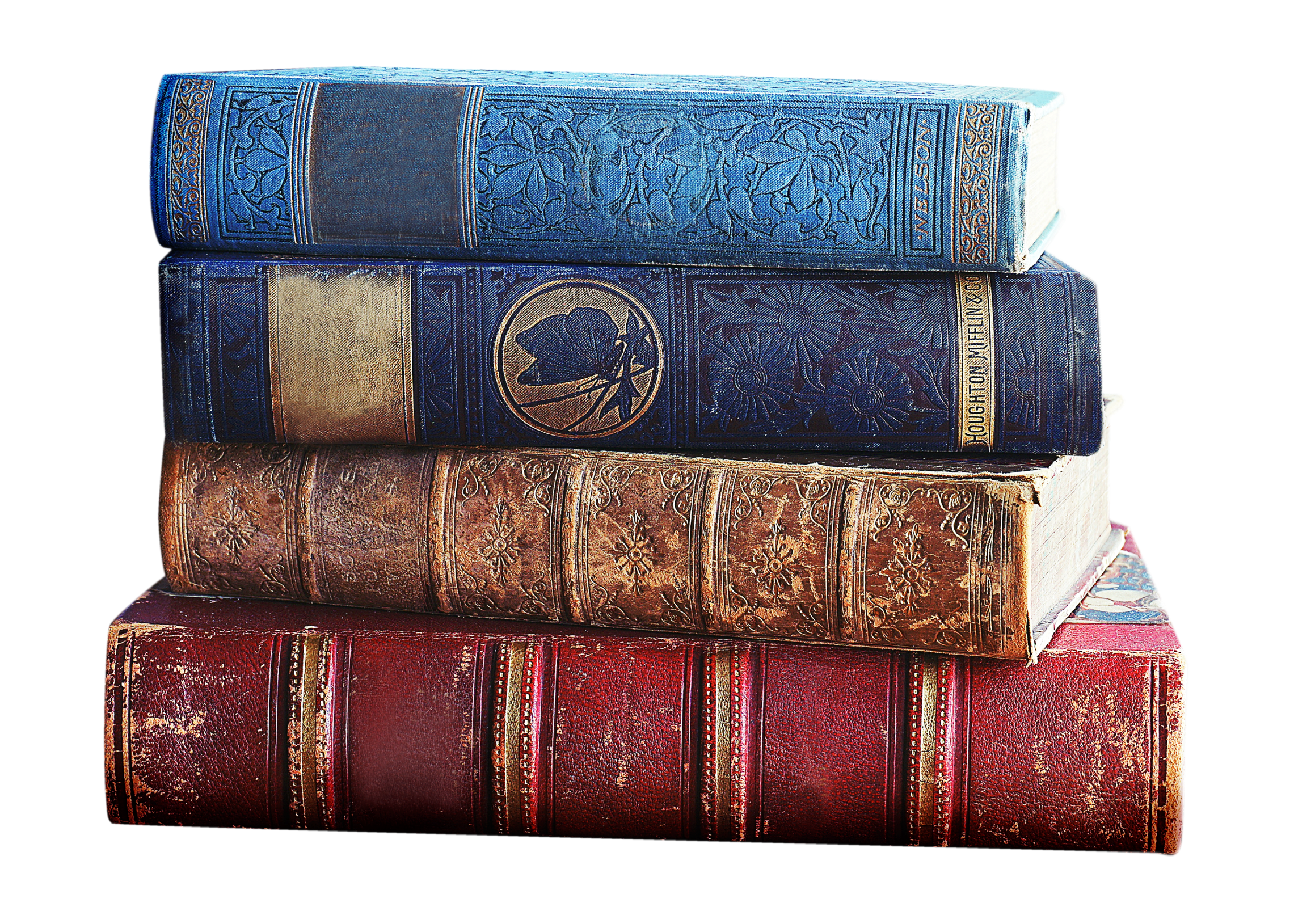 Vocabulário
Quimera: sonho, utopia
Chaga: ferida
Vil: torpe, mesquinha, infame.
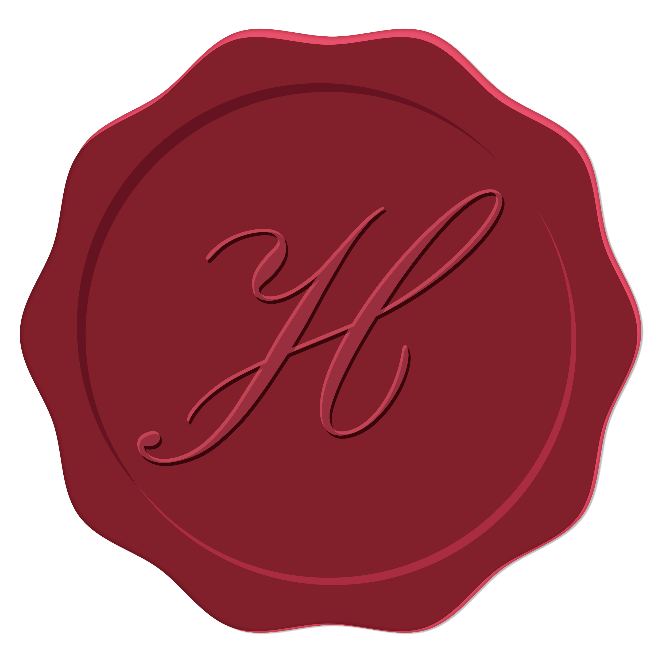 BUDISMO MODERNO“Tome, Dr., esta tesoura, e... corteMinha singularíssima pessoa.Que importa a mim que a bicharia roaTodo meu coração, depois da morte?!Ah! Um urubu pousou na minha sorte!Também, das diatomáceas* da lagoaA criptógama* cápsula se esbroa*Ao contato de bronca destra forte!Dissolva-se, portanto, minha vidaIgualmente a uma célula caídaNa aberração de um óvulo infecundo;Mas o agregado* abstrato das saudadesFique batendo nas perpétuas gradesDo último verso que eu fizer no mundo!”
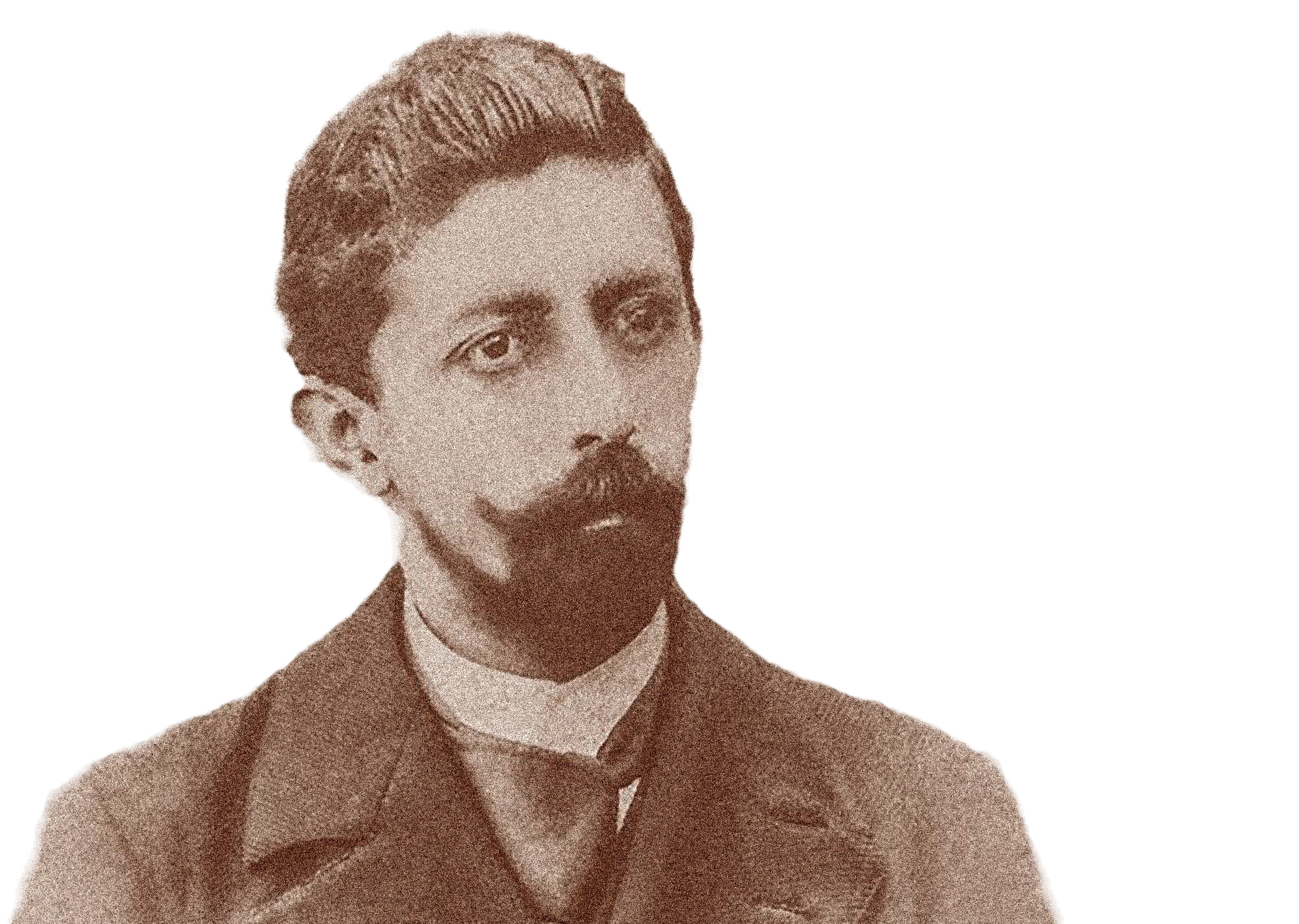 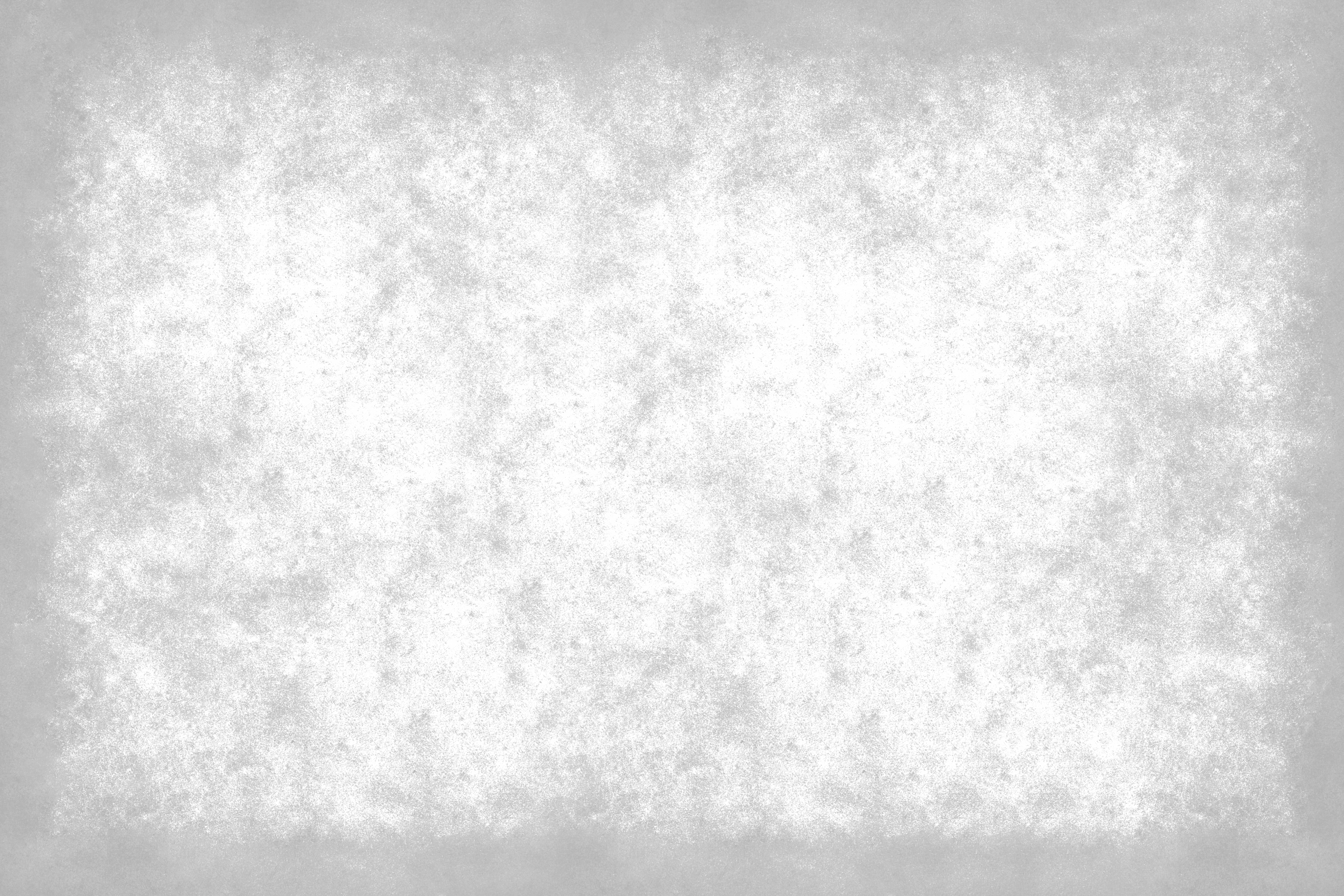 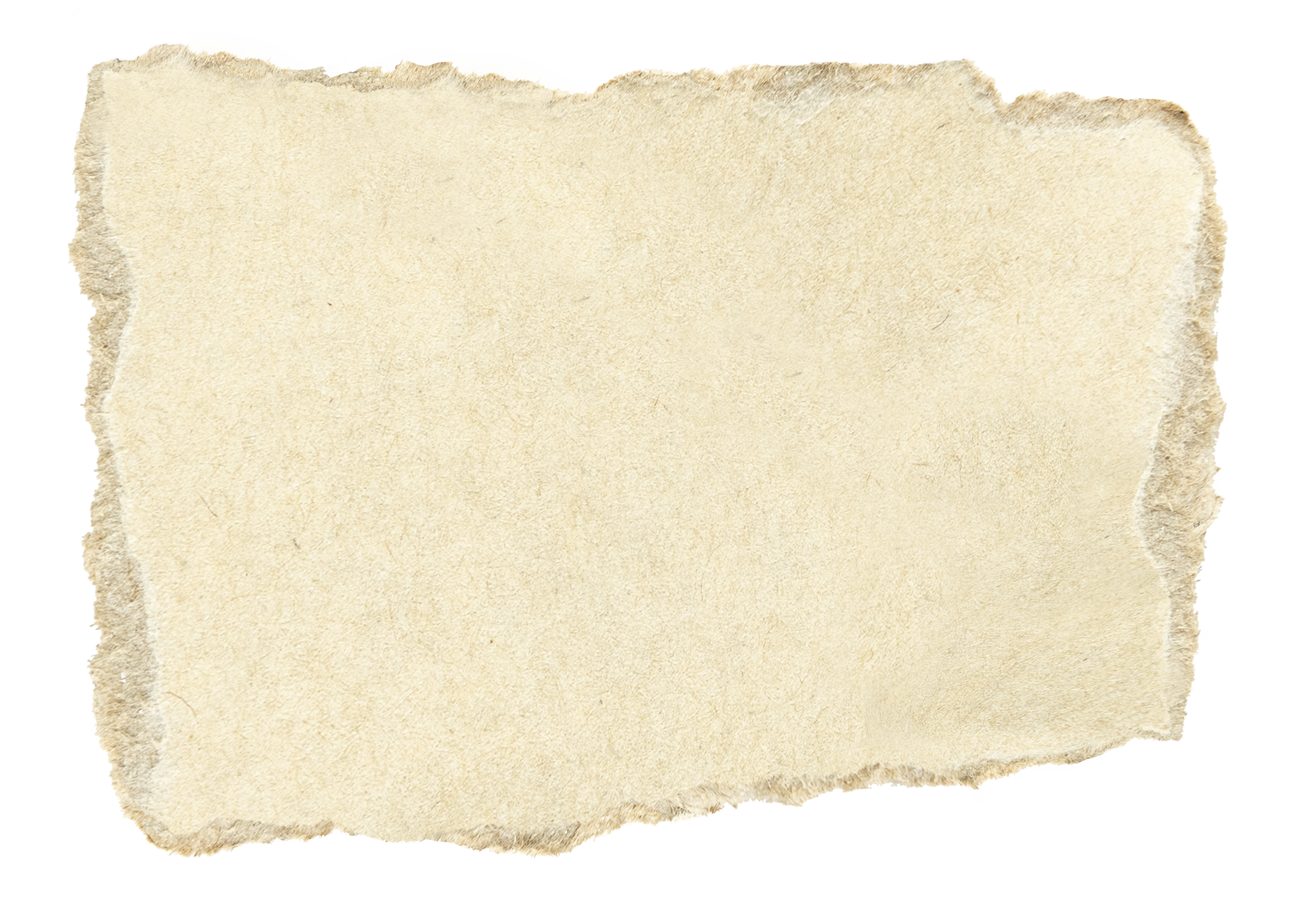 O MORCEGO
“Meia-noite, ao meu quarto me recolho.Meu Deus! E este morcego! E, agora, vede:Na bruta ardência orgânica da sede,Morde-me a goela ígneo* e escaldante molho.‘Vou mandar levantar outra parede...’–– Digo. Ergo-me a tremer. Fecho o ferrolho*E olho o teto. E vejo-o ainda, igual a um olho,Circularmente sobre minha rede.Pego de um pau. Esforços faço. ChegoA tocá-lo. Minh’alma se concentra.Que ventre produziu tão feio parto?!A consciência humana é este morcego!Por mais que a gente faça, à noite, ele entraImperceptivelmente em nosso quarto.”
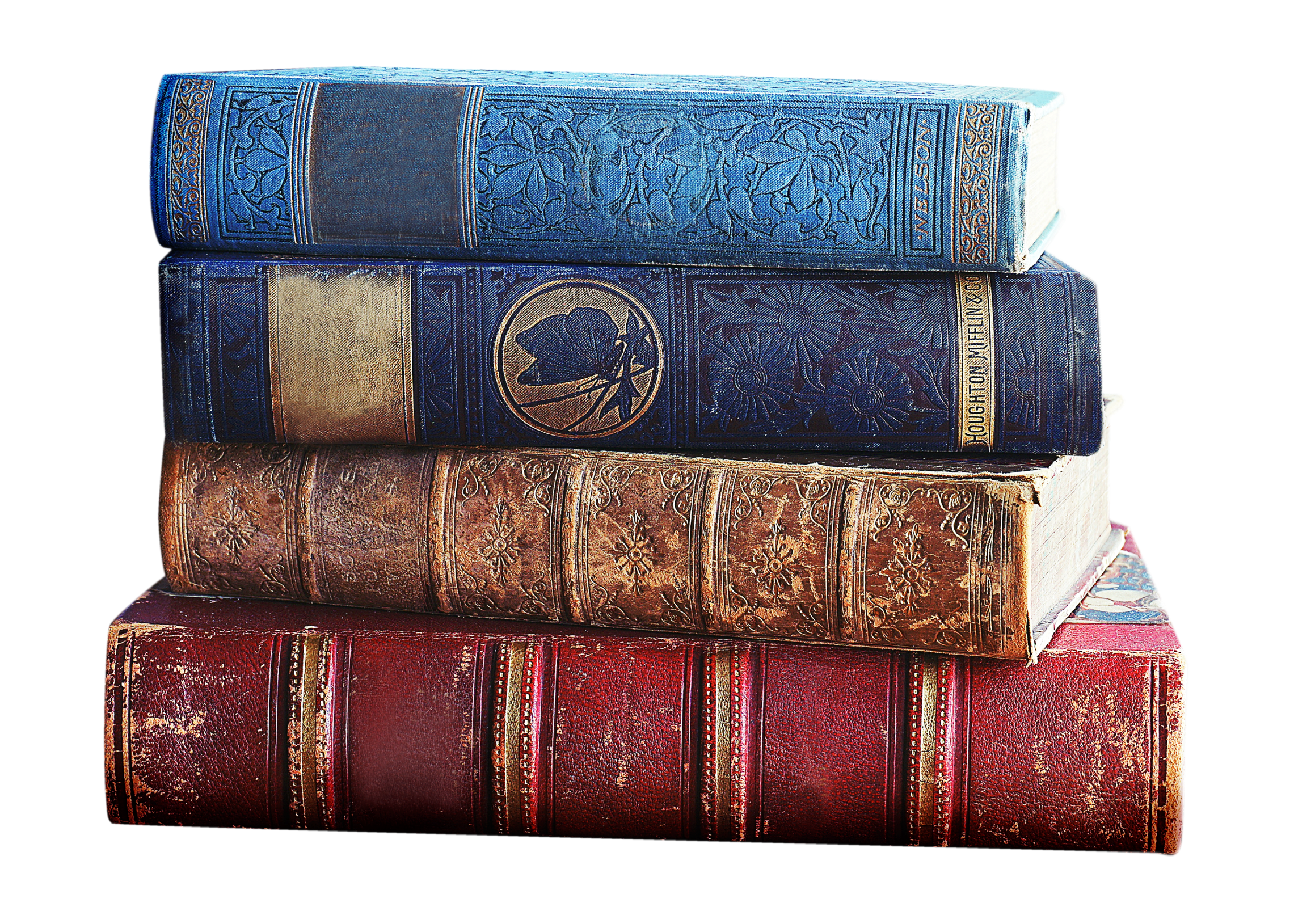 Vocabulário
Ígneo: inflamado, muito quente, escaldante;
Ferrolho: tranca, tramela.
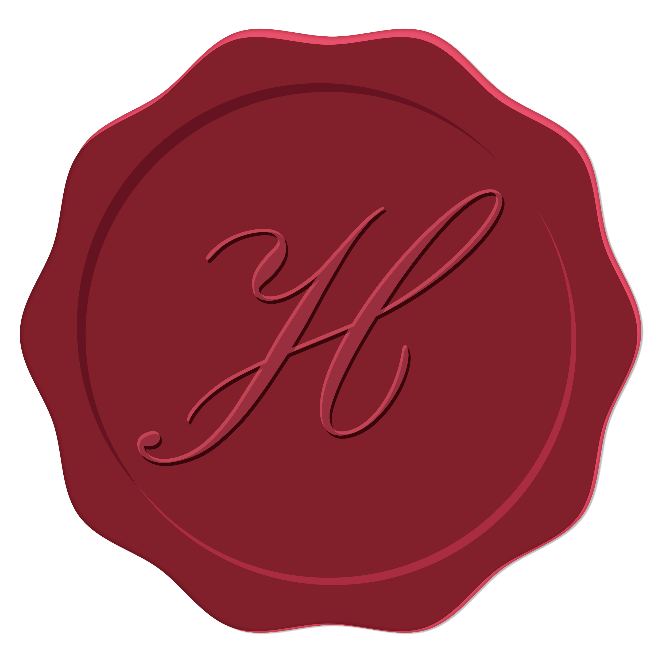 VERSOS ÍNTIMOS
“Vês! Ninguém assistiu ao formidávelEnterro de tua última quimera*.Somente a Ingratidão – esta pantera –Foi tua companheira inseparável!
Acostuma-te à lama que te espera!O Homem, que, nesta terra miserável,Mora, entre feras, sente inevitávelNecessidade de também ser fera.
Toma um fósforo. Acende teu cigarro!O beijo, amigo, é a véspera do escarro,A mão que afaga é a mesma que apedreja.
Se a alguém causa inda pena a tua chaga*,Apedreja essa mão vil* que te afaga,Escarra nessa boca que te beija!”